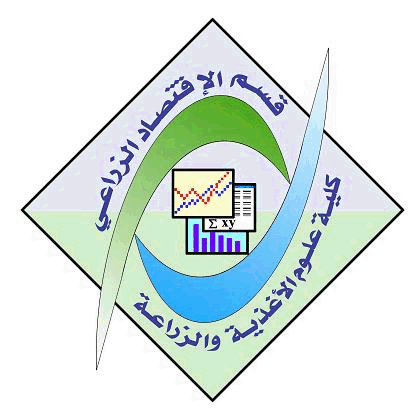 إدارة المنشات 
Farm Management
  قصر   217
الـدكتور: عماد الدين الفاضل عبد الكريم
1
خطة تدريس 217 قـصر " إدارة الــمنشآت"
عـضـو هـيئة الـتدريس:
اهداف المقرر:
يهدف المقرر إلى تزويد الطالب بالمعارف الأساسية لعلم إدارة المنشآت الزراعية ومختلف أساليب التخطيط والتنظيم والمتابعة والمراقبة للعمل المزرعي وكيفية التعامل مع المشاكل واتخاذ القرارات المزرعية الملائمة.
تزويد الدارسين بالأسس والمعارف والمهارات التي تؤهلهم لإدارة مشروعات الإنتاج النباتي والحيواني والإشراف عليها من حيث التخطيط والرقابة، وتقييم الاستثمارات وتوجيهها بين مختلف أنشطة الإنتاج الزراعي.
لتحقيق هذه الأهداف علي الطالب إتباع الآتي :-
مواظبة الطالب على حضور المحاضرات بشكل منتظم.
الإطلاع المسبق على مادة المحاضرة.
الاشتراك في المناقشة، وحل التمارين ، وزيارة أستاذ المادة/ المساعد لأية استفسارات.
طرق التدريس: 
الأسلوب المتبع في تدريس هذه المادة يعتمد علي المناقشة والأسئلة لتمكين الطلبة من استنباط/فهم/تطبيق القواعد وذلك من خلال نقاط في شكل عرض تقديمي (Power Point).  يقوم الطلبة بتطبيق المادة العلمية من خلال التمارين الأسبوعية، تقديم تحليلات دورية (Power Point)  وأية وسائل أخري (تعلن في حينها).
4
محتويات المقرر:
نظام تقييم الدرجات:
 تعتمد الدرجة النهائية علي الحضور والمشاركة- حل التمارين في أوقاتها -  اختبارات دورية (2) -  الامتحان النهائي حسب التوزيع التالي:
6
مراجع المقرر
قائمة بأسماء المراجع الرئيسية للمقرر وخاصة المتوفرة (في مكتبة الجامعة):
مواعيد المادة
سياسات الغياب/الحضور: 
سوف تطبق لوائح الجامعة في هذا الصدد (غياب اكثر من 25% يعرض الطالب للحرمان من الجلوس للامتحان النهائي)
الحضور من أجل "التحضير"—مثلا في آخر المحاضرة- لا يعني الحضور
الأعذار المقبولة هي فقط المعتمدة رسميا من الجامعة: 
غياب 9 (تسع) محاضرات أو أكثر يعرض الطالب للحرمان 
الاستئذان من أستاذ المادة لا يعني التحضير
9
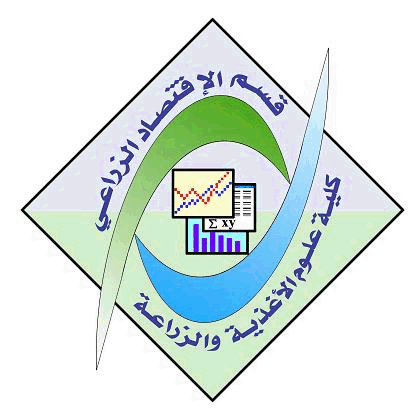 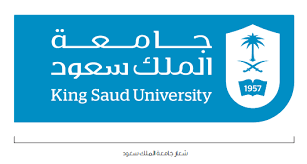 تمهيد
10
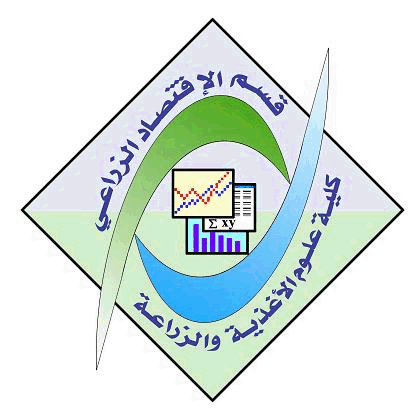 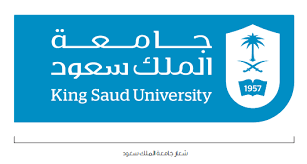 مدخل لعلم إدارة المنشآت الزراعية
11
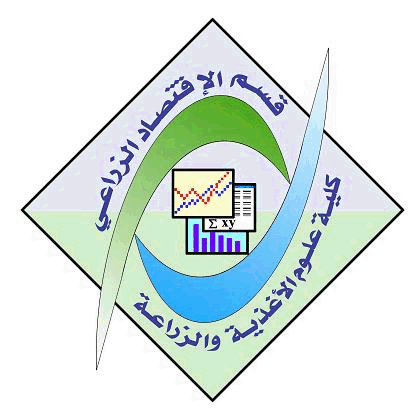 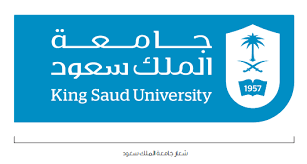 مدخل لعلم إدارة المنشآت الزراعية
12
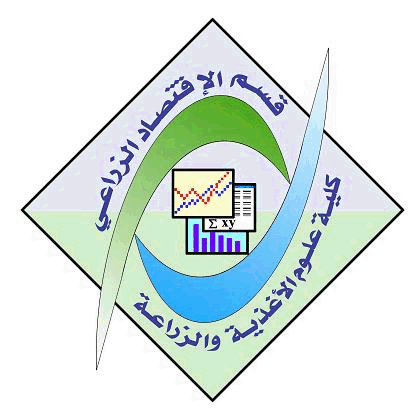 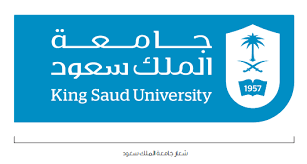 مدخل لعلم إدارة المنشآت الزراعية
يعبر علم الإدارة : عن الجهد الجماعي بين مختلف مستويات الجهاز الإداري على الرغم من اختلاف طبيعة العمل الإداري بين المستويات الإدارية المختلفة،
فالإدارة العليا تعمل على رسم السياسات وتحديد الأهداف ومتابعة التنفيذ من خلال جهاز إداري متخصص. 
بينما تعد الحلقة الإدارية الوسطى صلة الوصل بين المستويات الإدارية التي تتلقى الأوامر الإدارية من المستويات الأعلى وتحويلها إلى واقع عملي،
 أما الحلقة الإدارية الدنيا فإنها تعد الجهة المشرفة على العمليات التنفيذية في الأقسام الإنتاجية.
13
عموما يسهم عـلم الإدارة في تــــحـقـيق الـــــمسائل الـــــــتالية:
رفع المستوى الإقتصادي والاجتماعي للعاملين في المشاريع عن طريق زيادة الإنتاج وتحسين نوعيته بالاعتماد على الجهاز الإداري الفعال القادر على تنسيق الجهود والتفاعل بين الفعاليات والأنشطة المختلفة.
الاستخدام العقلاني للموارد المتاحة في إطار الموارد الوطنية وفي حدود المشروع.
يعتمد علم الإدارة على الجهد الجماعي المنظم لسائر العاملين في الجهاز الإداري في إطار المستويات الإدارية المختلفة بداء من وضع الخطط الإنتاجية، ووضع البرامج الزمنية اللازمة لتنفيذها، ومن ثم مراقبة عملية التنفيذ وتتبعها وتصحيح الانحرافات والأخطاء والتغلب عليها في حال حدوثها.
اتخاذ القرارات الإدارية بالاعتماد على البحوث العلمية والبرمجة الرياضية واختيار البديل الأفضل من بين مجموعة البدائل.
إيجاد الجهاز الإداري القادر على قيادة شؤون المشروع وتسييرها من خلال المعرفة العلمية والعملية لهذا الجهاز.
الـمراحل التي تــكوّن الــــعـمـلية الإدارية ( Managerial Process) هي:
تحديد أو تكوين الاهداف أو الغايات النهائية المطلوبة ( Goal Formation ).
تحديد المشكلة ووضع الفرضيات ( Problem Definition )
جمع البيانات والمعلومات والملاحظات عن طبيعة المشكلة (Observations )
تحليل البيانات والمعلومات المتحصل عليها ( Analysis )
اتخاذ القرار ( Decision Making )
التمثيل وتوزيع الاختصاصات (Action )
تحمل المسؤلية (Bearing Responsibility )
تقييم النتائج التي يتم التوصل إليها (Evaluation )
عليه فان اتخاذ القرار الإداري ياتي نتيجة لخطوات عملية يمكن تحديدها على الشكل التالي:
تحديد المشكلة:
دراسة وبحث المشكلة
تفصيل الاعراض المرتبطة بالمشكلة
تعريف المشكلة بدقة
تحديد بدائل القرار المختلفة
تحديد كل الوسائل المتاحة لحل المشكلة
تذكر انه في بعض الاحيان عدم عمل اي شئ هو الحل
تحليل البدائل
اختيار طريقة تحليل وقياس مناسبة
تحديد الهدف من التحليل
اختيار افضل البدائل: 
استخدام نتائج التحليل في اختيار افضل البدائل
الاخذ في الاعتبار الاهداف قصيرة وطويلة الاجل
تطبيق القرار 
بسرعة وفعالية
تذكر ان التطبيق السئ يدمر القرار الجيد
المتابعة Follow-up
اختبر مدي نجاحك
قوم مهاراتك في اتخاذ القرار
حدد طريقة صناعة القرار المناسبة لك
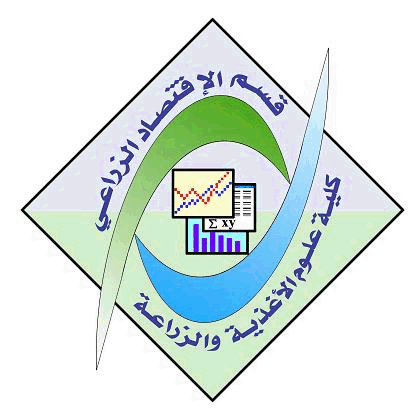 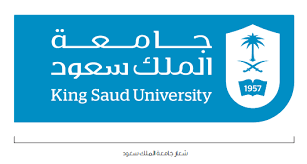 تـصنيف القرارات الإدارية
18
الـمـدير الـناجـح والصـفـات المميزة له
يوجد في كل منطقة زراعية امثلة عملية من المزارعين العاجزين عن جعل عملهم في المزرعة مربحا، وغالبا ما يؤدون بعض العمليات الزراعية وتخزين بعض محاصيلهم وتغذية حيواناتهم بطرق ملائمة، ولكنهم في الوقت نفسه قد يرتكبون اخطاء ادارية تكلفهم كثيراً فلا يحسنون اختيار المزروعات الملائمة والحيوانات المناسبة، أو يرتكبون أخطاء في توقيت إنتاجهم وتسويقه او يوظفون أموالاً كثيرة في الآلات والمعدات واستمرار الأخطاء في اتخاذ مثل هذه القرارات الإدارية الإنسانية قد يجعل العمل الزراعي خاسراً رغم الجهود الكبيرة التي تبذل.
وقد اوضحت الكثير من الدراسات وجود فوارق كبيرة في مقدار الدخل والربح بين المشاريع الزراعية المختلفة عند مقارنة مزارع من النوع نفسه والحجم نفسه ويرجع ذلك الى الاختلاف في المقدرة الإدارية للمزارعين.
صـفات مدير المزرعة الفعال
المعرفة الفنية بالعملية الانتاجية او الخدمية
المقدرة علي التواصل Good communicator
محفز فعال للعمل effective motivator 
خبير في علوم الادارة التالية
التسويق marketing
التنبؤ Forecasting 
الميزانيةBudgeting 
المحاسبة accounting 
التمويل financing 
الافراد personnel  
 يستطيع وضع التوليفة المناسبة التي تضمن تعظيم الربح في المدي الطويل
الصـفات الشخصية التي يجب أن يتحلى بها مدير المزرعة الناجح
يمكن القول انه بالإضافة للصفات الاساسية للنجاح في أي عمل كالصحة والطموح والذكاء لابد من توافر عدد من المؤهلات التي لها اهمية خاصة في اتخاذ القرارات الإدارية وتنفيذها والتي من أهمها ما يلي:
الـــــقدرة عـــــلى تـــــحليل الـــــمشكلات والـــــتفكير فيها:
   المهمة الرئيسية لمدير المزرعة هي اتخاذ القرارات الإدارية والقرارات الإدارية ذات الأهمية الاولى تحتاج الى تحليل دقيق وحساب لجميع الاحتمالات التي قد ترافق هذه القرارات منذ اتخاذ القرار وحتى وصوله إلى المنفذين.
2.    الاستعداد الـــــشخصي الـــــلازم لـــــجـمـع الــــمـعـلـومات الــــجديدة:
   لا يستطيع المدير الناجح التوقف عن اكتساب الخبرة الاقتصادية والفنية في هذا العصر السريع المتغير فسرعان ما تصبح الحقائق قديمة والمعرفة الكاملة عن احسن الطرق المتبعة في اداء الأعمال اقل أهمية.
3.   الــــقدرة عــــلى الـــــتنفيذ وإنهاء الأعمال:
    من الملاحظ ان اجراءات التنفيذ جزء من مهمة المدير بعد اتخاذ القرارات ويتعثر كثير من المديرين عند هذه المهمة فقد يتخذون قرارات حكيمة دون القدرة على تنفيذها.
4.     الـرغبة والــقدرة على تـــحمل الــــمسؤولية ومــواجـهة قـدر مـعــين من الأخطار:
   إحدى مهمات المدير الناجح هي تحمل المسؤولية للقرارات التي يتخذها وقد تتغير الخطط والقرارات التي يتخذها حتى افضل المديرين  بسبب تغييرات مفاجئة.
5.   عــــدم الإكـــــثار من إصـــــــدار الـــــــقـرارات:
   وبخاصة القرارات غير القابلة للتنفيذ على الواقع العملي للمزرعة بحيث يتولد عدم الثقة بين العمال المنفذين للقرار والمستويات الادراية العليا التي اصدرت ذلك القرار.
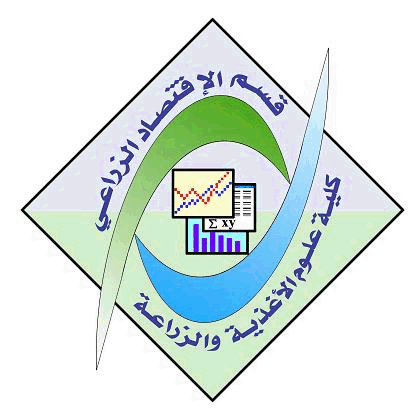 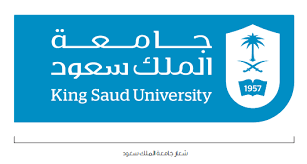 علم إدارة المنشآت الزراعية
معني ادارة المزرعة Meaning  :
تتكون إدارة المزرعة من كلمتين أي مزرعة وإدارة. المزرعة تعني قطعة أرض يتم فيها انتاج المحاصيل والانتاج الحيواني تحت إدارة مشتركة ولها حدود محددة.
المزرعة وحدة اقتصادية اجتماعية لا توفر الدخل للمزارع فحسب بل أيضا مصدر السعادة له ولأسرته. وهي أيضا وحدة لصنع القرار حيث يملك المزارع العديد من البدائل لموارده في إنتاج المحاصيل والانتاج الحيواني. وبالتالي، فإن المزارع هي وحدات صغيرة ذات أهمية حيوية والتي تمثل مركز صنع القرار الديناميكي فيما يتعلق بتوجيه الموارد الزراعية في عملية الإنتاج.
22
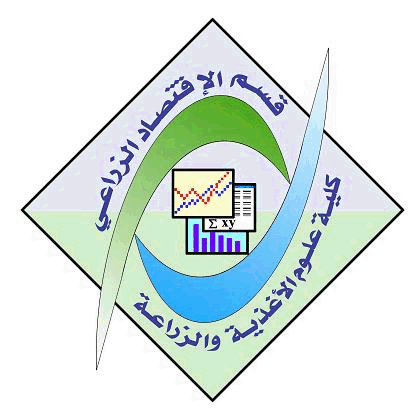 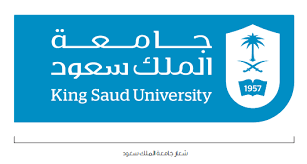 علم إدارة المنشآت الزراعية
الإدارة هي فن الحصول على العمل المنجز من الافراد الذين يعملون في مجموعة. والإدارة هي عملية تصميم بيئة مناسبة ومهيئة للأفراد الذين يعملون معا في مجموعات لتحقيق أهداف مختارة.
الإدارة هي العنصر الرئيسي في نجاح الاعمال. المدير قد يجعل الأعمال التجارية ناجحة او خاسرة. 
وتتخذ الإدارة بعدا جديدا وأهمية في الزراعة حيث اصبحت تستخدم العديد من الابتكارات التكنولوجية، ورأس المال المقترض في الانتاج الزراعي
ويعتمد ازدهار أي بلد على ازدهار المزارعين، والذي يعتمد بدوره على التوزيع الرشيد للموارد بين مختلف الاستخدامات وتبني التكنولوجيا المحسنة
23
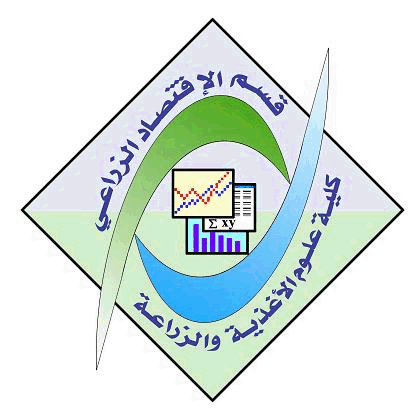 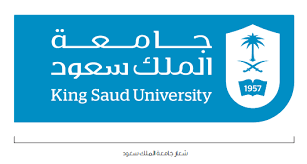 علم إدارة المنشآت الزراعية
تعريف علم ادارة المزارع :
علم إدارة المزارع هو فن إدارة المزرعة بنجاح، والذي يقاس باختبار الربحية (L.C. Gray)
وتعرف إدارة المزارع بأنها علم تنظيم وإدارة المشاريع الزراعية بغرض تأمين أقصى قدر من الأرباح المستمرة (G.F. Warren).
ويمكن تعريف إدارة المزرعة على أنها العلوم التي تتعامل مع تنظيم وتشغيل المزرعة في سياق الكفاءة والأرباح المستمرة (Efferson)
إدارة المزارع هي فرع من فروع الاقتصاد الزراعي الذي يتناول أنشطة كسب الثروة وإنفاق الثروة للمزارع، وتتعلق بتنظيم وتشغيل المزرعة لتأمين أقصى قدر ممكن من صافي الدخل. (Bradford and Johnson)
24
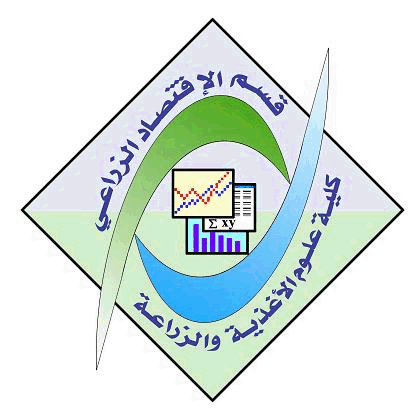 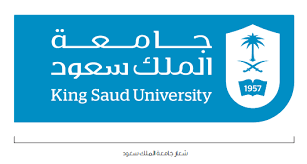 علم إدارة المنشآت الزراعية
تعريف علم ادارة المزارع :
تعرف إدارة المزارع بانها دراسة طرق ووسائل تنظيم عناصر الإنتاج من ارض وعمل وراس مال، وكذلك تطبيق المعرفة الفنية والخبرات والمهارات لكي تنتج المزرعة اكبر قدر من الدخل الصافي او الارباح  (Forster).
تعرف إدارة المزارع بأنها احد فروع على الاقتصاد الزراعي الذي هو علم من العلوم الاجتماعية التطبيقية وتهدف إلى تنظيم وتوزيع الموارد البشرية والطبيعية داخل الوحدة الإنتاجية (المزرعة) بغرض تحقيق اهداف تلك الوحدة.
25
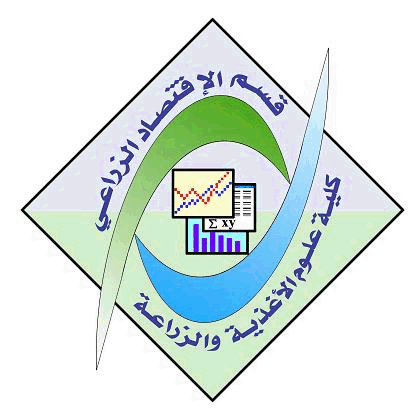 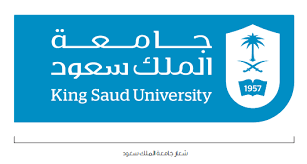 علم إدارة المنشآت الزراعية
وبمراجعة هذه التعريفات يمكن استنتاج العناصر التالية:
ان إدارة المزارع هي احد فروع العلوم الاجتماعية، وان اطار هذا التعريف هو وحدة الإنتاج الزراعي ( المزرعة والمشروع الزراعي) وانه يهتم في هذا الاطار بعمليتي التنظيم والتوزيع للموارد المتاحة بشرية ومادية والتي تشمل ( الأرض، المياه، العمال، وكافة الموارد المتاحة). أي انه يهتم بتوجيه الموارد المختلفة والمحدودة للاستخدامات المختلفة التي تتنافس عليها وذلك لتحقيق اهداف وحدة الإنتاج التي قد تشمل بعض أو كل من الاهداف التالية:
- تحقيق أعلى معدلات الإنتاج من السلع النباتية والحيوانية،
- تحقيق أعلى معدل للدخل المزرعي، 
- تحقيق أعلى معدل للنمو المزرعي،
- تحقيق الاستقرار الاسري
26
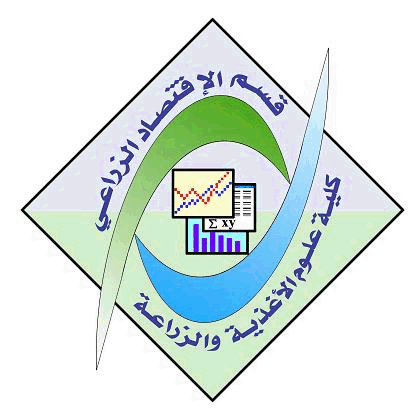 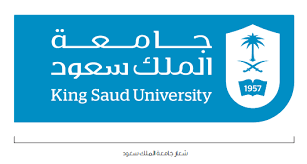 علم إدارة المنشآت الزراعية
طبيعة ادارة المزرعة NATURE OF FARM MANAGEMENT:
إدارة المزرعة تتعامل مع مبادئ الأعمال الزراعية من وجهة نظر المزرعة الفردية. 
ويقتصر مجال دراستها على المزارع الفردية كوحدة، وهي مهتمه بتحقيق أقصى عوائد ممكنة للمزارع الفردي. 
وهي تطبق المعرفة المحلية ونتائج البحث العلمي للأعمال الزراعية. 
باختصار ادارة المزرعة هي علم الاختيار واتخاذ القرار.
27
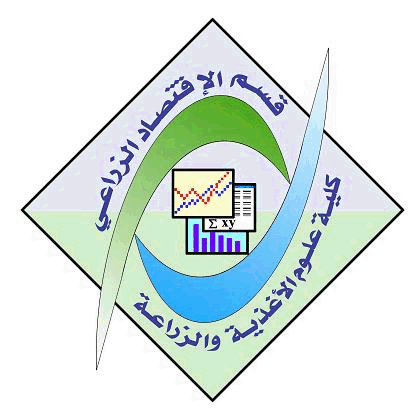 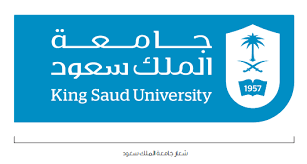 علم إدارة المنشآت الزراعية
مجال ادارة المزرعة SCOPE OF FARM MANAGEMENT:
تعتبر إدارة المزارع عموما من علوم الاقتصاد الجزئي. وهي تتناول تخصيص الموارد على مستوى المزارع الفردية. 
والشاغل الرئيسي لإدارة المزرعة هو المزرعة كوحدة. ادارة المزارع تتعامل مع القرارات التي تؤثر على ربحية الأعمال الزراعية. 
وتسعى لمساعدة المزارعين في اتخاذ القرارات لحل المشاكل المزرعية مثل ماذا ينتج وكيف ينتج، ماذا يشتري  أو يبيع، وما إلى ذلك،  
ويغطي ذلك جميع جوانب الزراعة التي لها تأثير على الكفاءة الاقتصادية للمزرعة
28
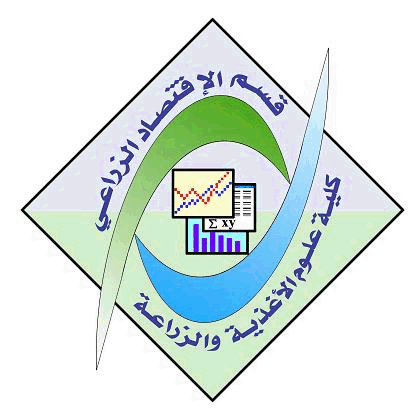 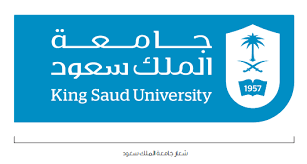 علم إدارة المنشآت الزراعية
علاقة ادارة المزارع بالعلوم الاخري:
علم إدارة المزرعة يدمج ويجمع بين مجموعة متنوعة من العلوم الفيزيائية والبيولوجية في الزراعة.  العلوم الفيزيائية والبيولوجية مثل الهندسة الزراعية وتربية الحيوانات وعلوم التربة والبستنة وتربية النباتات توفر معلومات عن العلاقات الفنية بين المدخلات والمخرجات ( input-output relationships )،  أي أنها تحدد إمكانات الإنتاج التي يمكن من خلالها الاختيار بين مختلف البدائل. هذه المعلومات مفيدة لإدارة المزرعة في التعامل مع مشاكل كفاءة الإنتاج.
إدارة المزارع كموضوع هي تطبيق لمبادئ الأعمال في الزراعة من وجهة نظر المزارع الفردي. وهي فرع متخصص  من  علم الاقتصاد.  حيث يتم توفير الأدوات والتقنيات لإدارة المزارع من خلال النظرية الاقتصادية العامة.  قانون النسب المتغيرة، مبدأ الاحلال بين عوامل الانتاج، مبدأ الاحلال بين المنتجات هي من أدوات النظرية الاقتصادية المستخدمة في تحليل إدارة المزارع.
29
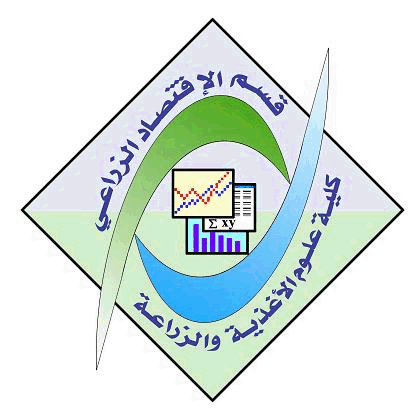 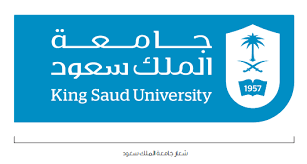 علم إدارة المنشآت الزراعية
علم الإحصاء هو علم آخر يستخدمه الاقتصادي الزراعي على نطاق واسع. هذا العلم هو مفيد في توفير الأساليب والإجراءات التي يمكن من خلالها جمع البيانات المتعلقة بمشاكل زراعية محددة وتحليلها وتقييمها.
علم النفس يوفر معلومات عن الدوافع والمواقف البشرية، والموقف من المخاطر  يعتمد على الجوانب النفسية لصانع القرار.
احيانا فلسفة ودين المزارع تمنعه من  الاستثمار في بعض المشاريع، على الرغم من أنها مربحة للغاية. على سبيل المثال، الإسلام يمنع تربية الخنازير بينما الهندوسية تحظر إنتاج لحوم البقر.
التشريعات والإجراءات التي تتخذها الحكومة قد تؤثر على قرارات الإنتاج التي يتخذها المزارع مثل الضرائب والدعم وتحديد استخدامات الاراضي
30
وظائف الإدارة المزرعية Management Functions
وظائف الإدارة الرئيسية هي: التخطيط Planning والتنظيم Organization والتحكم Control والتوجيه Directing.
التخطيط: يهتم بكل الانشطة التي تحدد مستقبل المنشأة، والخطة التنفيذية للمنشاة مثل تحديد الاهداف وكيفية تحقيقها.  وظيفة التخطيط تشمل التعرف على وتحديد المشكلة، الحصول على المعلومات الأولية عن المشكلة، وتحديد الحلول البديلة.
التنظيم: يهتم بتحويل الخطة الي واقع عن طريق  اعداد مشروع تنظيمي لتنسيق العمل وادارة الافراد وتحديد العلافة بينهم.
التحكم: هو مراقبة نتائج تنفيذ الخطة  وقياس مدي نجاح الخطة التنظيمية في الوصول للاهداف المقررة. فأحياناً يحدث أن تخرج الخطة عن مسارها الصحيح ومثال ذلك حدوث تغيرات غير متوقعة في الأسعار مثلاً.
التوجيه: يهتم بجمع التخطيط والتنظيم والتحكم لتحويل الخطة الي واقع او هو تطبيق للثلاثة عناصر الاولي وعادة يستهلك 90% من وقت المدير
وظائف الإدارة المزرعية Management Functions
Organizing
Controlling
Planning
Success
Directing
الــــوظـــائف الـــتي يــــــؤديها عـــــــلم إدارة الــــــمزارعThe Functions of Farm Management
يسهم علم إدارة المزارع في تأدية الكثير من الوظائف الإقتصادية والإنتاجية التي تعمل على زيادة فعالية استعمال وسائل الإنتاج في المزرعة وفيما يلي أهم الوظائف التي يؤديها علم إدارة المزارع.
إختيار عناصر الإنتاج المناسبة وتقرير كيفية الجمع بينها في عملية إنتاجية محدودة، أي القيام بإدارة العمل الزراعي – إدارة راس المال – إدارة الأرض الزراعية.
إختيار المشاريع الإنتاجية الملائمة واختيار التوافق المناسب من هذه المشاريع في نظام استثماري مناسب.
إنجاز مختلف العمليات الزراعية في الوقت المطلوب والكفاية الملائمة.
توزيع استعمال مستلزمات الإنتاج على مدار السنه.
اجراء التعديلات المناسبة والتي يجب القيام بها نتيجة للتغيرات التي قد تطرا على اسعار مستلزمات الإنتاج او على الأسعار التسويقية للمنتجات الزراعية.
اقتباس كل ماهو جديد في مجال الإدارة والإنتاج وكل ما يتعلق بالمزرعة من فعاليات إنتاجية.
إمساك السجلات الحسابية في المزرعة والإحتفاظ بهذه السجلات ومراجعتها بهدف الإستفادة منها في تحقيق فعالية أكبر لإدارة المزرعة والمشاريع الزراعية.
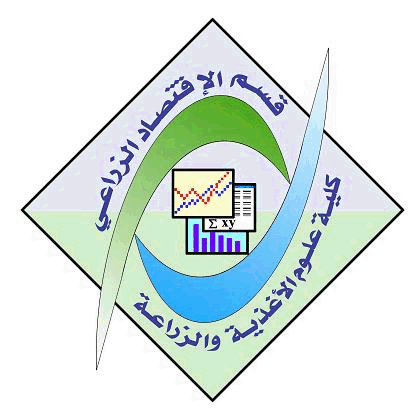 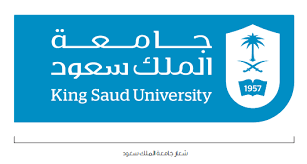 إدارة المنشآت الزراعية واتخاذ القرارات المزرعية
سبق الإشارة إلى إمكانية تعريف علم إدارة المزارع بأنه علم اتخاذ القرارات المزرعية في وحدات الإنتاج وهي عملية مستمرة (Continuous Process) ويمكن تقسيم هذه القرارات حسب التقسيمات المختلفة من ناحية الأهمية والزمن وتكرار اتخاذ هذه القرارات. 
أغلب القرارات المزرعية تتعلق بتوجيه الموارد الإقتصادية المتاحة والمحدودة والكثيرة الاستخدامات التي تتنافس عليها استخدامات كثيرة في عملية إنتاجية تتوفر لها الظروف الملائمة لتحقيق إنتاج زراعي نباتي وحيواني لإشباع الحاجات.
34
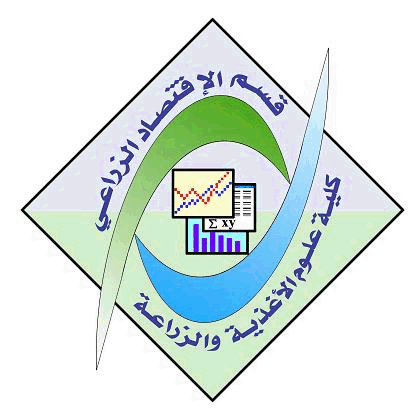 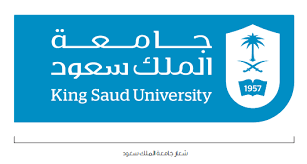 إدارة المنشآت الزراعية واتخاذ القرارات المزرعية
انواع القرارات المزرعية:
قرارات ادارية  تنظيمية Organizational management decisions ، والتي تنقسم الي قسمين قرارات ادارية تشغيلية و وقرارات ادارية استراتيجية.
القرارات الادارية التشغيلية تهتم بالقرارات المتعلقة بالاسئلة من نوع ماذا ننتج وكيف ننتج وكم ننتج
القرارات الادارية الاستراتيجية هي التي لا يمكن تغييرها وتتطلب استثمار مالي كبير مثل تحديد حجم المزرعة ، تحديد حجم العمالة والالات الزراعية، المباني، وطرق الري.
القرارات المتعلقة بالادارة المؤسسيةAdministrative management decisions: إلى جانب قرارات الإدارة التنظيمية، يقوم المزارع أيضا باتخاذ العديد من القرارات الإدارية مثل القرارات المتعلقة بتمويل الأعمال الزراعية والإشراف والقرارات المحاسبية وتعديل أعمال مزرعته وفقا للسياسات الحكومية.
35
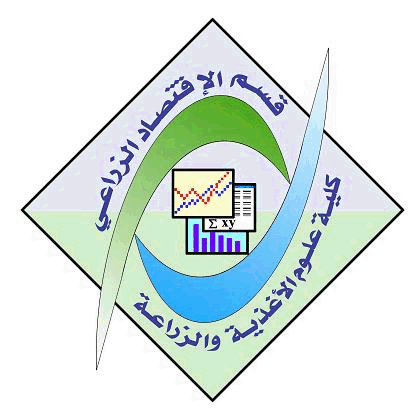 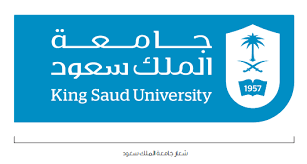 إدارة المنشآت الزراعية واتخاذ القرارات المزرعية
قرارات ادارية  تسويقية Marketing management decisions، 
قرارات التسويق هي الأكثر أهمية في ظل البيئة المتغيرة للزراعة والاسواق الزراعية. وتشمل هذه القرارات  قرارات البيع للمنتجات والشراء لعناصر الانتاج: ماذا تشتري واين تشتري وممن وفي اي وقت وكذلك عملية البيع ماذا تبيع واين تبيع ولمن تبيع وفي اي وقت تبيع.
36
موضوعات قد تواجه مدير المشروع
المجال الثاني :هو الذي يتصل بمقدرة
 المدير على التوافق بنجاح مع 
تغيرات سعر السوق والتغيرات 
التنظيمية والتغيرات السياسية
المجال الأول :أنه يجب عليه أن
 يقاوم باستمرار النقص في
 المعلومات الجارية الخاصة
 بكل المجالات في الزراعة
المجال الثالث: هو المخاطرة، وتنعكس 
المخاطرة جزئياً في تقلبات الدخل 
ويمكن أن يكون التأمين ضدها
 منظماً وغير منظم
المجال الرابع :وهو الذي يشتمل
 على مشكلات إقتصاد المدى 
القصير ومتطلبات الإنتاج
 في مقابلة متطلبات 
المدى الطويل
المجال الخامس :يشمل موارد
 المزرعة وكيفية الإنتفاع بها، وقيمتها
 المقدرة وكيف يعمل منها أحسن
 توليفة من الموارد المتغيرة 
التي يملكها بهدف تعظيم الربح
37
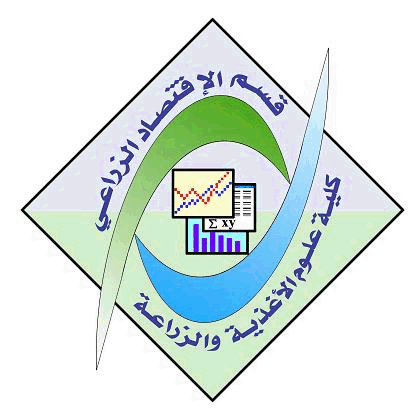 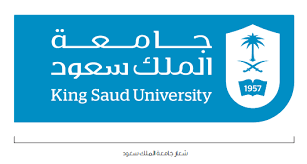 أنواع المنشآت الزراعية 
TYPES OF FARMING
يشير نوع  المنشاة الزراعية إلى طبيعة  المنتج أو مجموعة المنتجات المنتجة والطرق والممارسات المستخدمة لانتاجها.
المزارع المتخصصة SPECIALIZED FARMING: 
عندما يتم تنظيم المزرعة لإنتاج سلعة واحدة وهذه السلعة هي المصدر الوحيد للدخل، يقال إن المزرعة متخصصة. يساهم المحصول الرئيسي بأكثر من 50٪ من إجمالي دخل المزرعة. ومن الأمثلة على ذلك مزارع قصب السكر والقطن ومزارع الدواجن الألبان.
مزاياها:
1 - تحسين استخدام الأراضي
2. تسويق أفضل
3. إدارة أفضل
4. تحسين المهارة والكفاءة
5. اقتصادية في صيانة الآلات عالية التكلفة
6. قليلة الطلب للعمل
38
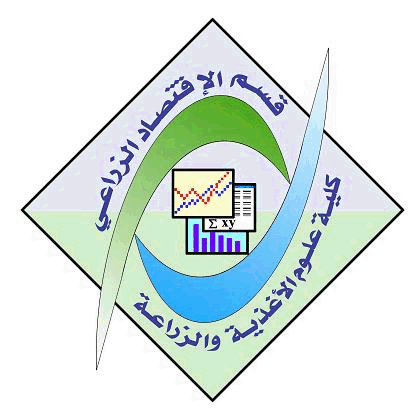 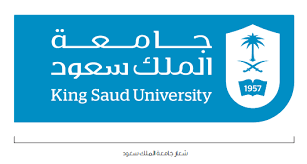 عيوبها: 
1. مخطارة أكبر
2. لا يمكن الحفاظ على خصوبة التربة
3. لا يمكن الاستفادة الكاملة من المنتجات الثانوية
4 - يتم استلام الإيرادات مرة أو مرتين في السنة
5. المعرفة حول المشاريع الاخري تصبح محدودة
المزارع المتنوعة DIVERSIFIED FARMING:
يقال ان المزرعة متنوعة عندما يتم تنظيمها لإنتاج منتجات (السلع) متنوعة، كل منها يعتبر مصدرا مباشرا للدخل،. وفي المزارع  المتنوعة، لا يساهم اي منتج بنسبة 50 % او اكثر من إجمالي دخل المزارع.
المزايا:
1 - تحسين استخدام موارد الإنتاج.
2. الحد من المخاطر.
3. عوائد منتظمة وأسرع.
4. الاستخدام السليم للمنتجات الثانوية
39
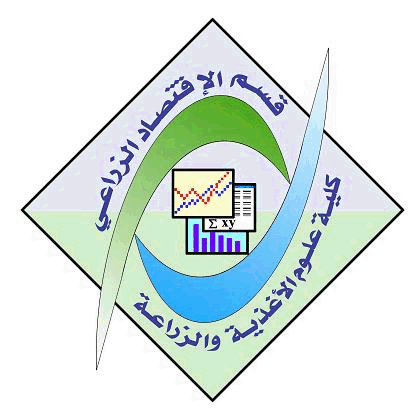 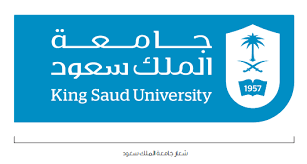 عيوبها: 
1. صعوبة في  الإشراف.
2. مشاكل  في التسويق.
3. غير اقتصادية في  صيانة الآلات عالية التكلفة.
المزارع المختلطة  MIXED FARMING:
هو نوع الزراعة التي يقترن فيها إنتاج المحاصيل  بالانتاج الحيواني،  ويجب أن تساهم الانتاج الحيواني بنسبة 10 % على الأقل من الدخل الإجمالي. وينبغي ألا تتجاوز هذه المساهمة في أي حال 49 %.
المزايا:
1 -  زيادة خصوبة التربة
2. الاستخدام السليم للمنتجات الثانوية (مخلفات النباتات)
3. يسهل زراعة مكثفة
4. ارتفاع الدخل
5.  توظيف اليد العاملة بصورة امثل.
40
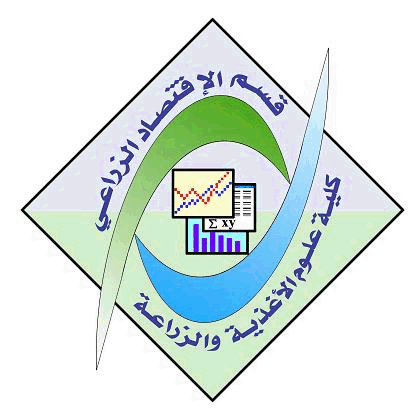 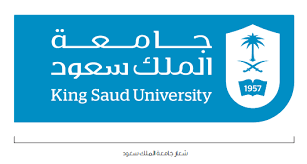 نظم الزراعة Systems of Farming:
1. المزارع التعاونية Co-operative farming :
تعني الزراعة التعاونية نظاما يتم بموجبه تنفيذ جميع العمليات الزراعية أو جزء منها بصورة مشتركة من قبل المزارعين على أساس طوعي، حيث يحتفظ كل مزارع بالحق في أرضه. يجمع المزارعين أراضيهم وعمالهم ورأس مالهم  وتعامل الأرض كوحدة واحدة وتزرع معا تحت إشراف إدارة منتخبة. ويتم توزيع الارباح بما يتناسب حسب مساهمة  كل مزارع.
2. المزارع الحكومية State farming :
وبموجب هذا النظام من الزراعة، تدار المزارع من قبل الحكومة. وتدفع الدولة للعمال الزراعيون أجورهم على أساس أسبوعي أو شهري وفقا للأجور المحددة بموجب قانون الحد الأدنى للأجور.
3. الزراعة الراسماليةCapitalistic farming:
وتستند الزراعة الرأسمالية إلى رأس المال الذي يقدمه مالك المزرعة  للمزارعين للقيام بالعمليات الزراعية. مثل مزارع قصب السكر.
4. مزارع ضغار المزراعين Peasant farming  :
نظام الزراعة الذي يكون فيه المزارع الفرد مالكا ومديرا ومنظما للمزرعة. وهو يتخذ القرارات والخطط لمزرعته اعتمادا على موارده التي تكون قليلة بالمقارنة مع أنظمة الزراعة الأخرى. وأكبر ميزة لهذا النظام هي أن المزارعين لهم حرية اتخاذ جميع أنواع القرارات. وعيب هذا النظام هو أن الموارد مع الفرد أقل. وهناك صعوبة أخرى بسبب قانون الميراث الذي يقلص مساحة الارض للمزارع.
41
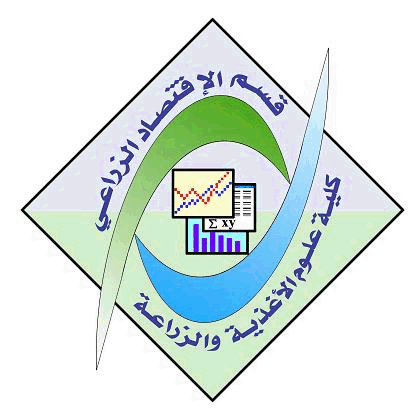 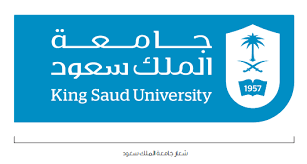 المنشات الزراعية
المباني الزراعية هي تلك المنشآت التي تخدم الأرض الزراعية و من عليها، فهي تختلف باختلاف الأغراض و المنافع، فبعضها للسكن  سواء أكان مالك الأرض أو العامل الزراعي و بعضها لإيواء الحيوان و تربيته و البعض الآخر لتخزين المنتجات الزراعية أو الكيماويات كالأسمدة و المبيدات أو صيانة الآلات الزراعية و إصلاحها. ب
بعض هذه المباني بسيط في إنشائه . رخيص في تكاليفه وبعضها كثير التكاليف كمنازل السكن الحديثة وإسطبلات الماشية الحلابة المجهزة بآلات التنظيف الميكانيكي و التغذية الآلية وإسطبلات الحلب الحديثة المجهزة بأجهزة الحلب و التبريد و تعقيم الأواني و مباني تجهيز العلف .
42
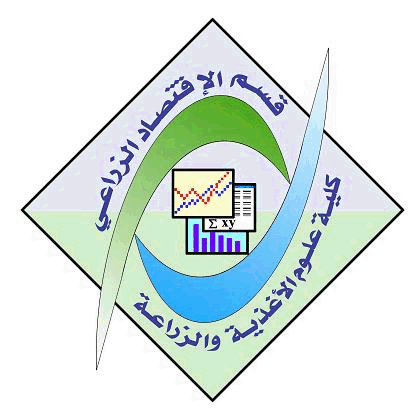 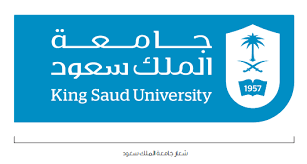 الأسس التخطيطية للمنشآت الزراعية :
43
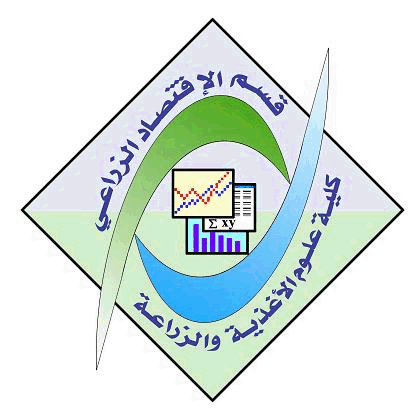 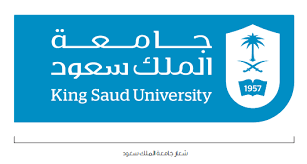 44
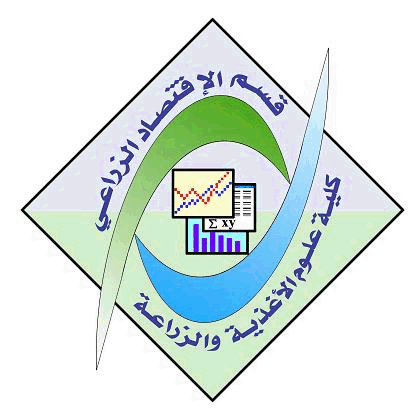 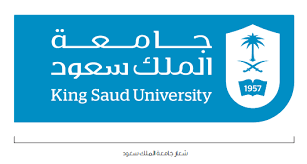 العناصر أو الوحدات التي يمكن أن تتكون منها المنشآة
 تختلف العناصر التي تتكون منها المنشأة الزراعية حسب اختلاف الوظيفة و نأخذ مثالأً العناصر التي تتكون منها كل من مزرعة دواجن ، و مزرعة أبقار.
45
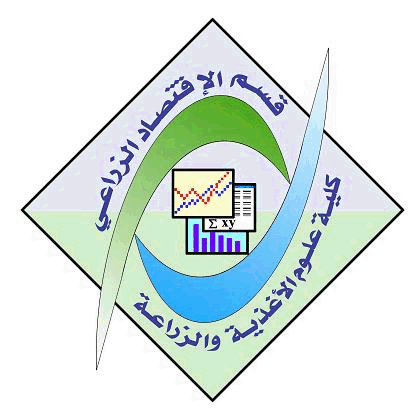 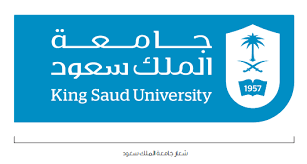 46
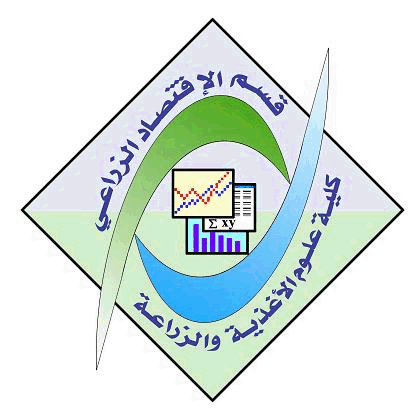 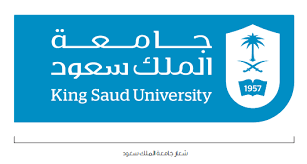 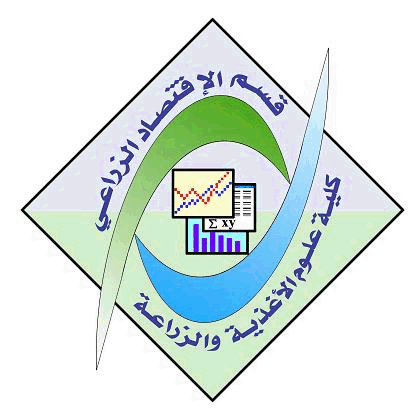 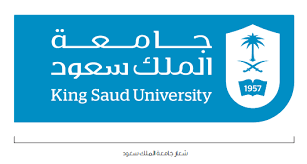 اهم المبادئ الاقتصادية التي تساعد في اتخاذ القرارات الرشيدة في إدارة المزارع
1. قانون النسب المتغيرة أو قانون تناقص العوائد Law of variable proportions or Law of diminishing returns: يساهم في الاجابة علي سؤال ما هي كمية الإنتاج المثلي؟ هذا القانون يحدد كمية الموارد المثلي وكمية الانتاج الامثل الذي يعظم الربح ، وهو يفسر واحدة من علاقات الإنتاج الأساسية بمعنى، علاقة عوامل الانتاج  بالمنتج النهائي Factor-product.
2. نظرية التكاليف: والتي تشرح كيف يمكن تقليل الخسائر خلال فترات تقلبات الأسعار.
3. مبدأ الاحلال بين عناصر الانتاج Principle of factor substitution يساهم في الاجابة علي سؤال "كيف ننتج ؟  وهو يساعد في في تحديد مجموعات الموارد  الاقل تكلفة . وهو يفسر العلاقة بين عوامل الانتاج (factor-factor relationship)
48
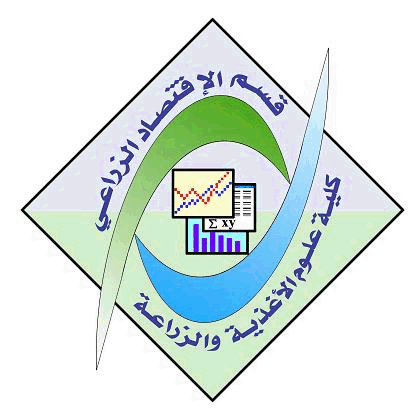 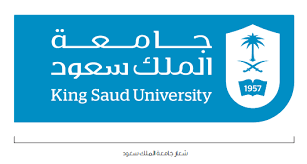 اهم المبادئ الاقتصادية التي تساعد في اتخاذ القرارات الرشيدة في إدارة المزارع
4. مبدأ الاحلال بين المنتجات Principle of product substitution : يساهم في الاجابة علي سؤال "ماذا تنتج؟"، وهو يساعد في تحديد المزيج الامثل من المنتجات التي تعظم الربح. وهو يفسر العلاقة بين المنتج والمنتج (Product-product relationship). 
5. مبدأ العائدات المتساوية Principle of equi-marginal returns: يساهم في تخصيص الموارد في ظل ظروف الندرة.
6. مبدأ الميزة النسبية Principle of comparative advantage: وهو يفسر التخصص الإقليمي في إنتاج السلع الأساسية.
49
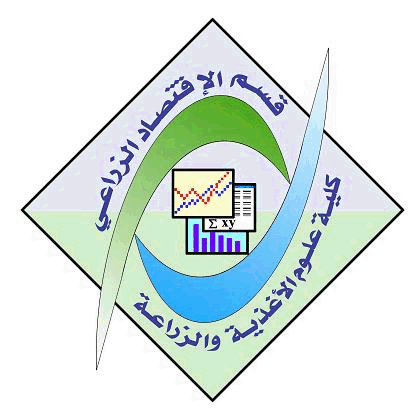 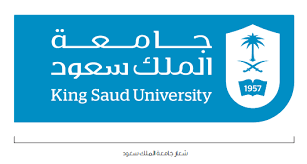 قانون النسب المتغيرة أو قانون تناقص العوائد  (الغلة) Law of variable proportions or Law of diminishing returns
قانون تناقص العوائد هو القانون الأساسي الذي يؤثر على العديد من مراحل إدارة الأعمال الزراعية. حيث يحدد علاقة عناصر الانتاج بالانتاج أو مقدار الموارد التي ينبغي استخدامها (الكمية المثلي من الموارد)، وبالتالي فإنه يحدد كمية الانتاج الامثل . 
يستمد هذا القانون اسمه من أن الوحدات المتتالية من الموارد المتغيرة والتي تستخدم مع مجموعة من الموارد الثابتة، تؤدي الي زيادات متناقصة في الانتاج.
تــــحديد كمية المورد المثلي: 
من اهم المعلومات المستمدة من دالة الإنتاج هو تحديد كمية مدخلات الانتاج المتغيرة التي تحقق أقصى ربح ممكن.
لتحديد كمية المورد المثلي، سوف نستخدم قيمة الناتج الحدي (MVP) والتكلفة الحدية للمورد  (MFC).
50
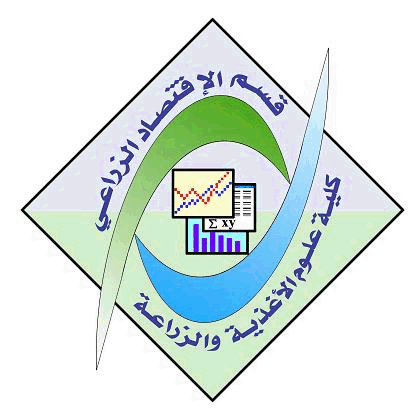 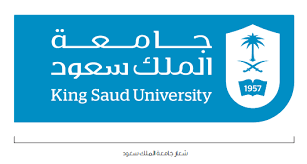 قانون النسب المتغيرة أو قانون تناقص العوائد  (الغلة) Law of variable proportions or Law of diminishing returns
- قيمة الناتج الحدي هو الدخل الإضافي المستلم من استخدام وحدة إضافية من عنصر الانتاج ويقاس بالمعادلة التالية: 
MVP= الناتج الحدي (MP) × سعر الوحدة من الانتاج (Py) 
الناتج الحدي (MP) هو انتاجية الوحدة الاخيرة من عنصر الانتاج ويقاس بالمعادلة:
MP= التغير في الناتج الكلي/التغير في كمية عنصر الانتاج.
- والتكلفة الحدية للمورد (MFC) تعرف بأنها التكلفة الإضافية المرتبطة باستخدام وحدة إضافية من عنصر الانتاج وتساوي سعر الوحدة من عنصر الانتاج (Px)  في سوق المنافسة التامة.
51
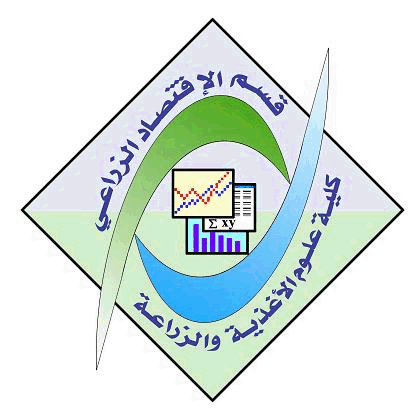 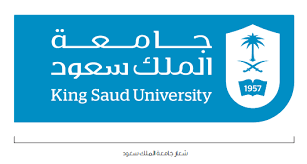 قانون النسب المتغيرة أو قانون تناقص العوائد  (الغلة) Law of variable proportions or Law of diminishing returns
قاعدة تحديد كمية المورد المثلي المعظمة للربح هي ان نستمر في استخدام وحدات اضافية من المورد حتي :
قيمة الناتج الحدي = التكلفة الحدية للمورد
MVP=MFC
اوMVP=PX  
مثال:
اذا كان سعر المورد (Px) يساوي 12 ريال وسعر الوحدة من الانتاج (Py) يساوي 2 ريال
52
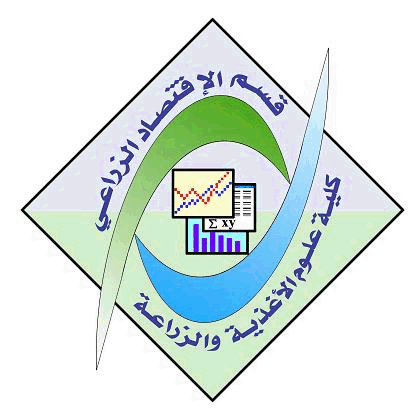 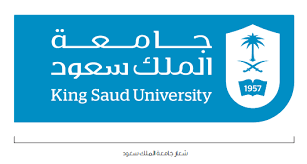 مثال:اذا كان سعر المورد (Px) يساوي 12 ريال وسعر الوحدة من الانتاج (Py) يساوي 2 ريال
كمية المورد المثلي هي استخدام 6 وحدات من المورد، وهي الكمية التي يتساوي عندها 
قيمة الناتج الحدي مع سعر المورد  (MPV=MFC=Px)  وهي 12.
53
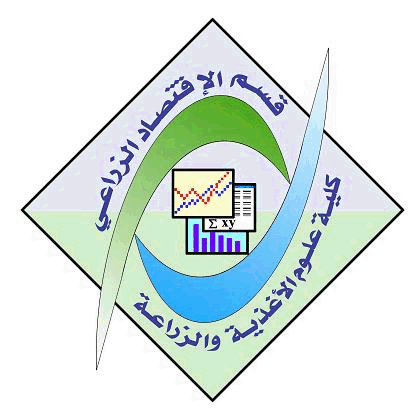 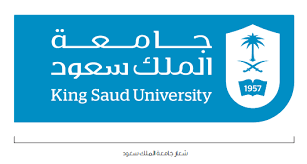 قانون النسب المتغيرة أو قانون تناقص العوائد  (الغلة) Law of variable proportions or Law of diminishing returns
تــــحديد كمية الانتاج المثلي: 
لتحديد كمية الانتاج المثلي التي تعظم الربح، سوف نستخدم الايراد الحدي (MR) والتكلفة الحدية لوحدة الانتاج (MC).
- الايراد الحدي هو الدخل الإضافي المستلم من بيع وحدة إضافية من المنتج وهو يساوي سعر الوحدة من الانتاج (Py) في سوق المنافسة التامة 
- والتكلفة الحدية (MC) هي تكلفة الوحدة الاخيرة المنتجة وتقاس بالمعادلة التالية:
التكلفة الحدية = التغير في التكاليف الكلية/التغير في الانتاج
قاعدة تعظيم الربح هي بالاستمرار في الانتاج حتي يتساوي الايراد الحدي (سعر السلعة) مع التكاليف الحدية (MC=MR=Py)
54
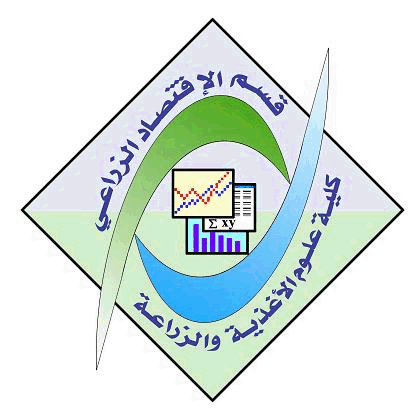 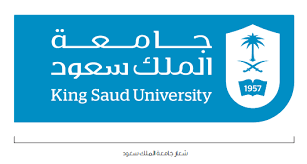 مثال:اذا كان سعر الوحدة من الانتاج (Py) يساوي 2 ريال
كمية الانتاج المثلي هي انتاج  68 وحدة، وهي الكمية التي يتساوي عندها 
الايراد الحدي مع التكاليف الحدية مع سعر الوحدة من الانتاج (MR=MC=Py).
55
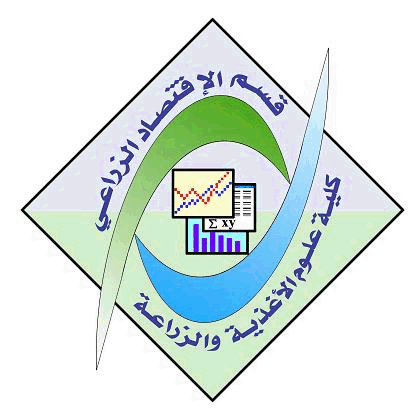 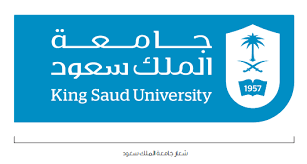 مبدأ التكاليف لتقليل الخسائرCOST PRINCIPLE OR MINIMUM LOSS PRINCIPLE
هذا المبدأ مهم في تووجيه المنتجين في التقليل من الخسائر.
تنقسم التكاليف إلى تكاليف ثابتة ومتغيرة. التكاليف المتغيرة مهمة في تحديد ما إذا كان يجب الاستمرار في الإنتاج أو لا. التكاليف الثابتة مهمة في اتخاذ القرارات بشأن الممارسات الانتاجية المختلفة ووتحديد كميات الإنتاج.
في المدى القصير، يجب ان يغطي إجمالي العائدات أو إجمالي الإيرادات التكاليف االكلية المتغيرة (TVC). أو أن سعر البيع يجب أن يغطي متوسط التكلفة المتغيرة (AVC) لمواصلة الإنتاج على المدى القصير.
في المدى الطويل، يجب أن تغطي العائدات الإجمالية أو إجمالي الإيرادات التكاليف الكلية (TC). او إن سعر البيع يجب أن يغطي  متوسط تكلفة الإنتاج (ATC).
56
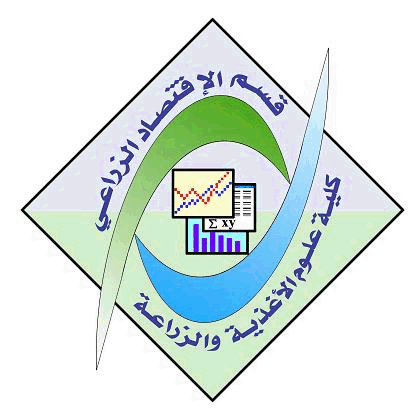 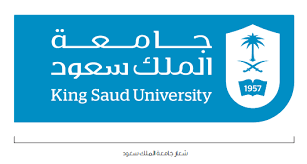 مبدأ التكاليف لتقليل الخسائرCOST PRINCIPLE OR MINIMUM LOSS PRINCIPLE
في المدى القصير قد يكون نقطة (MR=MC) نقطة الانتاج الامثل قد تنطوي على خسارة بدلا من الربح. إن الاستمرار في تشغيل المزارع عندما يكون سعر المنتج (MR) أقل من متوسط التكلفة الكلية (ATC) ولكن أكثر من متوسط التكلفة المتغيرة (AVC) شائع في الزراعة. وهذا يفسر لماذا يستمر المزارعون في االانتاج حتى عندما يتكبدون خسائر.
قواعد اتخاذ القرار في حالة الخسارة في المدي القصير:
 1. إذا کان سعر البیع المتوقع أکبر من متوسط التکلفة الكلية، فمن المتوقع أن یتم تحقیق الأرباح ویتم تعظیمھا من خلال الإنتاج عند نقطة (MR=MC).
2. إذا كان سعر البيع المتوقع أقل من متوسط التكلفة الكلية ولكن أكبر من متوسط التكلفة المتغيرة، فمن المتوقع حدوث خسارة ولكن الخسارة أقل من التكلفة الكلية الثابتة ويتم تقليلها عن طريق إلانتاج عند نقطة (MR=MC). القرار الاستمرار في الانتاج.
3. إذا كان سعر البيع المتوقع أقل من متوسط التكلفة المتغيرة، فمن المتوقع حدوث خسارة صافية فيجب التوقف عن الانتاج. الخسارة في هذه الحالة تساوي التكاليف الثابتة.
57
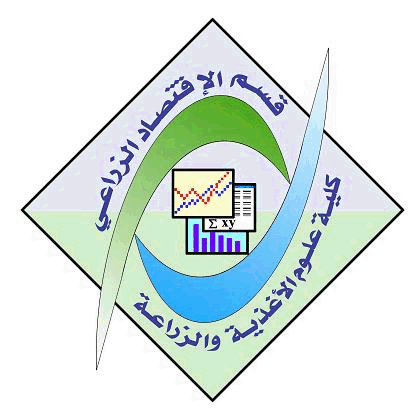 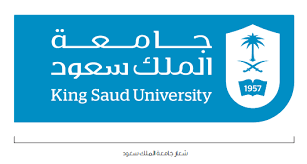 مبدأ التكاليف لتقليل الخسائرCOST PRINCIPLE OR MINIMUM LOSS PRINCIPLE
قواعد اتخاذ القرار في حالة الخسارة في المدي الطويل:
 1. يجب أن يستمر الإنتاج في المدى الطويل عندما يكون سعر البيع المتوقع
أكبر من متوسط التكلفة الكلية .
2. اذا كان سعر البيع المتوقع أقل من متوسط التكاليف الكلية ، فسوف تحقق المزرعة خسارة مستمرة
. في هذه الحالة يجب التوقف عن الانتاج وبيع الأصول الثابتة واستثمار الأموال في  بديل مربح.
58
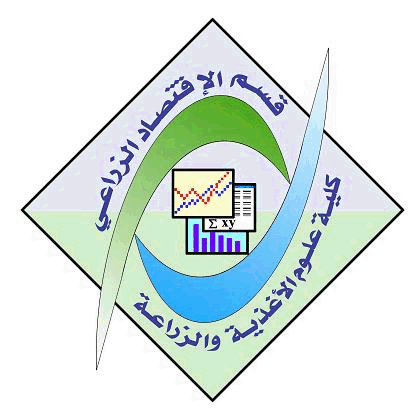 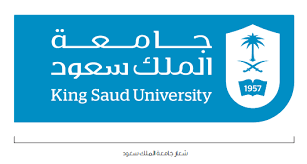 مبدأ الاحلال بين عناصر الانتاجPRINCIPLE OF FACTOR SUBSTITUTION
59
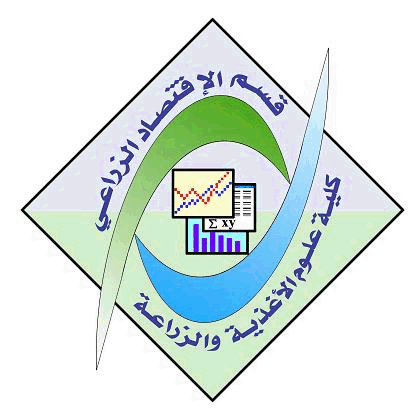 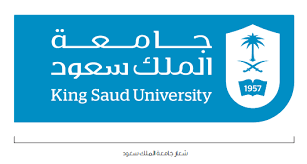 مبدأ الاحلال بين عناصر الانتاجPRINCIPLE OF FACTOR SUBSTITUTION
60
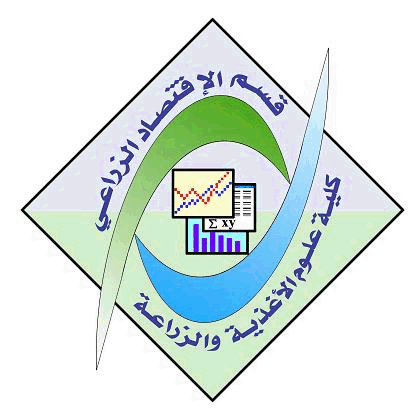 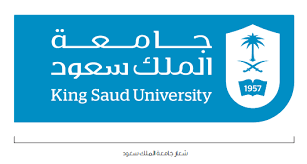 مبدأ الاحلال بين عناصر الانتاجPRINCIPLE OF FACTOR SUBSTITUTION
مثال: اذا كان سعر X1= 4.4 ريال وسعر X2= 3 ريال اوجد التوليفة المثلي التي تدني التكاليف:
التوليفة المثلي التي تدني التكاليف هي باستخدام  1200وحدة من X1 و 530  وحدة من  X2، وهي النقطة التي 
يتساوي فيها معدل الاحلال الحدي مع معدل السعر
61
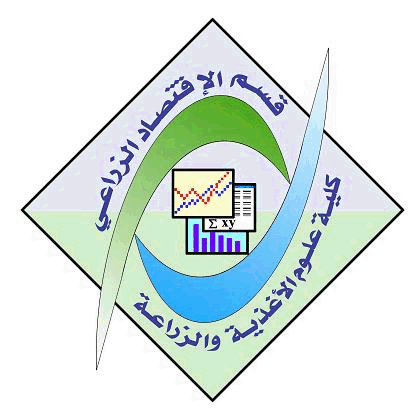 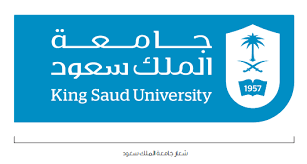 مبدأ العائدات المتساوية LAW OF EQUI-MARGINAL RETURNS
معظم المزارعين لديهم موارد محدودة:  أراض محدودة، ورأس مال محدود، ومرافق ري محدودة. حتى العمل الذي يعتبر فائضا يصبح نادرا خلال  فترة ذروة الموسم (التعشيب و الحصاد). وفي ظل هذه القيود على الموارد، يجب على المزارعين أن يقرروا في كيفية تخصيص هذه الموارد المحدودة بين العديد من البدائل الممكنة. فعلى سبيل المثال، يتعين على المزارع اتخاذ قرار بشأن أفضل توزيع للأسمدة بين المحاصيل المختلفة ، وتوزيع الأعلاف بين الأنواع المختلفة من الثروة الحيوانية. وبالإضافة إلى ذلك، يجب تخصيص رأس المال المحدود لشراء الأسمدة والبذور والأعلاف وغيرها.
يوفر مبدا العائدات المتساوية معيار للتخصيص الرشيد للموارد المحدودة. ويشير المبدأ إلى أن العائد من الموارد المحدودة سيكون في الحد الأقصى إذا كان تم استخدام كل وحدة من وحدات المورد بحيث تحقق أكبر عوائد هامشية.
نص قانون مبدا العائدات المتساوية:
يتم تخصيص الموارد المحدودة بين الاستخدامات البديلة بطريقة تتساوي فيها القيمة الحدية للمنتجات (MVP) للوحدة الأخيرة المستخدمة في جميع البدائل.
62
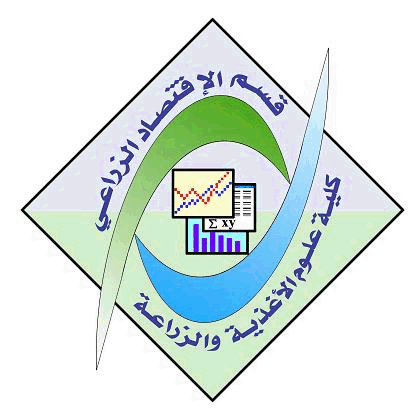 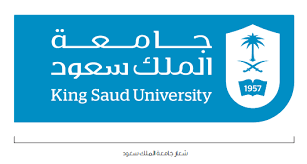 مبدأ الاحلال بين عناصر الانتاجPRINCIPLE OF FACTOR SUBSTITUTION
مثال: مزارع لديه 3000ريال ويرغب في زراعة القمح والقطن وقصب السكر . كيف ينفق هذا المزراع المبلغ
 المتوفر لديه علي المحاصيل الثلاثة لتعظيم الربح:
سينفق هذا المزارع ال 500 ريال الاولي في انتاج قصب السكروالثانية في انتاج القمح والثالثة والرابعة 
في انتاج قصب السكر، والخامسة في انتاج القمح والسادسة في انتاج القطن.
اذا سوف ينفق المزارع  1500 ريال في انتاج قصب السكر و 1000 ريال في انتاج القمح و 500
ريال في انتاج القطن
63
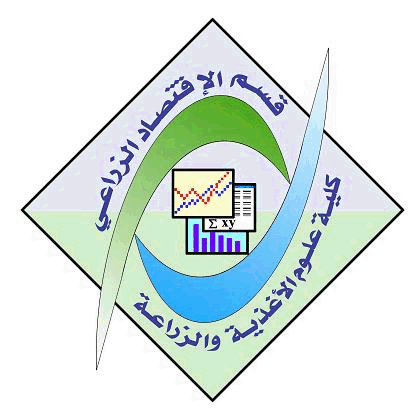 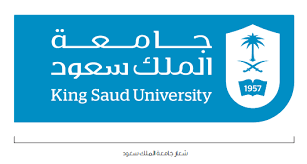 مبدأ الاحلال بين المنتجاتPRINCIPLE OF PRODUCT SUBSTITUTION
64
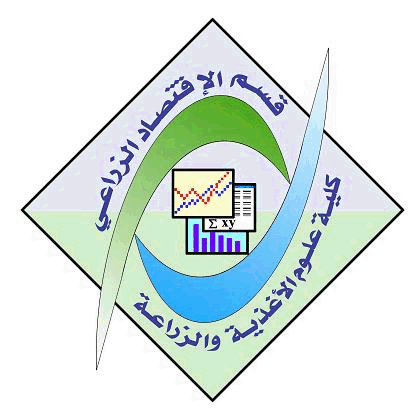 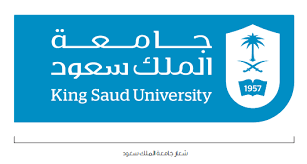 مبدأ الاحلال بين المنتجاتPRINCIPLE OF PRODUCT SUBSTITUTION
65
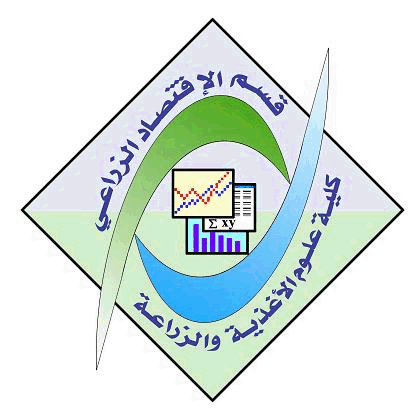 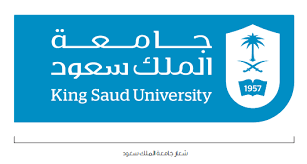 مبدأ الاحلال بين المنتجاتPRINCIPLE OF PRODUCT SUBSTITUTION
مثال: اذا كان سعر Y1= 280 ريال وسعر Y2= 400 ريال اوجد التوليفة المثلي التي تعظم الربح 
من المحصولين:
التوليفة المثلي التي تعظم الربح هي انتاج  100وحدة من Y1 و 16  وحدة من  Y2، وهي النقطة التي 
يتساوي فيها معدل الاحلال الحدي مع معدل السعر
66
الـــصعوبات الــتي تـعيق استخدام
 الأســــلوب الــــــعلمي في إدارة الــــــمزارع
67
1- ضعف برامج الإرشاد الزراعي 
تعاني أغلب الأقطار العربية من غياب أو ضعف الدور الذي يقوم به قطاع الإرشاد الزراعي في الزراعة الحديثة، ومن المعروف أن للإرشاد الزراعي دوراً هاماً وضرورياً في الزراعة الحديثة فيناط بهذا القطاع مهمة تحويل نتائج البحوث والتجارب إلى تطبيق على أرض الواقع. ويعاني هذا القطاع من نقص شديد في المختصين في هذا المجال، وبالتالي غياب البرامج العلمية لتحويل نتائج البحوث وتطبيقها وإستخدام الاسلوب العلمي في الزراعة
68
2- الفارق الكبير بين التنمية البشرية والتنمية المادية 
بلغت الاستثمارات المادية في قطاع الزراعة في أغلب أقطار الوطن العربي وخاصة في الأقطار النفطية درجة كبيرة على المستوى المادي وتم استصلاح الآلاف من الهكتارات وإقامة الآلاف من المزارع إلا أنه ولدواعي أحداث تنمية زراعية سريعة لإيجاد مصدر بديل للدخل (لاعتماد الاقتصاد الوطني على قطاع النفط ) أدى إلى وجود فوارق بين التنمية المادية والتنمية البشرية، مما أدى إلى قصور ونقص في الكوادر الفنية (من حيث النوعية وليس العدد) اللازمة للتنمية الزراعية المتمثلة في الاستثمارات الضخمة في قطاع الزراعة
69
3-  نـــقص الــــخريجين والــكوادر الـــفنية  في مـــجالات الــزراعة
بالرغم من وجود العديد من المعاهد العليا والمتوسطة والكليات الجامعية المتخصصة في المجلات الزراعية والبيطرية إلا أنه لازالت هناك حاجة ماسة الى مزيد من الاهتمام بالخريجين ونوعية البرامج في هذه المؤسسات حتى ترقى إلى المستوى الأكاديمي والتطبيقي كما في الدول المتطورة
70
4- الــــزراعة لم تـــعـد حــــرفة مــــحلية
نظراً لتفاعل الموارد البشرية مع الموارد الأرضية والمائية والطبيعية في الزراعة لإنتاج كافة السلع الزراعية على اختلاف أنواعها أتاح مجالاً واسعاً لتطبيق معظم العلوم البيولوجية مثل الكيمياء الحيوية والنبات والحيوان وعلوم الأراضي والفيزياء وغيرها بالإضافة إلى كافة العلوم الاجتماعية مثل الاقتصاد والاقتصاد الزراعي والمجتمع الريفي وعلم النفس وغير ذلك، مما أدى إلى وصف الزراعة بأنها صناعة مفتوحة للتحسينات العلمية وكما هو معروف من أن تلك العلوم دائما متطورة ومتجددة في العالم. 
فقد أصبح من الضروري ألا تكون الزراعة في الدول وخصوصاً النامية صناعة مغلقة بل أوجب ذلك الاطلاع وباستمرار على المستحدثات العلمية والتكنولوجية في العالم الخارجي والدول العربية المتقدمة في هذا المجال وذلك لمواكبة أعلى مستويات الإنتاجية
71
السجلات المزرعية (5)Farm's Records
للسجلات المز رعية أهمية بالغة في الإدارة العلمية للوحدات الإنتاجية فبدونها لا تتمكن الإدارة المز رعية من إتخاذ القرارات المزرعية بمختلف أنواعها بكفاءة وفعالية 
وهي لازمة لإنجاح مهمة الإدارة في استثمار الموارد المزرعية الاستثمار الأمثل الذي يحقق هدف المزارع في زيادة الدخل والإنتاج وزيادة كفاءة واستغلال الموارد المزرعية من عمالة، وأراضي، ورأسمال ...الخ.
72
أهداف السجلات المزرعية ومزاياها:
1. المساعدة في إعداد الخطط المزرعية:
تبنى الخطط المزرعية Farm Planning والموسمية والسنوية المتعلقة بالإنتاج المزرعي على معلومات وبيانات تساعد في ايجاد التقديرات الدقيقة وتزيد من كفاءة الخطة الإنتاجية. 
 توفر السجلات المزرعية المعلومات التي تحتويها على أدق البيانات عن حالة المزرعة من حيث نوعية التربة والمياه وملائمة المحاصيل وإنتاجها تحت ظروف المزرعة، واستخدامات الاسمدة ونوعيتها، واستجابة المحاصيل لها والحاجة إلى المبيدات وكميتها وأهم الآفات التي تصيب المحاصيل تحت ظروف المزرعة واستخدامات الآلات الزراعية والأوقات الدنيا والقصوى لخدماتها والعمالة وتوزيع العمل وغيرها من البيانات الحيوية لإعداد الخطة المزرعية.
 فبدون وجود سجلات مزرعية لتوفير هذه المعلومات ولفترات زمنية متباعدة نسبياً فإن الخطة المزرعية سوف تعتمد على معلومات ومتوسطات Averages من بيئات ومناطق أخرى قد تختلف عن ظروف المزرعة الطبيعية والبيئية وبالتالي تقل كفاءة الخطة الموضوعة على هذه البيانات.
من هنا كان هناك دور مهم للسجلات المزرعية في إعداد الخطة المزرعية بدقة وبكفاءة عالية عن طريق ما توفرة من معلومات وبيانات ضرورية من واقع السجلات المزرعية.
73
2. الـمساعدة في متابعة الخطة المزرعية:
متابعة التنفيذImplementation   أحد مسؤوليات الإدارة المزرعية والتي يمكن أن تسهّل مهمتها بوجود السجلات المزرعية، حيث يمكن من الإطلاع على هذه السجلات معرفة المساحات المخطط لزراعتها والمساحات التي نُفّذت زراعتها والمحاصيل المخطط لزراعتها والمحاصيل المزروعة.
 كذلك معرفة خطة التسوية والإنتاج والاحلال في الآلات الزراعية وغيرها وبما تم تحقيقه من خلال المتابعة الفعلية في الحقل في مختلف الانشطة الزراعية
74
3. المساعدة في الحصول على القروض المزرعية:
تتطلب مختلف المؤسسات المالية التي توفر القروض للمزارع حد أدنى من المعلومات والبيانات يمكن توفيرها من خلال السجلات المزرعية من أمثلتها:
ورقة الدخل  Income Sheet
ورقة التدفق النقدي
ورقة موجودات المزرعة
وغيرها من البيانات التي تسهل على المزارع التقدم للحصول على قروض مزرعية وتدعم مقدرته على الالتزام ببرامج سداد الدفعات والالتزامات المالية المترتبة على ذلك.
75
4. المساعدة في البحوث العلمية التطبيقية الموجهة لحل المسائل المزرعية:
تبقى مهمة البحث العلمي والمراكز البحثية صعبة في ظل عدم معرفة المشكلات التي يجب أن يوجه إليها البحث العلمي في غياب السجلات المزرعية. 
ويمكن عن طريق المعلومات التي توفرها هذه السجلات معرفة المشكلات من الناحية النوعية وكذلك من الناحية الكمية ومن معرفة حجم الخسائر والأضرار التي تلحقها هذه المشكلات بالدخل والإنتاج مما يعطى للمراكز البحثية أساس لتقديم الخدمات بالتكاليف التي يتطلبها البحث العلمي من خلال مقارنة الاضرار بالخسائر وبمردود حل المشاكل التي تعاني منها الوحدات الزراعية.
76
5. الـمساعدة في تحديد التزامات المزارع تجاه الضرائب وغيرها:
 للسجلات المزرعية دور مهم في تحديد الدخل المزرعي الصافي الذي يخضع للضرائب ويتجنب بذلك المزارع التقديرات المجحفة فيما يتعلق بهذا الالتزام. وهذا الدور ضروري وحيوي في المزارع في المجتمعات النامية والمتخلّفة على السواء.
هذه امثلة على أهمية الإحتفاظ بحد أدنى من السجلات المزرعة للإدارة العلمية للوحدات الإنتاجية.
77
أهداف أخرى للسجلات المز رعية وإستخداماتها:
- تحقيق أقصى أرباح ممكنة بالعمل على زيادة الإنتاج وخفض التكاليف.
- تحقيق نجاح المزرعة الذي يتوقف على طريقة استخدام السجلات وما بها من بيانات. 
- توضيح وعرض الأعمال التي تتم بالمزرعة خلال فترة معينة. 
- توضيح مدى التقدم الذي يتم في المزرعة وما يمكن أن يتحقق مستقبلاً.
- المساعدة في تسيير العمليات المزرعية والمساعدة في إتخاذ القرارات وتنظيم العمل.
- توضح مدى الانحراف في أداء العمليات المزرعية بمقارنتها بما هو محدد في الخطة الإنتاجية تساعد علي تحسين الكفاءة الإنتاجية للموارد المستخدمة.
78
- تساعد في توفير البيانات والمعلومات لوضع الخطط الإنتاجية. 
- تساعد في إتخاذ القرارات التي توضع في ظل المخاطرة وعدم التأكد (اللايقين).
- تساعد في وضع المعدلات النمطية للتكاليف وإنتاجية المحاصيل مما يساعد على تقييم النتائج وتحليل الكفاءة الإنتاجية للموارد الزراعية.
-  توضيح الأساس الذي تحدد على أساسه الضرائب والزكاة.
- تساعد في تقييم استثمار رأس المال في المشاريع الزراعية.    
- تساعد في تحليل بيانات التكاليف الزراعية للعمل على تخفيضها.
- تساعد في تحليل المركز المالي والإداري للمزرعة والرقابة المزرعية حتى يمكن تجنب الانحرافات المالية.
79
المعلومات المطلوبة للسجلات المزرعية
تكون في الغالب كفاءة القرارات Efficiency Decisions  التي تتخذها الإدارة المزرعية مقرونة بكمية المعلومات التي بينت عليها هذه القرارات والقاعدة العامة تقول بزيادة الكفاءة كلما زادت كمية المعلومات المتوفرة.
 غير أنه لهذه القاعدة نظرة اقتصادية لا بد من التعرض لها وهي المتمثلة في زيادة التكاليف بزيادة كمية المعلومات. فمثلاً لدراسة تأثير التغذية على الزيادة في وزن الحيوان قد يستفاد من قراءات الوزن اليومية اوالأسبوعية اوالشهرية... الخ، غير أن القراءات اليومية تشكل تكلفة وعبء أكبر من القراءات الأسبوعية اوالشهرية.. الخ. 
إذا تزداد الاستفادة بزيادة المعلومات ولكن التكاليف أيضا تزداد بزيادة عدد القراءات لأوزان الحيوانات.
80
الحجم الأمثل للمعلومات:
إدارة المزارع تتعامل مع المعلومات كسلعة من السلع لها تكلفة وينتج عنها منفعة وفي هذه الحالة يمكن استخدام النظرية الاقتصادية في تحديد الحجم الأمثل للمعلومات بحيث: تتحدد كمية المعلومات المطلوبة بالنقط التي تتساوى عندها القيمة الإنتاجية الحدية للمعلومات مع التكلفة الحدية للمعلومات كما هو مبين في الشكل
81
تقسيمات السجلات المزرعية:
في البداية يجب التأكد على أنه لا يوجد نظام موحد للسجلات المزرعية متعارف عليه في كافة أنظمة الإدارة مثل النظام المحاسبي الموحّد وغيره وما سنحاول التعرض اليه في هذا الجزء مبني على الانظمة الاكثر استعمالاً في الإدارة الحديثة لوحدات الإنتاج ووفق هذا المفهوم يمكن تقسيم السجلات المزرعية الى النوعين التاليين:
السجلات المزرعية العامة
 سجلات النشاط المزرعي
82
السجلات المزرعية العامة
وفق هذا النظام يحتفظ المزارع بسجلات عامة في المجلات المختلفة مثل:
سجلات الإنتاج النباتي.
سجلات مستلزمات الإنتاج.
سجلات العمالة والقوة المحركة (الآلات زراعية)
سجلات الإنتاج الحيواني.
وغيرها من السجلات الّلازمة للمزارع مثل السجلات المتعلقة بالقروض والضرائب وما في حكمها. ويمكن للمزارع أن يحدد كمية المعلومات التي يقوم بتدوينها في هذه السجلات فمثلاً في سجل مستلزمات الإنتاج يمكن الاحتفاظ بمعلومات عن كميات السماد، أنواع البذور، مواعيد الزراعة، وكمية التقاوي المستعملة... الخ. وكذلك المبيدات وأنواعها وطرق إضافتها ومواعيدها وغيرها مما يتعلق بمستلزمات الإنتاج.
83
سجلات النشاط المزرعي:
هذا النظام يختلف عن نظام السجلات المزرعية لأنه يتبع تعريف معنى كلمة نشاط والتي يمكن تعريفها كما يلي:
النشاط: هو أي جزء من المزرعة يمكن فصله بنظام محاسبي خاص به، أي يمكن أن نجد له ما يعرف بحسابات العوائد وحسابات التكاليف، ووفق التعريف يكون هناك ثلاثة أنواع من السجلات المزرعية.
سجلات النشاط الإنتاجي
سجلات النشاط الخدمي 
سجلات نشاط التخزين
84
سجلات النشاط الإنتاجي
النشاط الإنتاجي في المزرعة هو كل ما ينتج من إنتاج سلعة قابلة للتسويق، مثل إنتاج القمح، الشعير، الفاكهة، الخضر، الأعلاف، اللبن، اللحم والبيض ... الخ. من المعروف أن لهذا النشاط عوائد متمثلة في قيمة الإنتاج (أي كمية الإنتاج x متوسط الأسعار) كما أن للنشاط تكاليف متمثلة في التكاليف الثابتة مثل الأرض، إهلاكات الالات والآبار... الخ. وتكاليف متغيرة مثل الأسمدة، المبيدات، البذور، الأعلاف، الوقود والعمالة... الخ. ومن هنا يمكن أن يكون لكل نشاط إنتاجي نظام محاسبي خاص به ويمكن أيضا الاحتفاظ بسجلات لكل نشاط.
85
سجلات النشاط الخدمي:
يعرف النشاط الخدمي بانه أي نشاط بالمزرعة يخدم النشاط الإنتاجي ولا يقدم إنتاجه للتسويق المباشر. فمثلاً الآلات الزراعية التي تخدم الإنتاج تعتبر نشاطاً خدمياً. الجرارات التي تعمل بحقول القمح أو الأعلاف تقدم خدماتها إلى الأنشطة الإنتاجية فهي بالتالي نشاط خدمي. 
وللنشاط الخدمي سجلات خاصة تحتوي العوائد وهي قيمة مقدرة لخدمات الآلة في النشاط الإنتاجي والتكاليف والتي تشمل التكاليف الثابتة والمتمثلة في إهلاكات الآلة والتأمين والتراخيص وغيرها والتكاليف التسييرية (التشغيلية) والتي تشمل الوقود والصيانة والعمالة وغيرها.
وتمكّن هذه السجلات من حفظ المعلومات المتعلقة بالآلة من ساعات التشغيل، والإهلاك والكفاءة وغيرها.
86
87
تحليل السجلات المزرعية (6)
تأتي أهمية السجلات المز رعية من مقدرة المزارع على الرجوع لها وتحليل بياناتها والاستفادة منها في الأوجه المختلفة للإدارة المزرعية. ويجري تحليل السجلات المزرعية في الغالب للحصول على ما يلي:
تقدير الكفاءة الإقتصادية لعناصر الإنتاج في المزرعة.
تقدير النجاح المالي للوحدات الإنتاجية.
تقدير احتياجات وإمكانيات التوسع المزرعي والنمو.
ونستعرض فيما يلي بعض المعايير في تحليل السجلات المزرعية.
تــقدير الـــــكفاءة الإقتصادية لـــــعناصر الإنتاج في الــــمزرعة:
يمكن تقسيم عناصر الإنتاج في المزرعة إلى الأقسام التالية:
المحاصيل المنتجة، الآلة، الأرض الزراعية. وهذه أهم عناصر الإنتاج بالمزرعة التي تهتم الإدارة المزرعية بتقدير كفاءة أدائها من الناحية الإقتصادية لارتباطها بالإنتاج والدخل المزرعي المتوقع من النشاط الزراعي الإنتاجي.
88
تقدير كفاءة المنتج الزراعي
تقدير كفاءة المنتج الزراعي من اهم عناصر الإنتاج وقد استخدم الاقتصاديون مبدأ المقارنة بمعدلات نمطية متعارف عليها لقياس مدى تقارب الاداء الفعلي للمنتج مع هذه المعدلات النمطية ومن المعروف ان هذه المعدلات النمطية تختلف باختلاف:
نوع الإنتاج وطبيعته.
درجة التكثيف الزراعي.
حجم الاستثمار في الآلات الزراعية وغيرها المصاحب بمجهودات المنتج الزراعي.
وقد اثبتت الدراسات تأثير هذه العوامل على كفاءة أداء المنتج الزراعي.
89
كيف يمكن إستخدام المعدلات النمطية في تحديد كفاءة أداء المنتج الزراعي؟
- بافتراض أن العمليات الزراعية الّلازمة في مشاريع الحبوب تحت الميكنة التامة (الري المحوري، الجرارات الزراعية، الحاصدات الزراعية،... الخ). تتطلب جهد منتج واحد لكل 35 هكتار من مساحات الحبوب فيمكن استخدام هذا المعدل النمطي في تحديد كفاءة المنتج الزراعي في مثل تلك المشاريع بمقارنة التواجد الفعلي للمنتجين بحيث يحسب عدد المنتجين الى عدد المنتجين النمطي في المشروع الزراعي لتحديد الكفاءة الفعلية.
- المعدلات النمطية تختلف باختلاف العوامل المشار اليها سابقاً ومن امثلة المعدلات النمطية في ابقار الحليب منتج لكل 25 رأس من الابقار المنتجة وفي الاغنام منتج لكل 200 رأس وفي دواجن البيض منتج لكل 2000 طير وفي إنتاج الخضر منتج لكل هكتار وهكذا يمكن استخدام المعدلات النمطية في تقدير كفاءة المنتج الزراعي بالمزرعة.
90
تقدير كفاءة استخدام الآلات الزراعية
تلعب الآلات الزراعية بمختلف أنواعها دوراً مهماً في الزراعة الحديثة فهي مكمل وبديل للمجهود البشري في العملية الإنتاجية. ويمكن تقدير كفاءة الآلة الزراعية من الناحية الإقتصادية بتكلفة الآلات الزراعية لوحدة المساحة أو الطن المنتج من الحاصلات الزراعية المختلفة.
كفاءة الآلة   =  
إجمالي تكلفة الآلة  في المشروع
                                            =  ريال / هكتار
  اجمالي المساحة المزروعة
او
إجمالي تكلفة الآلة في المشروع
                                                 =    ريال / طن
    اجمالي الإنتاج المحقّق
91
يشمل إجمالي التكلفة السنوية للالة التكاليف المتغيرة والثابتة.
 " التكاليف الثابتة" وتشمل تكلفة الإهلاكات السنوية للآلة والتأمين والتراخيص وغيرها من البنود التي لا تتغير بتغير نمط الإنتاج وكميته.
 " التكاليف المتغيرة " وتشمل تكلفة الوقود السنوية والعمالة والصيانة وقطع الغيار المستهلكة وغيرها من البنود التي تتغير بتغير نوع وكمية الإنتاج.
« إجمالي تكلفة الآلة = إجمالي التكلفة الثابتة + إجمالي التكلفة المتغيرة في السنة للموسم الإنتاجي.
وبالطبع فإن لإرتفاع هذه التكاليف مؤشر لإنعدام الكفاءة وإنخفاضها مؤشر لكفاءتها والتشغيل الأمثل للآلة في الوحدات الإنتاجية.
92
تقدير كفاءة استخدام الأراضي الزراعية:
الأرض الزراعية من أهم الاستثمارات الزراعية من حيث القيمة والمساهمة في العملية الإنتاجية، وتهتم الإدارة المزرعية بكفاءة استخدامها والتي تحددهل مجموعة من المعطيات الفنية والطبيعية والإقتصادية. وهي جميعها عامل محدد لقدرة الأراضي الزراعية على الإنتاج.
على سبيل المثال تُحدّد المكونات الطبيعية والكيميائية للتربة قدرتها على إنتاج مختلف المحاصيل من حيث الكيف والكم ، كما تُحدّد الدورة الزراعية وتعاقب المحاصيل على الأراضي الزراعية إنتاجية تلك المحاصيل، وتحدد درجة التكثيف والمردود الاقتصادي للإنتاج الزراعي المحقق.
وبالرغم من هذه العوامل المتداخلة إلاّ أنه يمكن استخدام الأرقام القياسية للمحاصيل كمقياس لكفاءة استخدام الأراضي الزراعية بغرض المقارنة داخل المناطق الزراعية وبين المناطق المختلفة.
وللتعرف على كيفية حساب الرقم القياسي للمحاصيل يمكن اعتبار الجدول التالي الذي يبين المساحات المزروعة من قائمة من المحاصيل بمزرعة ما والمنطقة المطلوب المقارنة بها.
93
94
تقدير النجاح المالي لوحدات الإنتاج:

لاشك أن تقدير النجاح المالي لوحدات الإنتاج من أهم المعايير التي تسعى الإدارة المزرعية إلى معرفتها عند تقويم الأداء لتلك الوحدات.
وتفيد السجلات المزرعية في توفير المعلومات والبيانات الّلازمة لإحتساب عدد من المؤشرات المهمة في تقدير النجاح وذلك من وجهة نظر تقويم الأداء الماضي من الناحية المالية بهدف التعرف على عناصر النجاح والفشل لتعزيز الناجح منها ومعالجة القصور المسبب للمشكلات المالية في الوحدات الإنتاجية.
95
ومن أهم مؤشرات النجاح المالي ما يلي:
القيمة الحالية الصافية للاستثمار الزراعي.
نسبة العوائد للتكاليف
العائد الداخلي للمشروع
فترة استرداد رأس المال.
جديرٌ بالملاحظة أن حساب هذه المعايير يختلف في حالات تقييم المشاريع، حيث أن الأخير يُعني بالنظرة المستقبلية للأداء، من توقعات للإيرادات والتكاليف بينما الإستخدام في الإدارة المزرعية يُعني بالأداء الماضي لوحدات الإنتاج من واقع الأرقام الواقعية من السجلات المزرعية. 
كما أن الهدف في حالة تقويم المشروعات يكون في المساعدة في إتّخاذ القرار بالاستثمار المزرعي من عدمه، بينما يكون في الإدارة المزرعية بغرض البحث عن أسباب النجاح وتقويتها وأسباب القصور وإيجاد الحلول الملائمة.
96
1. القيمة الحالية الصافية للإستثمار:

تعرّف القيمة الحالية الصافية للإستثمار: بأنها إجمالي صافي العوائد بعد دفع التكاليف للإستثمار لمدة زمنية محدّدة آخذين في الإعتبار قيمة العائد بالنسبة للزمن.
 من المعروف أن قيمة 100 ريال في السنة 2000تختلف عن قيمة 100 ريال في سنة 2010وذلك بسبب التضخم، وإنخفاض القيمة الــشرائية في سنة 2010عنها في سنة 2000.
ولمتابعة حساب القيمة الحالية الصافية للإستثمار نفرض المثال التحليلي التالي في الجدول والذي يختص بتدفق تقدير العوائد والتكاليف من سنة 1990 – 2000 لاحد المزارع الإنتاجية.
97
98
وتتوقف القيمة الحالية المتوقعة للاستثمار على عدة عوامل منها:
التدفقات الإيجابية (العوائد).
التدفقات السلبية (التكاليف).
إختيار نسبة معدل الخصم (الفائدة) لرأس المال.
وهي في مجملها تحدد ربحية المشاريع الزراعية من الناحية المالية.
99
2. نسبة العوائد للتكاليف:

أحد المعايير المستخدمة كمؤشر للتقويم المالي لأداء وحدات الإنتاج هو نسبة العوائد للتكاليف. 
لا يختلف هذا المدلول عن القيمة الحالية الصافية للاستثمار في استخداماته من حيث المعلومات التي يتطلبها لتقويم الأداء الماضي من خلال السجلات. ويبحث عن مؤشرات لتصحيح المشكلات المالية إن وجدت ودعم العناصر الإيجابية في ممارسات المشروع من الناحية المالية، وتحسب نسبة العائد للتكاليف كالآتي:	
 نسبة العائد للتكاليف =  إجمالي العوائد خلال مدة معينة
                               إجمالي التكاليف خلال نفس المدة
كل ذلك مقوماً بالقيمة الحالية سواء في ناحية العوائد أو التكاليف. ولمعرفة كيفية حساب هذه النسبة نفترض المثال التالي من خلال الجدول والذي يحوي تدفق العوائد والتكاليف في أحد المزارع الإنتاجية.
100
101
ومن الملاحظ أن نسبة العائد للتكاليف أكبر من الواحد الصحيح وهذا يعني نجاح مالي لوحدة الإنتاج، واذا كانت النسبة تساوي الواحد الصحيح تعني التعادل من الناحية المالية، بينما أقل من واحد تعني وجود مشكلات مالية في الإنتاج تحتاج إلى معالجة باجراءات مختلفة.
ويجدر بالملاحظة عند أحتساب هذه النسبة ما يلي:
إحتساب القيمة لكافة التدفقات الإيجابية بما في ذلك قيمة الإنتاج الذي يتم استغلالة داخل المزرعة من قبل الأسرة.
إحتساب القيمة لكافة التكاليف المباشرة وغير المباشرة والتي لها علاقة بوحدة الإنتاج ووفق ما يتوفر لدى الإدارة من معلومات.
تلعب نسبة الفائدة التي يتم إختيارها للخصم دور مهم في تحديد ربحية ونجاح وحدات الإنتاج (تتناسب نسبة العائد والتكاليف عكسياً مع قيمة نسبة الفائدة التي يتم إستخدامها في الحساب).
102
3. العائد الداخلي للمشروع:
يقصد بالعائد الداخلي قدرة المزرعة أو المشروع على إحداث عائد داخلي من الأنشطة الإنتاجية بالمزرعة على الإستثمارات الزراعية التي لها علاقة بالإنتاج. والعائد الداخلي للمشروع هو تلك القيمة التي تجعل من القيمة الحالية الصافية للإستثمار تساوي صفراً. ومن خلال المعادلة التالية:

حــيث أن:
N= 1،2،3،....،M
Rn=العائد الإجمالي في السنة n.
Tn=التكاليف الإجمالية في السنة n.
t =العائد الداخلي للمشروع %
n= الفترة الزمنية
وفي هذه الحالة يتم مقارنة (t) بتكلفة الفرصة  البديلة للإستثمارات الزراعية وليكن سعر الفائدة التي تمنحها المصارف على ودائع المستثمرين. ويعد المشروع ناجح من الناحية المالية إذا كانت قيمة العائد الداخلي أكبر من سعر الفائدة ويعاني المشروع من بعض المشكلات المالية إذا كانت تلك القيمة أقل من سعر الفائدة.
103
4 - فترة إسترداد رأس المال:
يستخدم هذا المعيار في إتخاذ القرار بشأن الإستثمار في المشروع الزراعي عندما يكون لرأس المال فرص متعددة لإعادة الإستثمار بحيث يفضل في كل الأحوال إسترداد رأس المال المستثمر في فترة أقصر، وذلك حتى يمكن من إعادة استثماره مضاعفة العائد المتوقع منه. 
 والإدارة المزرعية تهتم بهذا المعيار بغرض المقارنة بين ما قررته الدراسات ليكون فترة متوقعة لإسترداد رأس المال وبين الواقع الفعلي من خلال السجلات المزرعية والبيانات المتوفرة بها.
يمكن أستخدام المثال الإفتراضي التالي لحساب فترة أسترداد رأس المال ومقداره 15000 ريال في المشاريع الثلاثة (أ)، (ب)، (ج).
104
يلاحظ من الجدول أن المشروع (أ) يسترد استثماره بين السنة الرابعة والخامسة بينما يسترد المشروع (ب) استثماره بين السنة الثالثة والرابعة والمشروع (ج) بسترد استثماره في السنة الثالثة وهو يعد افضل المشاريع الثلاثة في سرعة استرداده لراس المال. ويفضل المشروع (ج) في حالة تساوي إجمالي العائد كما في هذا المثال .
105
تقدير احتياجات وإمكانيات التوسع والنمو المزرعي:
التوسع المزرعي والنمو من الأهداف المهمة التي تسعى الإدارة المزرعية لتحقيقها وتقدير السجلات المزرعية من خلال البيانات المهمة المتوافرة فيها هي الأساس لتنفيذ الخطط المزرعية في اتجاه التوسع والنمو. ومن المعروف أن هناك قواعد مهمة من النواحي الفنية يجب إتّباعها عند التوسع في إنتاج محاصيل معينة أو أنشطة إنتاجية مختلفة. من هذه القواعد المهمة ما يلي:
ا يتم التوسع في محاصيل أو أنشطة زراعية متنافسة، فأن ذلك سوف يؤدي الى درجة من عدم الكفاءة تؤثر على أداء وحدات الإنتاج. ويمكن أن تساعد السجلات المزرعية في تحديد المحاصيل المتنافسة أو الأنشطة المتنافسة ودرجة التنافس وهي معلومات تفيد في إتخاذ القرار المزرعي بشأن النمو والتوسع.
لا يتم التوسع في المحاصيل أو الانشطة المتعارضة، لأسباب فنية أو إقتصادية للمبررات السابقة نفسها. ومن المهم جداً الإطلاع على المحاصيل الزراعية من خلال السجلات المزرعية وتحليل وتحديد ما يمكن أن يكون متعارض مع محاصيل أو أنشطة أخرى مرشحة للتوسع أو النمو.
106
قصر التوسع في الأنشطة والمحاصيل المدعمة أو المكملة، دون الوصول بالاستثمار إلى درجة المنافسة مع الأنشطة الزراعية القائمة.
تقدم السجلات المزرعية المعلومات المتعلقة بالقدرة على الوفاء بالتزامات الاقتراض بغرض التوسع وفي تحديد الأزمنة المناسبة لذلك. 
بالإضافة إلى ما سبق يمكن للسجلات المزرعية ان تقدم المعلومات التي تتعلق بقصور رأس المال المزرعي في الوصول بالاستثمار المزرعي الى مراحله المثلى وعلاقة ذلك بارتفاع تكاليف الإنتاج وعدم القدرة على توفير رأس المال اللازم للوصول الى المرحلة المثلى للإنتاج.
107
الجدول التالي يوضح العلاقة بين النشاطات المزرعية وإمكانية التوسع والنمو في بعض الأنشطة والمحاصيل.
108
الجدول يوضح ان أمام الإدارة المزرعية الإمكانيات المتاحة للتوسع والنمو المزرعي دون الإخلال بالمبادئ الهامة التي يجب مراعاتها. 
كما يلاحظ أن العلاقة بين زراعة الخضر وزراعة الخضر في نفس المزرعة والموسم الزراعي علاقة تنافسية، وذلك من خلال التنافس على الأرض والموارد الإنتاجية الأخرى.
كما أن العلاقة بين زراعة الخضر والأعلاف قد تكون علاقة تكاملية، ومع تربية الماشية علاقة مـــدعمة من خلال إستفادة الماشية من فائض وقت المزارع ومخلفات الــخضر.
بينما قد تكون العلاقة بين زراعة الخضر والفاكهة علاقة تــــنافسية لتنافسها على مساحة الأرض ووقت المزارع والموارد المائية وغيرها.
كما يلاحظ أن زراعة العلف تتكامل مع تربية الماشية والدواجن وتـــتنافس مع زراعة الفاكهة للأسباب التي سبق ذكرها 
ومن خلال وضع العلاقات بين االمنتجات في الجدول أعلاه تتضح إمكانيات التوسع المزرعي. وحيث
من المعروف أنه لايمكن التوسع في الأنشطة المتعارضة والمتنافسة، ولكن يمكن الإستفادة من العلاقات التكاملية والمدعمة للأنشطة الإنتاجية في الخطط والبرامج الــتوسعية وفي تحديد إمكانيات النمو المزرعي.
109
الـــــــــتـخـطـيـط الــــــــمـزرعـي FARM PLANNING
العمل الناجح للمزارع ليس نتيجة لعامل الصدفة. الطقس الجيد والأسعار الجيدة قد تساعد ولكن الأعمال المربحة والمتنامية هي نتاج التخطيط الجيد. مع التطورات التكنولوجية الحديثة في مجال الزراعة، أصبحت الزراعة أكثر تعقيدا وتتطلب تخطيطا دقيقا. التغيرات التي تطرأ على الأسعار وعلى نمط الإنتاج وتنوعه تدعو إلى التفكير في كيفية التخطيط لمواجهة التغيرات؟ 
خطة المزرعة هي برنامج إجمالي للنشاط الزراعي الذي يتم إعداده مسبقا. يجب أن تظهر خطة المزرعة الانشطة الانتاجية التي سيتم تنفيذها في المزرعة. والممارسات الواجب اتباعها في إنتاجها، واستخدام اليد العاملة، والاستثمارات التي يتعين تقديمها، وتفاصيل أخرى مماثلة.
يٌمكن التخطيط الزراعي المزارعين من تحقيق أهدافهم (تعظيم الربح أو تقليل التكاليف) بطريقة أكثر تنظيما. كما أنه يساعد في تحليل الموارد الموجودة وتخصيصها لتحقيق أعلى كفاءة استخدام لها واعلي دخل للمزارع. 
تخطيط المزارع هو النهج الذي يدخل تغييرات مرغوبة في تنظيم المزارع وتشغيلها ويجعلها وحدة قابلة للحياة.
110
الـــــــــتـخـطـيـط الــــــــمـزرعـي FARM PLANNING
مثلا ادخال نظاماً جديداً محــسّن للــزراعة من الممكن أن يعني تغيير في برامج الإنتاج والذي من الممكن أن يتطلب إعادة تخطيط للمباني الزراعية وبرامج الآلات والعمالة الزراعية. 
إن التغيرات التي تطرأ على الأسعار وعلى نمط الإنتاج وتنوعه تدعو إلى التفكير في كيفية التخطيط لمواجهة التغيرات؟ 
يمكن أن تستخدم الخطة في مساعدة المزارع للإجابة على السؤال المتعلق بإختيار النشاط المزرعي المربح وأفضل طرق الإنتاج. 
قد يختلف التخطيط في المزارع بين مزرعه وأخرى حسب نوع الملكية فهناك مثلاً مزارع الدولة أو المزارع الخاصة، وكل نمط من هذه الانماط الزراعية في عملية التخطيط يختلف عن الأخرى تبعاً لإختلاف طبيعة الإدارة أو الهدف، ففي المزارع التابعة للدولة يتم ربط خطة المزرعة بخطة الدولة التنموية وأعتبارها جزءاً مكملاً لها. أما في حالات المزراع الخاصة فيكون الهدف هو تحقيق أعلى عائد ممكن بغض النظر عن متطلبات المجتمع.
111
انواع الخطط المزرعية TYPE OF FARM PLANS:
التخطيط المزرعي البسيط  Simple farm planning :  يستخدم  إما لجزء من الأرض أو منتج واحدة أو احلال مورد محل مورد إلى آخر. هذا النوع من التخطيط بسيط جدا وسهل التنفيذ. وينبغي أن تبدأ عملية التغيير دائما بهذه الخطط البسيطة.
التخطيط الكلي للمزرعة Complete or whole farm planning: هذا النوع من التخطيط يهتم بالتخطيط للمزرعة بأكملها. ويتم اعتماد هذا التخطيط عند إجراء تغييرات رئيسية في التنظيم الحالي للأعمال الزراعية.
112
أهـــــــــداف الـــــــــــــتخطيط الـــــــــمزرعي
يمكن أن تُحدد الأهداف الرئيسية للتخطيط المزرعي بالآتي:
التخطيط المزرعي يعد دليلاً لإيضاح الاتجاه الصحيح الذي تسير عليه المزرعة حيث تعد الخطة البرنامج العملي للمزرعة في فترة زمنية محددة تقوم خلالها بتحقيق أهدافها، لذلك فإنه كلما أنقضت فترة مناسبة على تنفيذ الخطة كلما كان واضحاً مدى النجاح والإخفاق الذي تحقق لها مما يتيح لها الفرصة في مراجعة أعمالها والاستمرار بالاتجاه الصحيح.
لتحديد واجبات التقسيمات الإنتاجية والمساعدة والخدمية في المزرعة والمدى الذي يجب أن تصل إليه في إستغلال المصادر الأولية المتوفرة لديها.
لتحديد التوليفة المثلى من عناصر الإنتاج المستعملة في العملية الإنتاجية، بحيث تقلل تكاليف الإنتاج إلى أقل ما يمكن ووصولاً إلى أعلى إنتاج، ويعطي لإدارة المزرعة تصوراً عن كيفية إستغلال كل عنصر إنتاجي يدخل في العملية الإنتاجية.
113
أهـــــــــداف الـــــــــــــتخطيط الـــــــــمزرعي
تنسيق العمليات التسويقية، أي ربط الإنتاج المزرعي بالقنوات التسويقية حتى لايحدث هناك فائض في الإنتاج المزرعي.
تنسيق عمليات التمويل وإعطاء إدارة المرزعة صورة واضحة لكيفية تمويل خطتها وتحديد مصادر التمويل في ضوء ذلك.
إدخال الأساليب العلمية والتقنية الحديثة في العملية الإنتاجية الزراعية لزيادة الإنتاج وتقليل التكاليف.
114
أســـــــاليب الــــــــتخطيط الـــمزرعي
يحتاج المخطط الى مجموعة من الادوات التحليلية التي تساعده في الوصول بعائد إستخدام الموارد الى اقصى ما يمكن وذلك بعد توفر كافة البيانات ودقتها وشمولها، وعلى العموم فإن إستخدام التحليل للوصول بإستخدام الموارد الى درجة الكفاءة المرغوبة يتوقف على حجم المشروع الزراعي وعلى توفر البيانات عنه.
ومن أهم الأساليب التحليلية التي يمكن أن تساهم في عملية التخطيط المزرعي الاتي:
الــتـحـلــيل الـحدي Marginal Analysis
الميزانية المزرعية  Farm Budgetting
الــبرمـجة الـخطية  Linear Programming
115
أســـــــاليب الــــــــتخطيط الـــمزرعي
الـــــــــــتـحـلـيـل الـــــــــحـدي Marginal Analysis
- يعتبر التحليل الحدي من الأدوات الاقتصادية التي تساعد المخطط المزرعي في إتخاذ القرارات بشأن التخصيص الأمثل للموارد (Resource Allocation) بين مختلف الأنشطة الزراعية، وبين الوسائل الإنتاجية المختلفة في فترة زمنية معينة أو في فترات زمنية مختلفة بهدف تحقيق أكبر عائد (أو تقليل التكاليف).
- للحصول على أعلى دخل ممكن فإن تخصيص عناصر الإنتاج على المشاريع أو الاستعمالات المختلفة يجب أن يتم بصورة بحيث أن كل وحدة من وحدات عنصر الإنتاج تنتج الدخل الحدي الصافي نفسه في كل الاستعمالات الممكنة أي أن: الدخل الحدي الصافي = الدخل الحدي – التكاليف الحدية
أي أن المنتج يسمح بالإنتاج الى المستوى الذي يكون عنده الدخل الحدي (Marginal Revenue) مساوياً للتكلفة الحدية (Marginal cost). وكمثال على ذلك نأخذ إستعمال كمية السماد الكيماوي التي يحصل منها المزارع على أكبر ربح ممكن.
116
مثال:
افترض انه تمت إضافة سماد النتروجين لزيادة إنتاج القمح في إحدى المزارع، علماً بأن سعر بيع القمح يساوي ريال للكيلو بينما يكلف  كيلوجرام السماد الكيماوي (5) ريال.
الجدول التالي يبين الإنتاج الكلي والحدي وقيمته والتكاليف الكلية والحدية لكميات مختلفة من عنصر الإنتاج (السماد).
نلاحظ من الجدول السابق أن ناتج القمح الإضافي يتناقص كلما إستعملنا كمية إضافية من السماد الكيماوي مع إفتراض أن العوامل الأخرى كالأرض وتكاليف الآلات والعمل المبذول في إنتاج القمح تبقى ثابتة.
المزارع  يمكن أن يحقق أعلى ربح ممكن باستعمال 2 كيلوجرام من النتروجين وهي الكمية التي عندها يتحقق تساوي قيمة الإنتاج الحدي مع التكلفة الحدية.
117
مـبدأ الإحـلال في اسـتخدامات الـموارد الــزراعية
من المعلوم أن قانون تناقص الغلة أو الإنتاجية يفيد في تحديد الكميات المستخدمة من الموارد الزراعية في الإنتاج المزرعي بشقيه النباتي والحيواني.
ولكن هناك إمكانية لإنتاج مستوى معين باستخدام مجموعة محددة من العناصر وكلها تؤدي إلى تحقيق نفس مستويات الإنتاج.  فكيف يمكن المفاضلة بين كميتين من الموارد تؤدي نفس الغرض الإنتاجي؟
القاعدة المستخدمة هي قاعدة الإحلال بحيث يحل العنصر محل عنصر آخر في الإنتاج بحيث يكون التغير في كمية العنصر الأول إلى التغير في كمية العنصر الثاني عكسياً مع أسعار او تكاليف تلك العناصر.
التغير في العنصر الإنتاجي الأول / التغير في العنصر الإنتاجي الثاني= سعر العنصر الثاني / سعر العنصر الأول
118
نــــــسبة الإحـــــلال الــــــثابتة
لا ينفي وجود الإحلال المتناقص إمكانية عناصر يحكمها الإحلال بنسبة ثابتة،  حيث أن العنصرين الإنتاجيين يتم إستبدالهما بنسبة ثابتة واحد لواحد أو إثنتان لعشرة وهكذا وهي سائدة في بعض حالات إحلال عناصر غذائية في عليقة الحيوان وغيرها من العمليات الزراعية.
والقاعدة العامة في الإحلال هي أن يحل العنصر الأقل تكلفة محل العنصر الأكثر تكلفة في العملية الإنتاجية للحصول على مستوى محدد من الإنتاج المزرعي.
وفي عمليات الإحلال بين كميتين من عناصر الإنتاج يمكن ملاحظة الحالات التالية:
إذا كانت:  كمية المورد المستبدل/ كمية المورد المضاف > سعر العنصر المضاف/ سعر العنصر المستبدل
             فانه يمكن تخفيض التكاليف بإضافة المزيد من العنصر المضاف
 أما إذا كانت: كمية المورد المستبدل/ كمية المورد المضاف <  سعر العنصر المضاف/ سعر العنصر المستبدل
               فانه يمكن تخفيض التكاليف باستخدام المزيد من العنصر المستبدل.
أما أقل معدلات التكاليف الإنتاجية فيمكن الحصول عليها في حالة:
             كمية المورد المستبدل/ كمية المورد المضاف = سعر العنصر المضاف/ سعر العنصر المستبدل
ومن هنا يتضح أنه يجب تغيير معدلات الاحلال بين العناصر بتغير أسعار تلك الموارد الإنتاجية.
119
حـــــالات الإحــــلال التي يــــنتج عــنها زيادة في الإنتاج

في الحالات السابقة كان الافتراض هو ثبات معدلات الإنتاج أثناء عمليات الإحلال. ولكن هناك حالات يتم فيها الإحلال وتؤدي في الوقت نفسه إلى زيادة الإنتاج. فمثلاً إحلال البذور المهجنة محل البذور غير المهجنة بنفس النسبة ولكن بزيادة الإنتاج. (هناك إمكانية لتخفيض التكاليف وكذلك زيادة العائد الإنتاجي) 
أي أنه يجب الأخذ في الإعتبار التأثير على التكاليف والقيمة المحققة من زيادة الإنتاج نتيجة الاحلال، أي النقص في التكاليف نتيجة للإحلال وكذلك  قيمة الزيادة كمية الإنتاج.
120
إسـتخدامات الــفرص الـبديلة في حـالة مـحدودية رأس الــمال
معظم حالات الزراعة تتم في ظروف محدودية رأس المال. وتكون مهمة المزارع توزيع المتوفر من الموارد والعمالة على الأنشطة الزراعية الممكنة لتحقيق أكبر دخل مزرعي ممكن من الإنتاج. وتختلف الموارد الإنتاجية والرأسمالية المتوفرة لدى المزراعين.
ولكن تبقى الموارد محدودة نسبياً في كل الأحوال في المدى القصير. وإمكانيات زيادة تلك الموارد بالإقتراض محددة أيضا. وفي كثير من الأحيان لايصل المزارع إلى إستخدام الكميات المثلى.
التعامل مع المورد المحدّد يتطلب أن ينظر المزارع إلى البدائل الممكنة للإنتاج مرة واحدة. وتضاف الكميات المحدودة من الموارد الإنتاجية إلى الإستخدامات الزراعية التي تعطي أعلى قيمة للإنتاجية الحدية.
 مثلاً الكميات المتوفرة من السماد تضاف إلى المحاصيل (الفاكهة أو الخضر أو الأعلاف أو الحبوب) حسب قيمة الإنتاجية الحدية (الإنتاجية الحدية x سعر الإنتاج) لتلك الاستخدامات المزرعية 
ويقال أن المزارع يصل إلى الإستعمال الأمثل لموارده عندما لا يمكن إعادة توزيع تلك العناصر من إستخدام إلى آخر بما يؤدي إلى زيادة العائد الصافي للنشاط المزرعي الإجمالي، أي أن استخدام الموارد في حالة توازن.
121
افترض وجود 8 وحدات من السماد يتم توزيعها على هذه المحاصيل فان الوحدة الأولى تضاف إلى الخضر لأنها تعطي أعلى قيمة للإنتاجية الحدية (50). أما الوحدة الثانية تضاف إلى الأعلاف لأنها تعطي (45)، والوحدة الثالثة تعطي الى الخضر لأنها تعطي (40) والوحدة الرابعة تعطي إلى الأعلاف (40)، والوحدة الخامسة تعطي الى الحبوب لانها تعطي (35)، والوحدة السادسة تعطي للحبوب لأنها تعطي (30)، والوحدة السابعة تعطي للخضر (30) والوحدة الثامنة تعطي للحبوب (28). 
وبهذا يتم توزيع عدد 3 وحدات من السماد لكل من الخضر والحبوب ووحدتين من السماد للاعلاف وذلك للحصول على اكبر عائد صافي ممكن من استخدام العدد المحدود والمتوفر من المورد (8 وحدات من السماد).
122
الـــــــــمـيزانـيـة الــــمـزرعـــيـة
FARM BUDGETING
إعداد الخطة أو الميزانية عمل يقوم به كل المزارعون، بعضهم يقوم بذلك بواقع الخبرة والذاكرة ودون الحاجة إلى إجراء تلك العمليات بشكل واضح ورسمي ولكن في كل الأحوال يقوم ببعض الأنواع من الميزانيات
يمكن استخدام الميزانية الزراعية  لتحديد الخطة الأكثر ربحية من بين عدد من البدائل او لاختبار ربحية أي تغيير مقترح في الخطة. 
في الغالب يتركز إعداد الميزانية في تحديد العوائد والتكاليف المنظورة وغير المنظورة للنشاط الإنتاجي، وهي معطيات كمية يمكن قياسها أو تقديرها بالأساليب الكمية المتعارف عليها.
123
مـبـادئ الإدارة المز رعية فـي إعداد الــمـيـزانـيـة
المدير الزراعي الناجح يستخدم العديد من المبادئ والمناهج الإقتصادية أثناء التخطيط دون أن يذكر ذلك، فهو بالتأكيد يستخدم مصطلحات وقوانين مثل:

قــانون تناقــص الـغـلـة
القـيمة المـضافة للـتكاليف والـعائد الـحدي
نسبـة الإحـلال الحـدي
المـحـاصـيل المـتنافـسـة
تـكـلـفة الـفـرصـة الـبـديـلة
124
مـــــتى نـــحـتاج إلــــى إعــــــداد الـــــــــميزانية؟

تفيد الميزانية في التخطيط للأعمال المزرعية المستقبلية. 
وفي بعض الحالات فإن الخطة الحالية للإنتاج يتم مقارنتها بخطة بديلة أو مقترحة.
 اذا كانت الفروق بين الخطة الحالية والمقترحة غير جوهرية ومهمة، فستكون هناك حاجة إلى إعداد ميزانية جزئية أما إذا كانت الفروق مهمة فيمكن إجراء ميزانية كلية لمقارنة البدائل.
125
انواع الميزانية المزرعية
يوجد اربعة انواع من الميزانيات التي يمكن إعدادها: الميزانية الكلية والميزانية الجزئية وميزانية النشاط الواحد وميزانية التدفقات النقدية.
1. ميزانية النشاط  الانتاجي الواحد Enterprise budget: 
االنشاط  الانتاجي الواحد يمكن ان يكون محصول واحد أو سلعة حيوانية يتم إنتاجها في المزرعة. ميزانية النشاط هي تقدير لجميع الإيرادات والمصروفات المرتبطة بمنتج معين وتقدير ربحيته.
يمكن اعداد ميزانية النشاط لكل سلعة انتاجية فعلية اومحتملة في خطة المزرعة مثل انتاج الأرز أو القمح أو انتاج الالبان. ويتم اعداد كل منها على أساس وحدة عنصر الانتاج المشترك مثل فدان واحد أو هكتار واحد للمحاصيل أو رأس واحد للماشية. وهذا يتيح مقارنة أسهل بين الأرباح للمنتجات البديلة والمنافسة.
ويمكن اعداد ميزانية الالنشاط وعرضها في ثلاثة: الدخل، التكاليف المتغيرة والتكاليف الثابتة.
126
انواع الميزانية المزرعية
الخطوة الأولى في اعداد ميزانية النشاط هي تقدير إجمالي الإنتاج للنشاط  وسعر الإنتاج المتوقع. الانتاج المتوقع يجب ان يكون في ظل الظروف العادية نظرا لنوع التربة ومستويات المدخلات التي ستستخدم. كما يجب أن يكون سعر المنتج  حسب تقدير للمدير لمتوسط السعر المتوقع خلال العام القادم أو السنوات المقبلة. وتقدر التكاليف المتغيرة بمعرفة كميات المدخلات التي ستستخدم (مثل البذور والأسمدة والعمالة والسماد) وأسعارها.
التكاليف الثابتة تشمل تكاليف: الآلات والمعدات، الاهلاك، الحيوانات والمباني الزراعية وما إلى ذلك، وقيمة الإيجار للأراضي، وإيرادات الأراضي، والفائدة على رأس المال الثابت.
127
مثال: ميزانية انتاج الارز (للهكتار):
128
انواع الميزانية المزرعية
الميزانية الجزئيةPartial budget: 
تستخدم الميزانية الجزئية لحساب التغير المتوقع في الربح نتيجة للتغيير المقترح في الأعمال الزراعية.  الميزانية الجزئية تفضل عند عمل تغيير بسيط نسبيا في خطة المزرعة الكلية.
التغييرات في خطة المزرعة التي يستخدم فيها الميزانية الجزئية هي :
1. استبدال انشطة انتاجية: تشمل الاستبدال الكامل أو الجزئي لنشاط انتاجي بنشاط أخر. مثلا استبدال زهرة الشمس بالفول السوداني.
2. استبدال عناصر الانتاج: مثل: استبدال العمال بالالات، تغيير عليقة الحيوانات، امتلاك آلة بدلا من التاجير، زيادة أو نقصان استخدام الأسمدة.
3. تغيير الحجم : ويشمل ذلك التغير في الحجم الكلي للأعمال الزراعية أو في حجم النشاط الواحد، شراء أو استئجار أراضي إضافية
129
مثال: عن اعداد الميزانية الجزئية لتأجير عمل آلــة زراعية أو إمــــتلاك الآلــــة الزراعية:
البديل الأول:- تأجير خدمات الآلات الزراعية:
البديل الثاني:- إمتلاك الآلة الزراعية (الحصّادة):
البديل الأول:- تأجير خدمات الآلات الزراعية:
البديل الثاني:- إمتلاك الآلة الزراعية
وفق الحسابات السابقة يكون قرار المزارع بتأجير الحاصدة لأنها توفر 64 ريال من تكلفة أمتلاك الحاصدة.
130
انواع الميزانية المزرعية
الميزانية الكلية Complete Budget or Whole farm budget: 
وهي عبارة عن بيان للإيرادات والمصروفات والأرباح المتوقعة للمزرعة ككل.
 ميزانية التدفقات النقدية Cash flow budget  :
وهي ملخص للتدفقات النقدية الداخلة والخارجة للاعمال التجارية على مدى فترة زمنية معينة. والغرض الرئيسي منها هو تقدير احتياجات الاقتراض في المستقبل وقدرة سداد القروض من الأعمال الزراعية.
131
خـــــــــــــطـوات إعــــــــــــداد الــــــــــــــمـيـزانـيـةوالخطة المزرعية
يختلف المزارعون في الخطوات التي يتبعونها في إعداد الميزانيات الزراعية غير أنه يمكن إتباع الخطوات التالية كأساس لإعداد الميزانية والخطة المزرعية .
الخطوة الأولى: حــــــــصر الـــــــموارد الـــــــزراعية والتي تشمل:
- رأس المال المتوفر حالياً وما يمكن تدبيرة من خلال مؤسسات الإقراض المختلفة. 
- العمالة المتوفرة والعمالة التي يمكن تدبيرها وكذلك العمالة الأسرية.
- قدرة صاحب المزرعة على إدارة الموارد الزراعية والمهارات المتوفرة وما مدى الحاجة إلى مهارات ادارية جديدة يجب تدبيرها. تحديد المهارات الإدارية المتوفرة يساعد في إختيار النشاط المزرعي (إنتاج الألبان أو اللحوم أو الإنتاج النباتي وغيرها).
- المباني والالات
132
حصر الموارد الارضية: 
تحدد المساحة الإجمالية للمزرعة من خلال الخريطة الموضوعية، 
وعلى الخريطة نفسها تحدد الإستعمالات الحالية لكل جزء من المزرعة، كما هو فعلياً. 
وكذلك تحديد تصنيفات التربة (طينية، رملية،...إلخ)، 
كما يجب معرفة طبوغرافية الأرض من حيث الإرتفاعات والإنخفاضات والخطوط الكنتورية للأراضي، 
أيضاً يجب معرفة تصريف التربة والذي يفيد في تحديد إمكانيات الري والصرف في الأراضي الزراعية. 
وبذلك يمكن عن طريق الإدارة المثلى إستخدام كل المعلومات عن الموارد الأرضية بهدف المحافظة عليها من التدهور والتملح والإنحراف وغيرها. 
كما تفديد المعلومات في تحديد إنتاجية تلك الأراضي في الاستخدامات الزراعية الإنتاجية المختلفة. 
من المهم من وقت إلى آخر تحديث المعلومات المتوفرة عن أرض المزرعة أو المشروع عن طريق أخذ عينات عشوائية للتربة وتحليلها بغية دراسة المعلومات المتوفرة وتحديثها.
كما يمكن أن تفيد المعلومات المتوفرة عن مصادر المياه في المزرعة وعدد الآبار وأعماقها وإنتاجية تلك الآبار وتطور الإنتاجية وتأثيرها بالعوامل المختلفة من الإستهلاك والظروف الطبيعية والبيئية المباشرة وغير المباشرة.
يمكن عن طريق المعلومات المتوفرة عن الموارد الأرضية إقتراح دورة زراعية للمحاصيل في تلك المساحات بالإضافة إلى تقديم تاريخ مفصّل عن المزرعة يفيد في الإدارة المثلى لها.
133
الخطوة الثانية: تحديد الانشطة الإنتاجية من محاصيل وانتاج حيواني:
يمكن عن طريق المعلومات السابقة والمتعلقة بالأراضي والمياه والمباني والمنشآت تحديد الانشطة الانتاجية المختلفة
الخطوة الثالثة: تقدير الإنتاجـــــــــية
تكون التقديرات حسب الأنظمة الإنتاجية السائدة. التقديرات المقترحة مجرد تنبؤات علمية، ودقتها تعتمد على دقة المعلومات المستخدمة وطريقة الحصول عليها. 
فمثلاً الإنتاج سوف يعتمد على الدورة الزراعية المتبعة فالمحاصيل العشبية تعطي إنتاجاً أعلى عند تعاقبها مع البقوليات في المساحات الزراعية، وكذلك سوف تعتمد الإنتاجية على الموارد الزراعية الأخرى مثل الأسمدة، المياه، المبيدات الزراعية والعشبية، وعلى مواعيد الزراعة والظروف المناخية السائدة وغيرها من العوامل المؤثرة في الإنتاج. 
وعلى العموم تلعب الخبرة ووجود السجلات المزرعية عن العمليات الزراعية السابقة دوراً كبيراً في تقدير إنتاجية المحاصيل المختلفة بدقة وأقل إحتمالات للخطأ، (دقة التقديرات تتناسب طردياً مع المعلومات المستخدمة في الحصول على هذه التقديرات).
134
الخطوة الرابعة: تقدير هوامش الربح:
يقدر هامش الربح لكل وحدة من النشاط الانتاجي. هامش الربح هو الفرق بين إجمالي الدخل ومجموع التكاليف المتغيرة. ويتطلب حساب الهامش الربحي تقدير الانتاجية وسعر إلانتاج بطريقة مثلي. ويتطلب حساب إجمالي التكلفة المتغيرة قائمة بعناصر الانتاج المتغيرة وسعرها. 
الخطوة الخامسة: اعداد الخطة الكلية للمزرعة:
جميع المعلومات اللازمة لاعداد خطة المزرعة الكلية اصبحت جاهزة للاستخدام. في خطة المزرعة الكلية يتم تحديد الموارد الأكثر ندرة واختيار االناشاطات الانتاجية ذات أكبر هامش ربحي لكل وحدة من المورد.
الهامش الربحي للمورد =    هامش الربح
                             كمية المورد المستخدمة
من الملاحظات المهمة التي يجب مراعاتها في إعداد الميزانية:
الميزانية المزرعية تكون بشكل مبسط وخالية من التفاصيل المعقدة.
يمكن إعداد ميزانية جزئية في الحالات التي لا تحتاج إلى إعداد ميزانية كلية
يجب أن يكون من السهل إيجاد الأرقام المتعلقة بالدخل الصافي لكل البدائل الإنتاجية.
135
الــتـعـاقــب الـمـحصولي
من الأهمية بمكان في الإدارة المزرعية موضوع تعاقب المحاصيل وهو يتطلب وجود سجلات تحدد المساحات، والمحاصيل ويستمر ذلك من مدة 3 إلى 10 سنوات سابقة، حتى نستطيع الوصول إلى محاصيل مستقرة وإنتاجية عالية وخاصة في ظروف وجود إنتاج حيواني بالنظام المزرعي
ومعرفة التعاقب يؤدي إلى تقدير أفضل للإنتاجية والدورة الزراعية بالمزرعة. كما يمكن عن طريق معرفة التعاقب المحصولي في كل قطعة من المزرعة أو حقل في إعطاء المعلومات الكافية عن الدورة الزراعية المثلى والإنتاجية الممكنة لمختلف المحاصيل وهذه المعلومات ضرورية في أعداد الميزانية المزرعية في خطواتها الأساسية.
136
برامج الإنتاج الزراعي والحيواني طويلة المدى
إن نظام المزروعات في الحقل يعتمد على إدارة الموارد الأرضية الإدارة المثلى بغرض المحافظة على تلك الموارد واستثمارها الإستثمار الأمثل، والقاعدة الأساسية لنجاح أي نظام محصولي هو تحقيق دخل صافي ممكن للمزرعة بصفة عامة.
ويجب أن نتذكر دائماً أن الدخل الصافي وليس الإنتاجية لــوحدة الــمساحة لبعض المحاصيل هي التي تحدد أفضلية المحاصيل في التعاقب على المساحات المزرعية، 
وكذلك يجب أن نتذكر الدور الذي يلعبه كل من الإنتاج النباتي والحيواني في الدخل المزرعي وإعطاء كل نشاط مزرعي الأهمية التي يستحقها منطلقاً في الأهمية من مساهمته في الدخل المزرعي الصافي.
137
أي نظام مزرعي يجب أن يحقق على الأقل الأتي:

المحافظة على إنتاجية التربة المزرعية عند مستوى مستقر ومربح.
أن يوفر إمكانية للإستبدال والإحلال، فمثلاً يمكن أن نحصل على النيتروجين من السماد مباشرة أو عن طريق زراعة البقوليات التي تثبت النيتروجين الجوي.
أن يوفر في المدى الطويل أفضل استخدام للعمالة، والآلات الزراعية، واحتياجات المزروعات لهما في أوقات مختلفة ليزيد من كفاءة استخداماتها الاقتصادية.
أن يأخذ في الإعتبار مقدرة المزارع على المخاطرة وتحمل مسئولياتها سواءً من حيث الدخل أو الإلتزامات المالية وتوقيتها.
138
الــــــــعـمـالـــة والـــــــمـحاصـــــيل
بعد أختيار النمط الزراعي والإنتاجي بالمزرعة يكون من المهم تحديد وتقدير الاحتياجات من العمالة آخذين في الاعتبار نوعية الآلات الزراعية التي سيتم إستخدامها وتكون تلك التقديرات شهرية وموسمية. 
وكذلك يمكن تقدير العمالة المتوفرة من المزارع وأفراد أسرته وكذلك من المصادر المختلفة للعمالة بما يساوي الاحتياج من العمالة. 
كما يجب في هذه الخطوة دراسة أوقات الاحتياج القصوى للعمالة (موسم الاستزراع- موسم الحصاد- الخدمات الزراعية- موسم التوالد في الإنتاج الحيواني.. إلخ) 
وعندما تكون العمالة محددة فإن حجم النشاط الزراعي يتحدد بالاحتياج من العمالة في أوقات الاحتياج القصوى.
139
تــــــــــكالــــيـف الـــــــــمـحـاصــــــيل
يمكن حساب تكاليف المحاصيل وفق بدائل الخطط الإنتاجية وتشمل تكلفة البذور والأسمدة والآلات الزراعية والوقود والنقل والعمالة والتسويق وهي جميعها تكاليف مباشرة للإنتاج ولاتشمل التكاليف الثابتة أو التكاليف الاستثمارية والضرائب حيث إنها ستكون متساوية بغض النظر عن نوعية الإنتاج المنتج في المزرعة.
ولكي نقوم بعملية تقدير التكاليف فيجب أن نتعرف على معدلات البذر ومعدلات التسميد ومعدلات الأداء للآلات المزرعية والاحتياجات من الوقود للعمليات الزراعية المختلفة (الحرث، الحصاد، إضافة الاسمدة، الري.. إلخ).
 وتصبح عملية التقدير سهلة بعد تحديد الكميات الطبيعية ومعرفة الأسعار، ويلاحظ أن جميع بنود التكاليف هي تكاليف مباشرة.
140
نـــــشاط الإنتاج الــحيواني والاحتياجات من الأعــــــــلاف
لكي تخطط للإنتاج الحيواني بالمزرعة تكون البداية بحساب كمية الأعلاف المنتجة في الخطة الزراعية بالمزرعة. وتكون البداية هي في الاستفادة  من مخلفات الإنتاج النباتي في توفير مصادر رخيصة جداً للأعلاف.
ولكن أيضاً يجب الاهتمام بعملية الربط بين متطلبات الإنتاج الحيواني من الأعلاف ومقدرة الخطة الإنتاجية على توفير الاحتياجات من مواد العلف. 
ويجب الا يتردد المزارع ليغير من الخطة الإنتاجية لصالح الإنتاج الحيواني إذا كان هذا التغير سوف يزيد من الدخل الصافي للمزرعة ككل. 
كما يمكن ملاحظة أن الإنتاج الحيواني لا يتوقف فقط على إنتاج الأعلاف ولكن المباني والحظائر والعمالة والمخاطرة الممكنة هي عوامل مهمة في تحديد إمكانيات التوسع في الإنتاج الحيواني.
141
إذا ما توفرت الإمكانيات الأخرى من عمالة وخبرة ورأسمال فإن تحديد أعداد الحيوانات ربما يتم عن طريق حاصل قسمة كمية العلف المتوفرة على احتياجات الرأس من الحيوانات المزرعية (أبقار، أغنام..إلخ).
وعلى العموم فإن نوعية العلف المنتج ربما تحدد نوع الحيوان الذي يتم تربيته
 ومن المتعارف عليه أن الإنتاج الحيواني تحكمه القاعدة الاقتصادية المعروفة بالفرصة البديلة للتعامل مع الموارد المزرعية المحدودة، وعليه يجب تقويم عدد من الاختبارات الممكنة وفق هذه القاعدة ووفق هذا التقويم وقد يكون من المفيد أيضاً تغيير الخطط المزرعية للإنتاج النباتي ليتجانس مع نمط الإنتاج الحيواني بالمزرعة.
142
تــــــــــكـالـــــيف الإنتاج الـــــــــحيواني
كما في أنشطة الإنتاج النباتي فإنه يجب إعداد تقديرات تكلفة الإنتاج الحيواني بالمزرعة. 
تكلفة الإنتاج الحيواني تشمل تقديرات تكاليف الأعلاف، تكاليف التلقيح الاصطناعي، تكاليف الخدمات البيطرية، تكاليف الحلب والتسجيل وغيرها من بنود التكاليف المباشرة المتعلقة بالإنتاج الحيواني وكذلك تكلفة العمالة المؤجرة لغرض الإنتاج الحيواني.
 ويجب مراعاة أن هذه التكاليف هي تكاليف متغيرة ومباشرة للنشاط.
143
يجب ملاحظة الارتباط بين أنشطة الإنتاج الحيواني والنباتي بالمزرعة وإنتاجية اللحم أو الحليب حيث تعتمد إلى حد ما على إنتاجية وجودة الأعلاف المنتجة بالمزرعة.
تكلفة الوحدة المنتجة من الألبان واللحوم وغيرها سوف تحدد بالتكلفة المتعلقة بالعلف ومواد العلف المستخدم في نشاط الإنتاج الحيواني 
في موضوع التكاليف يجب استخدام القاعدة المهمة المتعلقة بنسبة الاحلال بين مصادر الأعلاف المختلفة وفق أسعار وتكلفة البدائل المتاحة لتوفير الطاقة والبروتين والأملاح وغيرها. 
وهي قاعدة مفيدة في التعرف على الكميات المثلى من المصادر المختلفة لمواد العلف التي يتم استخدامها بهدف تخصيص تكاليف إنتاج اللحوم والألبان بالمزرعة أو المشروع
144
الأســـعار والـــــتكاليف الــمستخدمة
تعد الميزانية المزرعية عادة من منطلق تخطيطي للمستقبل وعند البحث في المستقبل قد لايكون للماضي تأثيراً كبيراً في الدخل المستقبلي للمزارع من إستثمار موارده المزرعية، ولذلك فإن الأسعار والتكاليف المستخدمة في الميزانية هي أسعار وتكاليف مستقبلية أي أنها تقديرات لتوقعات أسعار وتكاليف.
فمن المؤشرات المهمة في موضوع الأسعار والتكاليف هي الأسعار والتكاليف للسنوات الماضية. وبالتأكيد فإن الأسعار والتكاليف المستقبلية قد تزيد أو تنقص أو تكون ثابتة مقارنة بالمؤشرات والمعلومات المستقاة من أداء الأسعار ومعدلات التكاليف للسنوات الماضية. 
وللتخطيط للميزانية طويلة المدى فإن متوسطات الأربع أو خمس سنوات الماضية للأسعار والتكاليف تصلح لان تكون مؤشر مهم لأوضاع الأسعار والتكاليف المستقبلية. 
ومن المهم جداً في تحديد الأسعار والتكاليف دراسة مايتوفر من معلومات عن السنوات السابقة دراسة جيدة حتى يكون معامل الخطأ صغير وتكون الأسعار المقدرة قريبة جداً من الأسعار الواقعية وتعطى للميزانية المزرعية المعدة مصداقية وكفاءة عالية.
145
الـــدخل والــــمصروفات الـــمزرعية
يمكن في المراحل النهائية من إعداد الميزانية إيجاد تقديرات الدخل والتكاليف وذلك وفق النموذج التالي ، علما بانع لا يوجد نموذج موحد، بل يمكن إعداد المعلومات في أي صورة يراها المزارع أقرب الي تنفيذ المهمة والاستفادة المثلى منها.
نــــــمـوذج الــــــــدخـــــــل والـــــــتـكـالـيـف:
أولاً :الـــــــــدخـل
1. الدخل من الإنتاج الحيواني ويشمل:
الحليب، اللحوم، الدواجن (لحوم)، البيض.
دخل من مصادر أخرى.
إجمالي عائد الإنتاج الحيواني
2. الدخل من الإنتاج النباتي ويشمل:
الذرة الصفراء، القمح، الشعير، الاعلاف، الخضروات، الفاكهة.
محاصيل أخرى.
إجمالي العائد من الإنتاج النباتي.
3. انتاج نباتي وحيواني تم  إستهلاكه  داخل المزرعة:
- الالبان، اللحوم، البيض، الخضروات، الفاكهة، أشياء أخرى
146
ثانياً: الــــــــــتـكالـــيف وتشمل:
التكاليف التشغيلية المباشرة : 
للإنتاج الحيواني، والمحاصيل، والجرارات الزراعية، والعمالة المؤجرة، والكهرباء والوقود، والنقل والتسويق وغيرها.
التكاليف الثابتة:
وتشمل الضرائب، تكاليف رأس المال، التامين، وتحسينات وإنشاءات مزرعية، اقساط التمويل، والاهلاك
إجمالي التكاليف= التكاليف الثابتة + التكاليف المتغيرة (التشغيلية).
147
ثالثا: صافي الدخل المزرعي فيمكن تقديره على النحو التالي:
يمكن إجراء التقديرات لعدد من الخطط والبدائل الإنتاجية وتقويمها وإختيار البديل الذي يحقق أعلى صافي عائد ودراسة العوامل التي يمكن أن تؤثر على الدخل المزرعي.
الدخل المزرعي = مبيعات العام + الإنتاج الذي تم استهلاكه بالمزرعة + التغير في المخزون من إنتاج المزرعة.
التكاليف المزرعية = تكاليف من داخل المزرعة + تكاليف من خارج المزرعة
صافي الدخل المزرعي = الدخل المزرعي – التكاليف المزرعية.
أما تقدير نسبة صافي الدخل (الربح) فيتم حسابه كالآتي:

حيث:  NP = صافي الربح، TC = التكاليف الكلية
148
الميزانية المزرعية تُعد لتساعد في تحديد أمثل الطرق لاستثمار العمال ورأس المال والارض والموارد الزراعية الاخرى وإختيار أنسب الطرق الزراعية في الإنتاج المزرعي. 
وعلى هذا الاساس يجب ألا تكون الخطط المزرعية جامدة بل متجددة تتيح للمزارع كل الفرص للاستفادة من التقنيات والامكانيات المتوفرة لتحقيق الاهداف المزرعية.
149
الــــحـل:
أولاً: نحسب التكاليف للنشاط الأول (Y1)= 3x4 + 2x2 + 1x10 = 26 ريال.
ثانياً: نحسب التكاليف للنشاط الثاني (Y2)= 4x4+1x2+1x10 = 28 ريال
ثالثاً: نحسب عائد النشاط (Y1)= 5x6 = 30 ريال
رابعاً: نحسب عائد النشاط (Y2)= 5.5x6 = 33 ريال
خامساً: نحدد صافي العائد النشاط (Y1)= 30-26 = 4 ريال /للهكتار
سادساً: نحسب صافي العائد النشاط (Y2)= 33-28 = 5 ريال /للهكتار
سابعاً: نقدر النسبة المئوية لصافي العائد لكل نشاط
 صافي العائد للنشاط  (Y1) =

  صافي العائد للنشاط (Y2) =
150
151
152
من جدول الميزانية، نلاحظ أنه قد قمنا بتنفيذ النشاط (Y2) أولاً والذي إستخدم من الموارد الزراعية المتاحة من الارض 10 هكتار ومن رأس المال 40 ريال ومن العمل الآلي 10 وحدات عمل.
 أما النشاط (Y1) فقد إستخدم من الموارد المزرعية المتاحة من الارض 6.67 هكتار ومن رأس المال 20 ريالاً ومن العمل البشري 6.66 وحدة عمل.
وبذلك يكون النشاطان قد أستخدما كل ماهو متاح من موردي رأس المال والعمل الآلي وتبقى من العمل البشري 6.66 وحدة عمل، وتبقى مو مورد الارض 3.33 هكتار. 
أما إجمالي العائد المتحصل عليه فيكون عبارة عن مجموع العائد من النشاطين (Y2، Y1) وتبلغ قيمته في هذه الحالة (76.68) ريال.
153
الاهلاك وطرق حسابه
مفهوم الاهلاك Depreciation :
يقصد بالاهلاك التوزيع المنتظم لتكلفة الأصل الثابت القابل للإهلاك كتكاليف عبر العمر الإنتاجي للأصل، وتتمثل الأصول القابلة للإهلاك في المباني وجميع أنواع الآلات والمعدات وكذلك الأثاث والتركيبات والسيارات، بينما لا تعتبر الأراضي أصلاً قابلاً للإهلاك لأن عمرها الانتاجي غير محدود.
ويختلف الاهلاك عن كثير من المصروفات الأخرى من حيث أنه لا يعتمد على مدفوعات نقدية في وقت تسجيل الالتكاليف، ولهذا السبب يسمى الاهلاك مصروفاً غير نقدي، مع الأخذ بالحسبان أن المدفوعات النقدية تكون مطلوبة فقط في وقت شراء الأصل القابل للإهلاك.
أسباب الاهلاك: 
يوجد سببان رئيسيان للإهلاك هما الاهلاك الناتج عن الاستخدام، والاهلاك الناتج عن التقادم. حيث إن استخدام الأصل يؤدي بالتدريج إلى فنائه، كما يعنى التقادم ظهور مخترعات حديثة في مجال الأصل الثابت تجعل استخدامه غير اقتصادي.
154
الاهلاك وطرق حسابه
ويمكن احتساب الإهلاك بعدد من الطرق أهمها :
- طريقة القسط الثابت Straight Line Method (SLN)
- طريقة القسط المتناقص Fixed-Declining Balance (DB)
- طريقة مجموع ارقام السنوات (SYD)  Sum of Years Digit

طريقة القسط الثابت Straight Line Method (SLN):
تعتبر طريقة القسط الثابت في حساب الإهلاك للأصول الثابتة من الطرق السهلة والتي تمتاز بالوضوح ويحسب قسط الإهلاك السنوي على أساس المعادلة الآتية :
الإهلاك = (تكلفة الأصل – قيمة الخردة) / العمر الإنتاجي للأصل
مثال : افترض أن منشاة زراعية اشترت آلة بمبلغ 23000 ريال ويقدر العمر الإنتاجي لهذه الآلة بخمس سنوات بينما تقدر قيمة الخردة للأصل  (Salvage value) في نهاية عمره الإنتاجي بمبلغ 3000 ريال. احسب قيمة الاهلاك السنوي؟
 قسط الإهلاك السنوي = (23000 – 3000)/5 = 4000 ريال
155
الاهلاك وطرق حسابه
يتضح من هذه الطريقة أن الإهلاك السنوي للأصل هو الذي يسجل في حساب الأرباح والخسائر كتكلفة متساوية بين سنوات عمره الإنتاجي .
ينتقد البعض هذه الطريقة على أساس أن الإهلاك هو مقابل قيمة الخدمة التي يؤديها الأصل خلال الفترة ( سنة ) ولما كان الأصل يؤدي خدماته في بداية عمره الإنتاجي بكفاءة أعلى وتتناقص هذه الكفاءة مع مرور الزمن، فتحمل الفترات بقسط إهلاك متساوي لا يعبر بدرجة دقيقة عن قيمة الخدمات التي تستفيد بها الفترات المختلفة من الأصل وخلال حياته الإنتاجية.
مثال اخر: 
اذا كانت تكلفة الآلات 750,000 ريال، وقيمة الخردة 50,000 ريال، ُتستهلك سنويا بنسبة 10% . احسب قسط الاهلاك لهذه الالة؟

قسط الإهلاك = (750,000 – 50,000) × 10% = 70,000 ريال
156
الاهلاك وطرق حسابه
طريقة القسط المتناقص Fixed-Declining Balance (DB):
يحسب الإهلاك على أساس هذه الطريقة بنسبة مئوية ثابتة من الرصيد المتبقي في حساب الأصل بعد خصم قيمة الإهلاكات السابقة في نهاية كل عام.
 ويلاحظ في هذه الحالة ضرورة احتساب أي إضافات على الأصل أو أي إستبعادات من الأصل وطبقاَ لهذه الطريقة فإن قسط الإهلاك الذي يحمل على حساب الأرباح والخسائر يتناقص سنوياَ وبالتالي يكون مرتفعا في السنوات الأولى من حياة الأصل ومنخفضا في السنوات الأخيرة 
ويرى البعض أن هذه الطريقة تحمل الفترات المختلفة من حياة الأصل بقيمة أكثر تحديداَ من طريقة القسط الثابت وتعكس القيمة السليمة للخدمات المستنفدة من الأصل خلال الفترات المختلفة
157
الاهلاك وطرق حسابه
مثال : قامت منشأة ازراعية بشراء آلة قيمتها 50000 ريال ويحسب الإهلاك بمعدل 20 % سنوياَ ويقدر العمر الإنتاجي للأصل بعشر سنوات ، المطلوب حساب قسط الإهلاك السنوي لهذه الآلة .

إهلاك السنة الأولى = 50000 * 20 % = 10000
إهلاك السنة الثانية = ( 50000 – 10000 ) * 20 % = 8000
إهلاك السنة الثالثة = ( 40000 – 8000 ) * 20 % = 6400
إهلاك السنة الرابعة = ( 32000 –6400 ) * 20 % = 5120
إهلاك السنة الخامسة = ( 25600 – 5120 ) * 20 % = 4096
إهلاك السنة السادسة = ( 20480 – 4096 ) * 20 % = 3277
إهلاك السنة السابعة = ( 16384 – 3277 ) * 20 % = 2621.4
إهلاك السنة الثامنة = ( 13107 – 2621.4 ) * 20 % = 2097.1
إهلاك السنة التاسعة = ( 10485.6 – 2097.1 ) * 20 % = 1672.3
إهلاك السنة العاشرة = ( 8361.5 – 1672.3 ) * 20 % = 1337.8
سعلر الخردة =(8361.5-1672.3-1337.8)=5351.4
158
الاهلاك وطرق حسابه
طريقة مجموع ارقام السنوات (SYD)  Sum of Years Digit:
بموجب هذه الطريقة يحسب قسط الاهلاك السنوي على النحو التالي:
- نرسم خط يمثل العمر الإنتاجي للأصل ويتم تقطيعه إلى سنوات.
- نضع أرقام متسلسلة للسنوات.
- نضع تحت كل سنة كسر مقامه هو مجموع أرقام السنوات.
- نقلب متسلسل أرقام السنوات ونضعها في البسط لكل كسر فنحصل على معدل الاهلاك
مثال:
مثال: تم اقتناء آلة  زراعية ثمن شراءها 30000 ريال وبلغت مصاريف النقل والتأمين والتركيب 15000 وكانت قيمتها البيعية في نهاية العمر الإنتاجي (الخردة) 5000 وكان عمرها الإنتاجي 4 سنوات. احسب قسط الاهلاك السنوي؟
السوات 1 2 3 4
مقلوب السنوات  4 3 2 1
مجموع ارقام السنوات =1+2+3+4=10
159
الاهلاك وطرق حسابه
السنة الاولي 4÷10=0.4
السنة الثانية 3÷10=0.3
السنة الثالثة 2÷10=0.2
السنة الرابعة 1÷10=0.1
ويكون قسط الاهلاك على النحو التالي:
قسط الاهلاك في السنة الاولي: (4500-5000)*0.4=16000
قسط الاهلاك في السنة الثانية: (4500-5000)*0.3=12000
قسط الاهلاك في السنة الثالثة: (4500-5000)*0.2=8000
قسط الاهلاك في السنة الرابعة: (4500-5000)*0.1=4000
160
الـــــــبرمـــجـة الـــخـطـيـة (8) Linear Programming
تعد البرمجة الخطية أحد الأساليب الرياضية التي يستخدمها مدير المزرعة في إعداد خطة المزرعة، على أساس تحديد الاستخدام الأمثل لعناصر الإنتاج المتوفرة لديه ولغرض الوصول إلى أعلى إنتاج ممكن، أو أعلى ربح ممكن أو تحمل المشروع أقل تكاليف ممكنة.
فعند وجود عدد من الموارد المحدودة (العمل، مواد أولية، مساحة أرضية، رأس مال.. إلخ) تشترك معاً في إنتاج سلعة أو تقديم خدمة، فإنه يمكن تشكيل مسألة برمجة خطية لحساب وإيجاد أفضل تخصيص Optimal Allocation لهذه الموارد، وذلك لتحقيق هدف معين (مع وجود قيود على بعض أو كل الموارد سواءً في النوعية أو الكمية) 
وتسمى الدالة في مسالة البرمجة والمراد إيجاد أفضل حل [إما تعظيم أو تقليل (تدنية)] دالة الهدف Objective Function 
أما التعابير الرياضية  Mathematical Expression التي تشير إلى الموارد وتحدد كميتها فتسمى بالقيود Constraints وعندما تكون العلاقات بين المتغيرات سواء دالة الهدف أو القيود، خطية فإن مسألة البرمجة تسمى بمسألة البرمجة الخطية.
161
فـــرضـيات الــبرمـجـة الــخـطـيـة:
الـــــــعـلاقـــــات خـطـية  Linearity
تعني فرضية الخطية، بأن العلاقات بين المتغيرات سواءا في دالة الهدف أو القيود- يجب أن تكون خطية بسيطة ، أي أنها لاتحتوي على ضرب أو قسمة بين المتغيرات ولايوجد  واحد أو أكثر من المتغيرات مرفوع لــقوة او اس.
2. الإضــــــــافـــــــــيـــــــــة  Additivity
مجموع المدخلات المطلوبة هو مجموع الموارد المستخدمة من قبل كل نشاط.
3- عــــــــدم الــــــــسـالــــــــبـيـة  Non-Negative Values
تشير هذه الفرضية إلى أن قيم كافة المتغيرات في مسألة البرمجة الخطية يجب أن تكون غير سالبة أي موجبة، كما أن كافة القيود يجب أن تكون غير سالبة أي موجبة، أي أن كافة القيود يجب أن تدل على عدم سالبية المتغيرات.
4- الـــــــــنـتائــج بأرقـــــــام حقيقة:
إن قيم المتغيرات، أو الاحتياج من الموارد لكل وحدة واحدة في هذه المتغيرات تكون أعداد حقيقة.
162
الصيغة العامة للبرمجة الخطية
دالة الهدف لتعظيم الربح  Max Z:


وذلك تحت القيود أو الشروط التالية:




حيث إن قيم الثوابت معروفة. أما قيم المتغيرات فنحصل عليها بحل مسألة البرمجة الخطية
163
الصيغة العامة للبرمجة الخطية
164
ويمكن تلخيص الشكل العام للبرمجة الخطية باستخدام المصفوفات على أنها إيجاد قيم المتجه X الذي يجعل الدالة 
    أكبر مايمكن تحت الشروط
165
طـــرق حــــــل الــــــبـرمـــجـة الـــخـطـيـة:

الـطـريقـة البـيـانـية  Graphical Method
الـطـريقـة الـجـبـريـة  Algebric Method
طـريـقـة الـسـيـمـبـلـكـس (الـمـبـسـطـة)  Simplex Method
1- الـــــــــــطـــــــريـقـة الـــــــــبـيـانـيـة:
تعتبر طريقة الرسم البياني طريقة سهلة وبسيطة وواضحة في معالجة مشاكل البرمجة الخطية خاصة تلك المشاكل التي لا يزيد فيها عدد المتغيرات عن اثنين والتي تحتوي على عدد بسيط من القيودK كما تفيد طريقة الرسم البياني كمقدمة لدراسة طرق وأساليب أخرى أكثر تعقيدا في حل مشاكل البرمجة الخطية مثل السمبلكس.
166
مـــــــثال:
إذا كانت إحدى المزارع تنتج منتجين هما (Y1، Y2) وأنه يدخل في إنتاج (Y1)،( Y2) عنصرا إنتاج هما (b1) ، (b2) فإذا كان إنتاج (Y1) يحتاج إلى وحدتين (2) من (b1) ووحدة واحدة (1) من (b2). بينما إنتاج المنتج (Y2) يحتاج إلى وحدة واحدة (1) من (b1) وثلاث وحدات (3) من (b2)، وأن المزارع بإمكانه فقط أستخدام 24 وحدة من (b1) و 21 وحدة من (b2).
فإذا كان كل وحدة إنتاج من المنتج (Y1) تعطي ربحاً قدره 4 ريال بينما كل وحدة من المنتج (Y2) تعطي ربحاً قدره 6 ريال،
المطلوب:
إيــــجاد الــــكميات الــمـُثلى الــواجـب إنــــتاجها مـن الــــمنتجين حتى يــــحقق الــــمزارع أعــلى ربــــــح مـمـكن.
167
2- تحديد القيود:
3- شرط عدم السلبية:
168
لو فرضنا أننا وجهنا المتاح من المورد (b1) لإنتاج المنتج (Y2) في المعادلة الأولى فإن الكمية التي يمكن إنتاجها منه هي 24 وحدة، ويمكن تمثيل هذه النقطة على المحور الرأسي (العمودي) ولتكن النقطة (هـ).
 أما إذا قمنا بإنتاج المنتج (Y1) بدلاً من (Y2) فإن الكمية المنتجة هي 12 وحدة، ويمكن أ تمثيل هذه النقطة بيانياً على المحود الأفقي ولتكن نقطة (د). وبتوصيل هاتين النقطتين (هـ،د) نحصل على الخط هـ د ويعرف هذا الخط بقيد المورد الاول (b1)، أي في حدود المتاح من هذا المورد يمكن إنتاج اي كمية تقع على هذا الخط أو على يساره. 
من المعادلة الثانية اذا انتجنا (Y2) فقط باستعمال المورد (b2) فإن الكمية التي يمكن إنتاجها من (Y2) هي 7 وحدات والتي يمكن تمثيلها على المحور الرأسي بالنقطة (م). كما يمكن إنتاج عدد 21 وحدة من المنتج (Y1) إذا اذا لم ننتج (Y2) ويمكن تمثيل هذه النقطة بيانياً على المحور الأفقي النقطة (ع). وبتوصيل هاتين النقطتين نحصل على الخط (م ع) والذي يعرف بقيد المورد (b2) أي في حدود المتاح من هذا المورد يمكن إنتاج اي كمية تقع على هذا الخط أو على يساره.
169
Y2
24
هـ
المنطقة المنظورة
Feasible Region
م
7
و
10.2
ع
د
Y1
12
3.2
21
170
171
من هذا الـــجدول يــتبيّن لنا بأن أقصى ربح يــمكن الحصول عليه هو (60) ريال، أي عند الــــــنقطة (و) حيث Y1=10.2 و Y2=3.2 
النقطة (و) هي نقطة تقاطع القيدين
172
مـــــــــــــــــــــــــــــــــــــــــــــــثال (2):
يرغب مزارع في أن يحصل قــطيع أغــنامة على أحــسن مــستوى من الغذاء الذي يتكون من نوعين من العلف يرمز لــلنوع الأول (Y1) والثاني (Y2). وإن كل نوع يحتوي على ثلاثة أنواع من الفيتامينات  (A, B, C) فإذا فرض أن هذا القطيع يحتاج على الأقـل 14 وحـدة من (A)، 12 وحدة من (B)،  18 وحدة من (C) يومياً، وكان النوع الاول من العلف يحتوي على وحدتين من (A) ووحدة واحدة من كل من (B & C). بينما النوع الثاني من العلف يحتوي على وحدة واحدة من (A & B ) وثلاث وحدات من (C). فإذا كانت سعر الوحدة من (Y1) يساوي ريالان بينما سعر الوحدة من (Y2) يساوي 4 ريال. 
المطلوب:
تــحـديـد كــميات Y1، Y2التي تحقق الإحتياجات المطلوبة من الفيتامينات وبأقل تكاليف ممكنة.
173
2- تحديد القيود:
3- شرط عدم السلبية:
174
175
إن التمثيل البياني لدالة الهدف في مسألة التقليل (التدنية) كما شاهدنا مشابه لما هو عليه في مسألة التعظيم مع إختلاف رئيسي في إختيار نقطة الحل الأمثل، حيث نقوم في مسألة التقليل بإختيار نقطة التقاطع الواقعة على مــحيط الــــمنطقة الــــمنظورة والتي تــــكون قـــــريبة من نـــــقطة الأصـــــل (0.0). وهي النقطة (ن)
176
177
جدول يبين الحلول المقترحة وتحقيق أقل تكاليف ممكنة للمنتجين (Y1) و (Y2).
178
قـــــــيـود إســـتـعـمـال الــــطـريـقـة الــــبـيـانـيـة:
لاتُــعد الــــــطريقة الــــــبيانية طـــــريقة عـــــــملية لـــــحل مــــسائل البرمجة الخطية فكل مــــنتج في مـسألة الــــبرمجة الـــــخطية عــــــند حلّها بالطريقة البيانية يشكل محوراً في الشكل البياني الممثل للمسألة. 
وعليه فإن هذه الطريقة جـــــيّدة عــندما يكون في الـــــمسألة مــــتغيرين إثـــــنين فقط، ولاتـــصلح هــــذه الطريقة إذا زاد عـــدد الــــمتغيرات إلى ثـــــــلاث فأكثر.
كذلك تـــحتاج هذه الـــطريقة إلى مـــراعاة الــــدقة الـــــتامة في رســم الخطوط الـــمُمثلة للــــقيود وأيضاً لـــــدالة الــــــهدف.
179
الـحجـم الأمــثل لـوحدة الإنتاج المزرعي
من القرارات المهمة في التخطيط المزرعي، القرارات المتعلقة باختيار الحجم الأمثل لوحدة الإنتاج الزراعي. وهنالك عدد من وجهات النظر المتعلقة بإختيار الحجم
هناك نقاط مهمّة في اختيار الحجم الامثل منها :
علاقة الحجم Size بالكفاءة الإنتاجية Efficiency Of Production، 
والعلاقة بين الحجم والدخل المزرعي Farm Income ، 
والـعلاقة بين الـحجم وتـكاليف الإنــتاج Costs of Production، 
والعلاقة بين الحجم والتقنية، 
والعلاقة بين الحجم والعوامل الإجتماعية وغيرها من الإعتبارات المتعلقة بالحجم.
180
عــلاقة الـــحـجـم الـــمـزرعـي بالــدخـل:
يوجد إعتقاد بوجود علاقة بين الدخل المزرعي Farm Income وحجم المزرعة Size Of Farm، مـنطلقة من أن الــــمزارع الــكبيرة تستطيع أن توفر الإمــكانيات لــزراعة مساحات أكبر من الإنــتاج، وتمكّن من تحقيق معدلات أعلى من الأنتجة، والتي بدورها تترجم إلى معدلات عالية من الــدخل. 
وبملاحظة العمومية في مثل هذا النقاش نجد أن المساحة لاتعبر دائماً عن الدخل. وهناك علاقات إنتاج يجب مراعاتها مثل نوعية الإنتاج والدخل، المساحة والـعلاقة مع الـــكفاءة الإنـــتاجية، إمــكانيات زيادة الإنـتاج رأسياً بدلاً من أفقياً. المساحة ونوعية التربة، المساحة وتوفر الموارد الاخرى المتاحة للإنتاج. كل ذلك يجعل من العبارة التي تربط الدخل بمساحة المزرعة تحتاج إلى مزيد من التدقيق.
181
عــلاقة الـــحـجـم الـــمـزرعـي بالــدخـل:
في إختيار الحجم الأمــثل لــوحدة الإنـتاج يحتاج إلى أن تــحقق المساحة المقترحة للمزرعة الإنتاج الذي يعطي دخل كافي للمزارع وأسرته لايقل عن الدخل الذي يمكن تحقيقه من الأنشطة الإقتصادية الأخرى. وذلك من منطلق قاعدة تكلفة الفرصة البديلة للموارد المستخدمة من قبل المزارع في الإنتاج المزرعي. 
فالحجم الأمثل يجب أن يحقق معدلات من الدخل السنوي للمزارع تمنع إنتقاله أو تجعل إنتقاله إلى أي نشاط إقتصادي آخر غير ذي جدوى من الناحية الإقتصادية وذلك للحصول على التوازن في إستخدامات الموارد.
182
بــعـض مــقـايـــيـس الـحـجـم الـمزرعـي:
قبل التعرض لدراسة العلاقة بين الحجم Size والتكاليفCosts  نستعرض بعض معايير أو مقاييس الحجم المزرعي.
1-الـــــمساحة كــــــــمقياس للــــــحجم:
تستعمل المساحة كمقياس للحجم بحيث يقال عن المزرعة التي مساحتها 1000 هكتار أكبر من المزرعة التي مساحتها 100 هكتار. غير أن إستعمال مقياس المساحة للتعبير عن حجم المزرعة غير كافٍ حيث أن المعيار لا يأخذ في الإعتبار الكثافة الزراعية ونوعية المحصول والإستثمارات الأخرى مثل أنظمة الري ومصادرة ونوعية الزراعة (بعلية أو مروية) وغيرها من العوامل التي تجعل من المساحة مقياس غير كافٍ للحجم المزرعي.
2-الــــــمسـتلزمات الــــــزراعية كــــــمقياس للـــــــحجم:
من المعايير المستخدمة في قياس الحجم للمزرعة هو حجم المستلزمات أو مدخلات الإنتاج الزراعي مثل العمالة Labor ورأس المال Capital والأسمدة Fertilizer وغيرها ووفق هذا المعيار مثلاً المزرعة التي تستخدم 100 عامل أكبر من المزرعة التي يعمل بها 10 عمّال فقط. والتي ميزانيتها السنوية 10.000 ريال  أكبر من المزرعة التي ميزانيتها 5.000 ريال وهكذا. غير ان هذا المعيار غير كاف حيث لايذكر أي شي عن نوع الإنتاج، ودرجـة كـثافة وكفاءة إســتخدام الــمدخلات في الــعملية الإنتاجية. فالـعدد والقيمة وحدها ليس معيار للكفاءة فقد يكون الإستغلال غير المرشد للموارد نتج عنه إستخدام مدخلا بكمية أكبر ولحجم زراعي أصغر.
183
3-الــــــــدخل الـــــــمزرعي كـــــــمقياس للـــــــحجم:
يستخدم الدخل المزرعي كمقياس للحجم، حيث يقال إن المزرعة التي تعطي دخل 10.000 ريال مثلاً أكبر من المزرعة التي تنتج 8.000 ريال، غير أن هذا المقياس أيضا لايعطي معلومات عن خصوبة التربة وتوفر مصادر الري ودرجة التكثيف وطبيعة العرض Supply والطلب Demand على السلع المنتجة وغيرها. وهذا يعني أن الدخل المزرعي لا يكون معيار كافٍ لإستخدامه كوحدة قياس للحجم.
4 - الإنتاج كــــــــــــمقياس للــــــــــحجم:
غالباً ما يستخدم حجم الإنتاج المحقّق كمقياس للحجم في المشاريع التي تنتج نفس المحاصيل، غير أن هذا المعيار كغيره من المعايير لا يعطي كل المعلومات عن الـحجم مثل خصوبة التربة والظروف الطبيعية وتوفر رأسمال كافٍ لتوفير المستلزمات اللازمة للإنتاج وغيرها. 
والخلاصة أن جميع المعايير المستخدمة في قياس الحجم تعاني من قصور وقد نحتاج إلى عدد من هذه المعايير مجتمعه لتعطي معلومات كافية عن الحجم المزرعي.
184
زيــادة الاستثمارات المزرعية لــزيادة الــحـجم الــمزرعي:
من البدائل المتاحة لزيادة حجم المزرعة هو زيادة مـساحة الـمزرعة (عـدد الـهكتارات التي يـزرعها الـمزارع) عن طريق الاستصلاح أو زيادة الإستثمارات من أسمدة وبذور وآلات ونظم ري وغيرها. 
أي أنه يمكن زيادة الحجم عن طريق التوسع الأفقي أو التوسع الرأسي وزيادة درجة التكثيف ولتحديد القرار المناسب بالنسبة للمزارع يتطلب الأمر إجراء ميزانية مزرعية للبدائل المتاحة ويتم الاختيار وفق الحسابات الكمية التي تجري أما بالنسبة للمزارع غير محدود الإمكانيات والموارد فيمكنه إتباع الطريقتين لزيادة الحجم (أي زيادة المساحة وزيادة الاستثمارات).
185
عــلاقـة الـحـجـم الـمـزرعـي بـالـتـكالـيـف والـربـح:
توجد علاقة عكسية بين التكاليف لوحدة المساحة من محصول معين والمساحة المزرعية، حيث إن متوسط التكاليف لوحدة المساحة في المساحات الإنتاجية الصغيرة أكبر من متوسط التكاليف لوحدة المساحة في المزارع الكبيرة، كما يوجد في معظم الإنتاج الزراعي ما يعرف بـميزة الـعائد للحجم الكبير وذلك راجع في الأساس لعدة أسباب منها:
1 -الـــــتكاليف الـــــــثابتة:
تنخفض التكاليف الثابتة لوحدة المساحة أو وحدة الإنتاج بزيادة المساحة أو الإنتاج وذلك بتوزيع هذه التكاليف على مساحة أكبر وإنتاج أكثر، فكلما زادت المساحة قل متوسط التكاليف الثابتة والتي تمثل جزء مهم جداً من متوسط التكاليف الإجمالية.
2-التخصص في الإنتاج:
زيادة الحجم تؤدي إلى التخصص وزيادة إستعمال الموارد المتغيرة بالمقارنة بالموارد الثابتة في العملية الإنتاجية وتؤدي إلى زيادة الربحية بالمقارنة  مع الإنتاج في المساحات الصغيرة.
186
تـوزيع الـتكاليف الـثابتـة وتغـير نـسـبتهـا إلى التكاليف الـمتغيرة:
إن المزايا للحجم المزرعي الكبير تتمثل في تغيير نسبة إستخدام الموارد وتوزيع التكاليف الثابتة على حجم أكبر من الإنتاج. 
وهذه العبارة أكثر وضوحاً في إنتاج المحاصيل المتخصصة والتي يمكن ميكنتها بدرجة كبيرة ويمكن توضيح العلاقة بين متوسط التكاليف الثابتة والمساحة الإنتاجية باستخدام أحجام مختلفة من الآلات الزراعية. 
حيث نجد أن متوسط التكاليف الثابتة لايمكن تخفيضه بعد مستوى معين من الإنتاج أو المساحة ويبقى موازي لخط المساحة بعد ذلك المستوى والتي عندها ربما يتم الإتجاه إلى أحجام أخرى من الآلات الزراعية والتي تمكن من تخفيض متوسط تكلفة الإنتاج الثابتة.
187
188
بعض المعايير المهمة التي تفيد في إختيار الحجم الأمثل لوحدة الإنتاج :
1- التعرف على الدخل المستهدف:
لكل دخل مستهدف وسيلة لتحقيقه منها المساحة وغيرها. ومن وجهة نظر تكلفة الفرصة البديلة فإن الدخل المستهدف يجب أن يحقق أفضل إستثمار لموارد المزارع وأسرته. بحيث لايكون لدى المزارع أي حافز في الانتقال بموارده الى أي إستعمال بخلاف الزراعة حيث إنه حينما يكون الدخل المزرعي أقل من الدخل في البدائل الاخرى المتاحة للمزارع. قد يؤدي ذلك إلى عزوف عن استخدام الموارد في الزراعة والاتجاه الى البدائل الاخرى كالتجارة والخدمات وغيرها.
189
2 - الحجم المزرعي يجب أن يسمح:
- الاستفادة من توزيع التكاليف الثابتة وتخفيض تكاليف الإنتاج، ويجب أن يراعي هذا المبدأ في الإختيار للحجم الأمثل لوحدة الإنتاج.
- استخدام التقنية الحديثة المتوفرة لخفض  تكاليف الإنتاج الزراعي، بما يؤدي الى زيادة العائد وزيادة الإنتاج. فمن المعروف أن هناك أحجام من المزارع لاتمكن من الاستثمار في تقنيات متطورة مثل الآلات الزراعية وبعض أنظمة الري التي تتطلب مساحات أكبر لزيادة كفاءة أدائها وبالتالي تخفيض تكاليفها.
وبتطبيق هذه المبادئ يمكن الوصول الى عدد محدود من البدائل لاختيار الحجم لوحدة الإنتاج في فترة التخطيط والتي تسهل إتخاذ القرار الملائم من قبل متخذيه.
190
الــــمـخــاطـرة والـلايـــقين في الإنتاج الـــــزراعيRisk & Uncertainty in Agricultural Production
المخاطرة واللايقين Risk & Uncertainty  هي حالات من عدم المعرفة بالمستقبل تواجه كل أنشطة الإنتاج الزراعي بدرجات متفاوتة، ويفرّق بين المخاطرة واللايقين في الدراسات المتوفرة غير أن الشائع هو استعمالها ليحلا محل بعضهما في التعبير عن حالات عدم التأكد بالظروف المستقبلية. ويمكن تعريف كل من المخاطرة واللايقين كما يلي:
الـــــمـخـاطــــرة Risk:
هي درجة من عدم المعرفة بالأمور المستقبلية مع وجود بيانات وإحصائيات يمكن الرجوع إليها لتحديد الإحتمالات حدوث الحدث Event. ومن أمثلة ذلك إحتمالات سقوط الأمطار التي تهم المزارع في منطقة ما تصنف على أنها مخاطرة، وذلك لوجود بيانات إحصائية عن معدلات السقوط الماضية من خلال محطات الأرصاد الجوية لعدد من السنوات. وتُعطي المزارع معلومات عن احتمالات سقوط الأمطار على تلك المناطق الظروف الجوية والمناخية التي يتم تسجيلها من خلال محطات الأرصاد تعد من ضمن ظروف المخاطرة في الإنتاج الزراعي.
191
الــــمـخــاطـرة والـلايـــقين في الإنتاج الـــــزراعيRisk & Uncertainty in Agricultural Production
اللايـــــقـــين Uncertainty:
هي درجة من عدم المعرفة بالمستقبل ولا توجد في العادة بيانات وإحصائيات يمكن استخدامها في تحديد الإحتمالات للحدوث المستقبلي للحدث. ومن أمثلة ذلك الإصابة بالآفات والأمراض لمحصول معين في منطقة ما، حيث إن الإصابة بالأمراض لاتتبع نموذج معين ولايتم الإحتفاظ بسجلات وإحصائيات تمكن من تقدير الاحتمالات المستقبلية. نسبة كسر البيض أثناء النقل والتسويق من أمثلة اللايقين حيث إنها بالمثل لاتتبع نظام معين ولايمكن توقعها حيث أن البيانات المتوفرة لاتكفي لتقدير الاحتمالات.
وبالرغم من الاختلاف الواضح في التعريفين إلاّ أنه من الشائع إستخدامها لتعني نفس الشيء فيما يخص حالات عدم المعرفة بالمستقبل في الإنتاج الزراعي.
192
مصادر المخاطرة واللايقين في الإنتاج الزراعي
يواجه الإنتاج الزراعي تحت كل الأنظمة درجات متفاوتة من المخاطرة واللايقين ومن أهم أسباب المخاطرة واللايقين في الإنتاج الزراعي ما يلي:
1 - الـــــــمخاطرة الإنتاجية Production Risk
تحت ظروف المعرفة التامة والافتراض بوجود معرفة بالمستقبل، نجد أن العلاقة بين الإنتاج ومدخلات الإنتاج معروفة معرفة كاملة من خلال مايعرف بدالة الإنتاج Production Function والتي تحدد أكبر كمية من الإنتاج يمكن الوصول إليها من استخدام حزمة محدودة من عناصر الإنتاج. ولكل مستوى من عناصر الإنتاج يوجد حجم متوقع ومعروف من الناتج في مختلف السلع الزراعية كما هو موضح في الشكل التالي
الشكل يوضح أن لكل مستوى أو كمية من السماد المستخدم مستوى أو كمية من الإنتاج فعند معدل الإستخدام س1 نتوقع الحصول على ص1 وحدة من الإنتاج. وعند مستوى أعلى من الإستخدام س2 يمكن الحصول على معدل أعلى من الإنتاج ص2 وهكذا إلى أن نصل إلى مستوى الإستخدام (سن ) حيث نتحصل على (صن ) من كمية الإنتاج الإجمالية، وهو اعلي انتاج ممكن.
193
194
مصادر المخاطرة واللايقين في الإنتاج الزراعي
الشكل التالي يوضح الانتاجية الحدية للسماد
 الانتاجية الحدية للسماد تكون متناقصة بزيادة استخدام وحدات متتالية من السماد حسب قانون تناقص الغلة. 
عند الوصول إلى مستوى الإستخدام (سن ) من السماد تكون الانتاجية الحدية للسماد مساويا للصفر 
وهي نهاية المرحلة الثانية من دالة الانتاج ويكون عندها الانتاج الكلي في اقصي حد له
195
196
يمكن تقسيم دالة الإنتاج Production Function  وبالتحديد عناصر الإنتاج الى نوعين:
عناصر الإنتاج التي يمكن التحكم فيها وتحت سيطرة المزارع ولا تحتوي على أي مخاطرة Risk، ومن أمثلة تلك المدخلات المساحة المزرعية وكمية البذور وكمية مياه الري والأسمدة وغيرها حيث إن المزارع يستطيع أن يتحكم في مثل تلك المدخلات.
عناصر الإنتاج أو مدخلات لايمكن التحكم فيها وتحديدها من قبل المزارع ومن أمثلة تلك الظروف الجوية (كمية الأمطار والرياح ودرجات الحرارة وغيرها) وكذلك الأصول الوراثية في المحاصيل والحيوانات المنتجة للألبان واللحوم وغيرها. وهي عوامل تحكمها عناصر خارج عن إرادة المزارع وسيطرته.
ينتج عن ذلك أن هناك دالة إنتاج متعددة تحت ظروف المخاطرة واللايقين نظراً للمجموعة الثانية من مدخلات الإنتاج فإن الإنتاج المتوقع متعدد بتعدد التوقعات التي تحكم المجموعة التي تخرج عن سيطرة المزارع. وهي المصدر الأول للمخاطرة واللايقين في الإنتاج الزراعي كما هو موضح في الشكل التالي الذي يبين علاقة دالة الإنتاج لمعدلات مختلفة من الامطار.
197
198
2- مـــــخاطر ســــعرية Price Risk
للأسعار أهمية بالغة في الزراعة فهي التي تحدد الدخل المتوقع  Expected Income للمزارع مع كمية الإنتاج، وعند التخطيط للزراعة يعرف المزارع نوع واحد من الأسعار وهي أسعار مدخلات الإنتاج من أسمدة وبذور وغيرها، ولكنه لايعرف الأسعار المتوقعة Expected Prices للإنتاج الذي يحصل عليه في فترات مستقبلية تختلف من عدة أشهر في المحاصيل الحقلية إلى عدة سنوات في أشجار الفاكهة والإنتاج الحيواني. 
عدم المعرفة المستقبلية بالأسعار يعد مصدر من مصادر المخاطرة واللايقين التي تسبب تذبذب الدخل المزرعي وتوثر في خطط وكفاءة الإنتاج الزراعي.
199
3 - مــــــــخاطرتـــــــــقنية Technical Risk
تؤثر التقنية Technology وتغيراتها في مقدرة المزارع على المنافسة، حيث أن المزارع يواجه قرارات بالإستثمار في تقنيات محددة مثل الجرارات والحاصدات وأنظمة الري وهي تقنيات واستثمارات لايمكن تغيرها في الوقت القصير ومرتبطة بزمن إنتاجي محدد. بينما يواجه المزارع باستمرار إمكانيات وجود تقنيات متطورة توفر الطاقة أو تؤدي الأعمال بكفاءة عالية وهو لايستطيع أن يحصل عليها مما يؤثر سلباً على تكاليف الإنتاج ومقدرته على المنافسة في أسواق السلع.
فالمخاطرة بسبب تغيرات التقنية تواجه المزارع وخاصة في الدول التي توجد فيها منافسة عالية بسبب أسعار وتكاليف إنتاج السلع الزراعية.
200
تأثير الـمخاطرة واللايـقين عـلى الإنتاج الـزراعي
الـــــــتأثير عـــــلى اســـــــتخدام عــــــناصر الإنتاج:
في حالات المعرفة التامة Perfect Knowledge وعدم وجود المخاطرة واللايقين يمكن للمزارع أن يستخدم عناصر الإنتاج الإستخدام الأمثل الذي يعظم العائد منها وفق القاعدة الإقتصادية التي تقول بإضافة العناصر الإنتاجية الى أن تتساوى قيمة الإنتاجية الحدية VMP مع سعر أو تكلفة العنصر  Px في المرحلة الثانية من مراحل الإنتاج. ويمكن إشتقاق دالة منحنى قيمة الإنتاجية الحدية من منحنى دالة الإنتاج المعروفة والثابتة تحت ذلك الإفتراض كما شرحنا في الشكل السابق.
في حالات المخاطرة واللايقين يوجد أكثر من دالة إنتاج تقترن بظروف وعوامل معينة لا يمكن التحكم فيها ووفقاً لذلك يواجه المزارع عدد كبير من منحنيات قيمة الإنتاجية الحدية.
201
ويتضح من الشكل التالي أن الظروف المحيطة بعملية الإنتاج تؤثر تأثيراً مباشراً على مستوى الإنتاج  الذي يمكن تحقيقه باستخدام مجموعة الموارد الإنتاجية المتاحة.
 فمثلاً يمكن الحصول على إنتاج منخفض (ص1)، أو إنتاج متوسط (ص2) أو إنتاج عالي (ص3) باستخدام المستوى (س) من عنصر الإنتاج (السماد). 
أي يعني وجود عدة مستويات من الإنتاج للمستوى نفسه من عناصر الإنتاج (عدة دوال إنتاجية).
202
203
بافتراض المعرفة التامة بسعر أو تكلفة عنصر الإنتاج فيمكن أن يتساوى هذا السعر مع منحنيات متعددة من قيمة الإنتاجية الحدية ليعطي معدلات متعددة من كميات مدخلات الإنتاج التي يمكن للمزارع أن يستخدمها وبالتالي سيكون أمام المزارع عدة مستويات من مدخلات الإنتاج.
وبمعرفة أن أغلب المزارعين هم من متجنبي المخاطرة Risk Averse فمن المتوقع أن يضيف المزارع كمية أقل من مدخلات الإنتاج من الكمية المثلى وبذلك يكون الإنتاج المحقق أقل من الإنتاج الذي توجد إمكانية فنية لتحقيقه (حيث يضيف المزارع المعدل (سً)  بدلاً من (س) أو (سَ) كم ا هو موضح في الشكل التالي:
204
205
الــتأثير عـلى الــدخــل الـمزرعي
كما سبق بيانه فإن المخاطرة واللايقين تؤدي إلى قصور في استخدام عناصر الإنتاج والتي بدورها تؤدي إلى الحصول على معدلات متدنية من الإنتاج وبافتراض أن الدخل الإجمالي هو حاصل ضرب الكمية المنتجة في السعر، فإن الدخل المحقق سيكون أقل من الممكن تحقيقه في غياب عنصري المخاطرة واللايقين إذا ما أفترضنا طبيعة المزارع الذي يتجنب المخاطرة ويتفاعل سلبياً مع مؤثراتها.
206
التأثير على الإستثمارات الزراعية:
الإستثمارات المزرعية تتأثر سلباً بعنصري المخاطرة واللايقين وذلك من خلال الاتي:
توقعات الإنتاج المنخفضة والعوائد المنخفضة لهذه الإستثمارات.
قيام المزارع بإحتساب تكلفة مرتفعة لهذه الإستثمارات للوقاية من المخاطرة واللايقين، مثل إحتساب أسعار فائدة مرتفعة تجعل من الجدوى الإقتصادية للإستثمارات منخفضة وتؤدي إلى إتخاذ القرار بعدم الإستثمار في العديد من النشاطات المزرعية بسبب هذه الاسباب كما هو مبين في الشكل التالي:
يوضح الشكل ان انه اذا تم اختيار اسعار فائدة اقل من 16% تكون عوائد الاستثمار اكبر من تكاليفه والقرار هو الاستثمار. اما اذا تم اختيار اسعار فائدة اعلي من 16% فتصبح تكاليف الاستثمار اعلي من عوائده وبالتالي فقدان الجدوي الاقتصادية من الاستثمار
207
208
إتخـاذ القرارات المزرعية تحت ظروف المخاطرة واللايقين
مـكونات الـقرار المزرعي تـحت ظـــروف الــمـخاطرة واللايـقين:
يتكون القرار المزرعي تحت ظروف المخاطرة واللايقين من المكونات التالية:
بدائل القرارات Actions
هناك عدة بدائل Alternatives  للقرار المزرعي يتمثل في إعداد مستويات مختلفة من معدلات التسميد أو التغذية أو إعداد الحيوانات بالمراعي الطبيعية أو أحجام طيور التسمين وغيرها ويطلق على هذه القرارات بدائل ممكنة. فمثلاً يستطيع المزارع أن يضيف إلى الهكتار المزروع بالقمح 400 كغ، 300 كغ أو 200 كغ من سماد وكلها بدائل ممكنة للقرار. كما يستطيع أن يضع في الهكتار من المراعي 1.000 رأس من الأغنام أو 2.000 رأس أو 3.000 رأس وهي أيضا بدائل لقرارات ممكنة.
2. الأحداث Events
تجابه البدائل الممكنة للقرار المزرعي عدة إحتمالات لأحداث متوقعة  Expected Events، فمثلاً في موضع المراعي الطبيعية التي تختلف إنتاجيتها باختلاف معدلات سقوط الأمطار. قد يكون هناك معدلات عالية للأمطار أو متوسطة أو أمطار فقيرة وتكون هذه الحالات أحداث ممكن وقوعها وتواجه المزارع وتؤثر في نوعية القرار الذي يتخذه من البدائل المتاحه.
209
3. الإحتمالات  Probabilities
تتبع الإحتمالات جميع قواعد نظرية الإحتمالات الإحصائية وترتبط بقوانينها الرئيسية وتواجه كل حدث إحتمال محدد لحدوثه ومن أساسيات الإحتمالات:
 كل الإحتمالات قيمة موجبة.
 كل الإحتمالات قيمة تنحصر بين الصفر والواحد والصحيح.
 الإحتمالات قد تكون مستقلة أو غير مستقلة.
 إحتمال وقوع حدثين هو حاصل جمع احتمالهما.
 إحتمال وقوع حدثين معاً في نفس الوقت هو حاصل ضربهما، وهكذا بالنسبة لبقية القواعد الإحصائية التي يمكن الرجوع إليها في مبادئ الاحصاء.
4- النتائج Payoffs or Consequences أو النتائج المترتب عليها
لكل بديل Alternative من بدائل القرارات والأحداث والاحتمالات نتائج تترتب عليها تأتي من حساب الميزانية لكل بديل من البدائل. فمثلاً لكل 100 رأس من الأغنام في الهكتار تحت ظروف الأمطار الجيدة والمتوسطة والفقيرة نتائج محددة في الإنتاج والعوائد والتكاليف يمكن حسابها باستخدام الميزانية المزرعية.
وتكون مصفوفة تسمى مصفوفة العوائد يوضح عليها بدائل القرارات والاحداث والاحتمالات والنتائج كما هو موضح في الشكل التالي :
210
211
إتخاذ القـرار المزرعي باستخدام مصفـوفـة العـوائـد
بعد وضع القرار المزرعي في صورة مصفوفة العوائد تبقى عملية آلية إتخاذ القرار بشأن البدائل المختلفة، وهي عملية ممكنة باستخدام بعض المعايير التي تناسب المزارع كمتخذ للقرار المزرعي. ومن المعايير المستخدمة في هذه الحالة.
تـعظيم أكبـر عـائد من الـبدائل الـممكنة:
ويتم وفق هذا المعيار إتخاذ القرار الذي يتناسب مع أكبر عائد من ضمن البدائل الموضحة في الشكل الذي يبين مصفوفة العوائد Payoff Matrix. ويتفق هذا المعيار مع المزارعين في قائمة محبي المخاطرة  Risk – Preferring وهم قلة، حيث أن المزارعين يصنفون في فئة متجنبي المخاطرة Risk Averse، ووفق هذا المعيار يتم إتخاذ القرار بشأن الإحتمال الذي يعطي أكبر عائد نقدي بغض النظر عن درجة المخاطرة والتزامات المزارع المادية والأسرية.
تـعظيم العـائد من أقـل الـعوائد الـممكنة:
وفق هذا المعيار يتم لكل بديل من بدائل القرارات حساب أقل عائد متوقع ويختار المزارع العائد الأكبر من المستويات الدنيا الممكنة. وهذا المعيار يناسب متجنبي المخاطرة Risk Averse وهم الفئة الأكبر من المزارعين والذين يتبعون في توقعاتهم للنتائج أسواء الإحتمالات وذلك نتيجة الإلتزامات المالية والعائلية التي تواجههم. وكذلك لعدم تمكنهم من احتمال أي درجة من درجات المخاطرة.
212
تـعظيم القـيمة الـمتوقعة النـقدية:
يتم وفق هذا المعيار حساب القيمة المتوقعة النقدية (EMV)  Expected Monetary Value لكل قرار من القرارات الممكنة والقيمة المتوقعة هي (حاصل ضرب القيمة النقدية x إحتمال الحصول على النتيجة) وتجمع هذه القيم لكل قرار ممكن لتعطي القيمة المتوقع النقدية. يختار المزارع وفق هذا المعيار القرار الذي يقابل أعظم قيمة متوقعة نقدية كقرار مناسب، ويستخدم هذا القرار مع المزارعين متعادلي المخاطرة Risk Neutrals والذين لايتم تصنيفهم كمحبي أو متجنبي المخاطرة وأغلب هؤلاء المزارعين من متوسطي الإلتزمات والقدرة المالية على تحمل المخاطرة واللايقين.
213
استخدام نظريـة المنفعة في تحويل القيمة المالية إلى قيم منفعة:
في المعايير Criterias السابقة، يتم بواسطة الميزانية حساب العوائد النقدية التي يتم مقارنتها في إتخاذ القرار الأمثل للمزارع تحت ظروف المخاطرة واللايقين Risk & uncertainty، غير أن هذه الطريقة لاتناسب كل المزارعين حيث أن بعض المزارعين يستخدمون معيار تعظيم المنفعة Maximizing Utility  بدلاً من تعظيم القيمة النقدية(EMV) Expected Monetary Value  للقرار. ويتطابق المعياران فقط تحت افتراض المزارع المتعادل (محايد) المخاطرة Risk Neutrals وتختلف في الحالات الأخرى.
ويحتاج المزارع إلى الية لتحويل القيم النقدية إلى قيم منفعة ، وباستنباط الآلية المناسبة (دالة المنفعة Utility Function ) يتم تحويل القيمة النقدية الي قيم منفعة .
ويتضح مما سبق في أن المزارع يستطيع أن يستخدم القيم النقدية مباشرة والتي تم الحصول عليها بواسطة الميزانية المزرعية أو بواسطة تحويل القيم النقدية إلى قيم منفعة في اتخاذ القرار الذي يناسب طبيعة كل مزارع وظروفه ومقدرته على تحمل المخاطرة واللايقين في الإنتاج الزراعي.
214
استعمال شجرة القرارات في مجابهة المخاطرة واللايقين:

يمكن استخدام بديل مصفوفة العوائد لمساعدة المزارع في اتخاذ القرار المزرعي في ظروف المخاطرة واللايقين. وهذا البديل هو شجرة القرارات Decision Tree  التي تتكون من أصول وفروع ويرمز للأصول بالقرارات ويرمز لها بمربعات والأحداث الممكنة بفروع المربعات والاحتمالات بفروع من الدوائر. وتوضع النتائج في نهاية هذه الأفرع.
 ويمكن استخدام نفس المعايير السابقة في اتخاذ القرار الأمثل باستخدام شجرة القرارات بدلاً من مصفوفة العوائد كما هو موضح في الشكل التالي: .
215
216
مثال: حول اتخاذ القرارات المزرعية تحت ظروف المخاطرة واللايقين:
إفتراض أن أحد مشروعات المراعي يمكنة أن يضع 50 أو 100 أو 150 رأس من الأغنام في وحدة الرعي المكونة من 10 هكتارات. يواجه هذا المشروع أحتمالات كمية من الأمطار عالية، متوسطة، أو ضعيفة بما يؤثر على الحمولة الرعوية وإنتاجية تلك الوحدات الرعوية.
من البيانات الأرصادية المتوفرة وجد ان  إحتمال سقوط أمطار جيدة 20% وإحتمال سقوط أمطار متوسطة 40% وإحتمال سقوط أمطار ضعيفة 40% .  ومن الحسابات التي أجراها المشروع اتضح أن العائد الصافي للنشاط الإنتاجي يتوقع أن يكون1500 ريال أو 3000 ريال أو 4500 ريال في حالات استخدام 50 رأس أو 100 رأس أو 150 رأس للوحدة الرعوية تحت ظروف الأمطار الجيدة.  كما أن العائد المتوقع سيكون 2000 ريال 2500 ريال أو 3000 ريال في حالات استخدام حمولة رعوية 50، 100، 150 رأس من الأغنام تحت ظروف الأمطار المتوسطة .  والعائد المتوقع في حالات سقوط الأمطار الضعيفة سيكون (1000) ريال (-500) ريال (-1000) ريال في حالات الحمولة الرعوية 50 رأس، 100 رأس ، 150 رأس على التوالي.
لبيان كيفية مساعدة المزارع أو المشروع  الزراعي تحت ظروف المخاطرة واللايقين باستخدام المعايير المختلفة التي تم بــيانها نــتّبع الآتــي:
217
أولاً: تحويل المعلومات السابقة الى مصفوفة العوائد كما يلي:
218
قاعدة تعظيم أكبر عائد ممكن Maximax (أفضل –الأفضل)
نجد أن أكبر عائد متوقع من القرار بإضافة 50 راس هو 2000 ريال ومن القرار باضافة 100 رأس هو 3000 ريال ومن القرار باضافة 150 رأس هو 4500 وبذلك يكون القرار الذي يناسب هذه القاعدة ((محبي المخاطرة)) هو إضافة 150 رأس للوحدة الرعوية.
قاعدة تعظيم أكبر عائد من أقل الاحتمالات Maximin المعيار المتشائم (أكبر-الأقل)
نجد أن أقل عائد متوقع من القرار بإضافة 50 راس هو 1000 ريال ومن القرار بإضافة 100 رأس هو خسارة  500 ريال ومن القرار بإضافة 150 رأس هو خسارة 1000 ريال، وبذلك يكون القرار الذي يناسب هذه القاعدة ((متجنبي المخاطرة)) هو إضافة 50 رأس للوحدة الرعوية.
قاعدة تعظيم القيمة المتوقعة النقدية:
القيمة المتوقعة النقدية للقرار (إضافة 50 رأس)=
القيمة المتوقعة النقدية للقرار (إضافة 100 رأس)=
القيمة المتوقعة النقدية للقرار (إضافة 150 رأس)=
وبذلك يكون القرار هو اضافة 150 رأس لأنه يعطي قيمة متوقعة نقدية 1700 ريال أكبر من القيمة المتوقعة النقدية للقرارين الآخرين.
219
220
221
يكتسب دور الإدارة المزرعية أهمية كبيرة في ظروف المخاطرة واللايقين فبينما كان الدور الأساسي للإدارة وضع خطة متكاملة تحت ظروف المعرفة التامة أو بتوقيعات كاملة عن الإنتاج والأسعار والظروف التي تواجه المزارع، وتقوم بتنفيذها واتخاذ القرارات اللازمة لذلك مستخدمة الأسلوب العلمي الذي تم إيضاحه. 
فيما يتعلق بدور الإدارة المزرعية تحت ظروف المخاطرة واللايقين فيشمل بالإضافة إلى الدور السابق ما يلي:
إيجاد ووضع الخطط التي تتمشى مع التوقعات  Expectation أو التنبؤات Prediction  بالمستقبل خاصة فيما يتعلق بالإنتاج Production  والأسعار Prices والظروف المستقبلية التي تواجه المزارع.
وضع الخطط موضع التنفيذ Implementation واتخاذ القرارات التنفيذية اللازمة لتحريك الموارد المزرعية في اتجاه تنفيذ الخطط الموضوعة للمزرعة.
تحمل المسؤوليات المتعلقة بنتائج تنفيذ القرارات المزرعية ويمكن للإدارة الاستعانة بمعطيات إتخاذ القرار المزرعي تحت ظروف المخاطرة واللايقين Risk & Uncertainty للوصول للقرار الأمثل الذي حقق أهداف المزارع.
222
السياسات المباشرة لمجابهة المخاطرة واللايقين:
من المشكلات الرئيسية للمخاطرة واللايقين في الإنتاج الزراعي عزوف المزارع على إستخدام الكميات المثلى من عناصر الإنتاج لزيادة الإنتاج إلى المعدلات المثلى من الناحية الفنية. ولحل هذا المشكل تتبع بعض الدول بعض السياسات المباشرة ومن أمثلتها:
1 - دعم عناصر الإنتاج: 
دعم الأسمدة والمبيدات والآلات والبذور المحسّنة من السياسات التي تؤدي الى زيادة إستعمالها. ويقصد بالدعم توفيرها للمزارع بأقل من سعرها أو تكلفتها الحقيقية، كما هو موضح في الشكل سيقوم المزارع باستخدام كمية اكبر من العنصر الإنتاجي بالمقارنة بالكمية التي سوف يستخدمها المزراع بدون توفير الدعم اللازم. 
من نتائج الدعم دفع المزارع الى زيادة الكميات التي يستخدمها المزارع في إتجاه إستخدامات المعدلات المثلى وذلك بافتراض أن أغلب المزارعين من متجنبي المخاطرة ويميلون الى استخدام كميات اقل من المعدلات المثلى نتيجة لوجود المخاطرة واللايقين.
223
224
2 - دعم الإنتاج الزراعي:

 الوجه الثاني لدعم عناصر الإنتاج هو سياسه دعم الإنتاج الزراعي والذي له نفس التأثير حيث إنه يؤثر في زيادة قيمة الإنتاجية الحدية وبالتالي يقوم المزارع باستخدام كميات أعلى من مدخلات الإنتاج والتي تؤدي بدورها إلى زيادة الإنتاج. 
وهي سياسة ذات تأثير مشابه وتنفع في حالات الرغبة في دفع المزارع إلى إضافة الكميات المثلى من المدخلات لمجابهة المخاطرة واللايقين كما هو في الشكل.
يمكن تحقيق هدف تحفيز المزارعين على إضاقة الكميات المطلوبة (فنياً واقتصادياً) عن طريق برامج دعم المنتج النهائي عند مستوى المزرعة وقد تفضل هذه السياسة على سياسة دعم الأسمدة والمدخلات لسهولة إدارتها وتأثيرها المباشر على كمية الإنتاج المحقق.
225
226
3 - التامين الزراعي على المحاصيل:
فلسفة التأمين الزراعي هو تجميع  أكبر عدد من المزارعين بتحمل المخاطرة جماعياً لمجابهة أي كوارث طبيعية أو بيئية أو اقتصادية كمصدر من مصادر المخاطرة واللايقين.
يمكن التأمين تحت ظروف المخاطرة على العديد من المحاصيل التي يقوم المزارع بدفع قسط تأمين معروف ليضمن مستويات محدودة من الدخل تحت كل الظروف وتعتبر هذه السياسة من السياسات المباشرة ولتخفيف آثار المخاطرة واللايقين السلبية على الإنتاج الزراعي.
227
تحسين خدمات الإرشاد الزراعي:
 يوفر المرشد الزراعي خدمات ينتج عنها تحسين أداء وحدة الإنتاج الزراعي وذلك عن طريق توفير توفير المعلومات عن طرق الوقاية أو التغذية أو التسميد وغيرها من المعلومات التي تزيد من الدخل المزرعي وكفاءة الأداء بالمزرعة لمختلف الموارد بما يساعده على مجابهة  المخاطرة واللايقين بزيادة المعومات وزيادة كفاءة التنبؤات فيما يتعلق بالإنتاج والأسعار وغيرها. وبذلك تكون سياسات دعم الإرشاد الزراعي هي سياسات غير مباشرة لمساعدة المزراع على تخطي الآثار السلبية للمخاطرة واللايقين.
دعم البحوث الزراعية:
 سياسات دعم البحوث الزراعية مثلها مثل سياسات دعم الإرشاد تمكن المزارع من الحصول على الحلول العلمية للمشكلات التي تواجهه وتعتبر مصدر للمخاطرة واللايقين لديه، وبالتالي زيادة الدخل وزيادة القدرة على إتخاذ القرارات المناسبة تحت ظروف المخاطرة واللايقين.
زيادة فعالية قطاعي البحث العلمي الزراعي والارشاد الزراعي تمكن من الحصول على المعلومات وزيادة كفاءة التنبؤات بالتغيرات المستقبلية مما يؤدي إلى إتخاذ القرار المناسب الذي ينعكس على دخل المزارع وعلى قدرته على مجابهة الاثار السلبية للمخاطرة واللايقين.
228
يلجا المزارع إلى تنويع الإنتاج Diversify Production بتوزيع موارده على عدد أكبر من المشاريع الإنتاجية وذلك بغرض مقابلة المخاطرة واللايقين بالرغم من الدراسات التي تفيد بوجود مزايا للتخصص ناتجة من تطبيق قانون الميزة النسبية.
 ويكون التنويع بزيادة عدد المحاصيل بالمزرعة بغض النظر عن التباين Variance في إنتاجيتها وأسعارها والدخل المتوقع منها. وذلك من منطلق أن الأسعار لاتكون منخفضة في كل المحاصيل والإصابة بالآفات والظواهر الطبيعية لاتؤثر في كل المحاصيل بالمزرعة، وبالتالي يتمكن المزراع من الحصول على الحد الأدنى من الدخل تحت كل الظروف المتوقعة.
 ويكون من مهمة الإدراة المزرعية إختيار المحاصيل ذات الطبيعة المكملة أو المدعمة وإيقاف المحاصيل ذات الطبيعة المتنافسة أو عندما تصل المحاصيل إلى تلك الدرجة،
 وعلى العموم يؤدي التنويع إلى الحصول على نتيجتين مهمتين بالنسبة للمزارع هما حد مضمون من الدخل ومستوى منخفض من التباين في الدخل المحقق.
229
تفيد الدراسات المتوفرة بأن التنويع لايفيد بدرجة كبيرة في التباين في الأسعار، حيث أن الأسعار عادة تتحرك في نفس الإتجاه والإرتباط عالي بين التغيرات في الأسعار لعدد كبير من المحاصيل لأي فترة زمنية.
بينما يفيد التنويع في تخفيض التباين في كميات الإنتاج لمختلف المحاصيل حيث إن الإرتباط في الإنتاج بين عدد من المحاصيل لفترة زمنية ما منخفض بما يفيد بعدم وجود إرتباط بين الإنتاجية المحققة لمختلف المحاصيل، وبالتالي يظل الحصول على تباين أقل في مستوى الدخل المزرعي بواسطة التنويع ممكن التحقيق. كما إنه يوجد حد طبيعي للتوسع في التنويع لمقابلة التباين في الدخل المزرعي المتوقع حيث إضافة عدد أكبر من المحاصيل يؤدي إلى نقص الكفاءة في تحقيق هدف تخفيض التباين في الدخل. 
ويعتمد نجاح المحاصيل المضافة في تخفيض التباين في الداخل على درحة التباين في إنتاجية وأسعار المحاصيل نفسها زمنياً ويتطلب أن يضع المزارع مستوى معين من الدخل والتباين المقبول به.
230
المرونة في مقابلة المخاطرة واللايقين Risk & uncertainty  يقصد بها هنا هي عدم الارتباط بنوع محدد وثابت لطريقة الإنتاج لفترة زمنية طويلة. ويتطلب ذلك وجود مرونة في الخطط الإنتاجية تمكّن المزارع من التغير في نمط وطبيعة الإنتاج لمقابلة التغيرات المتوقعة في الظروف المسببة للمخاطرة واللايقين. وفيما يلي أهم مصادر المرونة المطلوبة لتوفير الظروف التي تساعد على إستقرار الإنتاج وبالتالي الدخل المزرعي:
المرونة الزمنية:
ومن خلال المرونة الزمنية، يمكن للمزارع أن يؤجل تسويق الإنتاج في حالات زيادة العرض على الطلب ويسوق الإنتاج في الأوقات التي يقل فيها العرض على الطلب. ويبرمج الإنتاج والحصاد بما يوافق التوقعات والظروف التي تقابل المزارع.
2. المرونة في مدخلات الإنتاج:
يتمثل ذلك في قيام المزارع بالاحتفاظ بحجم من المدخلات، مثل الأعلاف وغيرها وذلك لمقابلة ظروف الجفاف وندرة الأمطار بما يمكنه من مجابهة الظروف غير المواتية للإنتاج.
231
3. المرونة في الأنشطة الانتاجية:
تعني قدرة المزارع على الإستثمار في الموارد الزراعية التي يمكن تحويلها من إنتاج إلى آخر وفق توقعات الظروف المستقبلية. ومن المعروف أن إنتاج أشجار الفاكهة والمحاصيل المعمرة أقل مرونة ولايمكن بسهولة تغيرها بالمقارنة بمحاصيل الخضر والأعلاف والحبوب وهي ذات مرونة عالية في التغير حسب الظروف. 
وتكون المرونة عالية في مجالات الإنتاج الحيواني ببناء الحظائر التي يمكن تغييرها مثلاً من تسمين الماشية إلى تسمين الأغنام أو من تربية دواجن البيض إلى دواجن اللحم وغيرها وهذه المرونة مطلوبة لمقابلة التغيرات المحتملة في الإنتاج وفي الأسعار والدخل
232
4.  المرونة في التكاليف:
تتأثر المرونة تبعا لنوع التكاليف الإنتاجية فمن المعروف أن نسبة التكاليف الثابتة Fixed(Constant) Costs في الزراعة تمثل 75% تقريباً من إجمالي التكاليف المزرعية، الأمر الذي يترتب عليه إرتفاع معدلات المخاطرة في الإنتاج الزراعي والتي يصعب أمامها إتخاذ قرارات تتسم بالمرونة وبالأخص إذا ما تتطلب الأمر السرعة حيث أن أي احتمال لوقوع خطأ ما سوف يؤدي إلى عدم إمكان استعادة نسبة كبيرة من رأس المال الثابت والذي يمثل بطبيعتة معظم راس المال المستقر في الإنتاج الزراعي. 
بعكس الحال تزداد المرونة في إتخاذ القرارات عند نقص الإستثمارات ونقص التكاليف الثابتة وزيادة نسبة التكاليف المتغيرة Variable Costs المتمثلة في الأسمدة والأعلاف والبذور والعمالة وما إلى ذلك. وعلي ذلك يتطلب الأمر التحكم في طبيعة الاستثمارات والتكاليف بأنواعها والقدرة على سهولة تغير نمط إستغلالها طبقاً للتغيرات التي يمكن أن تطرأ على الإنتاج والأسعار.
233
يمكن للمزارع أن يتلافى درجة كبيرة من المخاطرة في الأسعار باعتماد العقود للمحاصيل التي ينوي بيعها في المستقبل حيث إن السعر سيكون معروف لديه عند مرحلة التخطيط للإنتاج. ومن أمثلة ذلك تزويد المصانع بالبقوليات والألبان وتوفير اللحوم للمجازر والأسواق الكبيرة. 
غير أن مصدر المخاطرة سيظل قائم إذا ما أمكن للمزارع أن يتعاقد على الإنتاج دون القدرة على التعاقد على مدخلات الإنتاج اللازمة (حيث إن يكون قد أمّن الإنتاج ولكن لايمكنه السيطرة على تكلفة الإنتاج في هذه الحالة).
234
التقارير Reports
عادة ماتواجه المتخصصين في الاقتصاد الزراعي مهمة كتابة تقرير اقتصادي مزرعي، وذلك نظراً لأهمية هذه التقارير في دراسة وبحث الكثير من الموضوعات الإقتصادية المزرعية مثل إختيار المزرعة- حيازتها- تثمين الأراضي وأربحيتها.. الخ لذلك نرى أنه من الضروري عرض هذا الموضوع للإلمام بكيفية إعداد وكتابة التقارير المزرعية.
هناك عدة انواع من التقارير الإقتصادية المزرعية يمكن توضيحها على النحو التالي:
 1. التقارير الإيضاحية:
  هي تقارير تصدرها الهيئات والمنشآت المعنية بالإنتاج الزراعي وفيها يلقى الضوء على الاوضاع الإقتصادية لتنوير المزارعين عما يجب إنتاجه ويتضمن أيضا جميع المشكلات المتعلقة بالإنتاج الزراعي مثل الطلب الداخلي والخارجي  والمستوى العام للأسعار الحالية والمتوقعة وطرق التمويل وغيرها من البيانات التي يهتدي بها المزارعين عند وضع الخطة المزرعية.
235
2. التقارير الخاصة بمساحة المحاصيل المزمع زراعتها:هي تقارير تتضمن نشر بيانات عن مساحة المحاصيل التي ستزرع وهي منتشرة في بلدان كثيرة من العالم 3. التقارير الإضافية أو الملحقة:  هي تقارير تصدرها الهيئات المعنية للإنتاج الزراعي من حين  لآخر تتناول مشكلات معينة عادة ما تقوم بها أقسام الارشاد  الزراعي لأمانات الزراعة وأجهزة الأعلام،
 ما يهم من هذا الاستعراض هو معرفة المراحل التي يجب أن يتضمنها أو يمر بها إعداد التقارير المزرعية.
236
مراحل اعداد التقرير:
تحديد الموضوع المراد اعداد التقرير عنه.
توضيح الهدف الاساسي للموضوع المرغوب اعداد التقرير عنه.
تحديد البيانات والمعلومات التي يتطلبها إعداد التقرير.
تحديد طرق جمع البيانات والمعلومات عن طريق الاستبيان او من واقع سجلات وإحصائيات منشورة أو غير منشورة.
استعراض البيانات والمعلومات والحقائق لإمكانية اختيار المطلوب منها حسب الموضوع المرغوب بحثه بطريقة واضحة لا غموض فيها مع استبعاد البيانات المتناقضة والتي يشك في صحتها ودقتها
237
اختيار طريقة تحليل البيانات والمعلومات والحقائق وتحديد الأسلوب الإحصائي الذي يستخدم لذلك.
 تحديد أيسر الطرق لعرض موضوع التقرير من بيانات ومعلومات وحقائق وشرح طريقة التحليل المستخدم واستخلاص النتائج واقتراح التوصيات في تسلسل منطقي يشوق القارئ ويبرز النواحي المختلفة للموضوع دون ما تكرار أو غموض. بمعنى آخر تحديد الهيكل المرغوب فيما يجب أن يكون عليه التقرير المزرعي.
 سرد موجز للموضوع واستخلاص النتائج واقتراح التوصيات التي بواسطتها يتحقق الهدف الذي من أجله اعداد التقرير موضوع البحث.
238
التقرير الذي يراد إعداده عن مزرعة معينة يجب أن يتضمن ذكر النواحي الإقتصادية والاجتماعية المتعلقة بالظروف الطبيعية (الفيزيقية) لتلك المزرعة، وعادة ما يقسم التقرير إلى أجزاء أو أقسام رئيسية هي:
القسم الوصفي
القسم الإحصائي
مقاييس النجاح المزرعي
عادة يضم كل قسم عدداً من الأبواب ويضم كل باب عدداً من الفصول ويضم كل فصل عددا من النقاط التي تعرض كل منها منفصلة عن الأخرى في فقرات.
يتضمن القسم الأول وهو القسم الوصفي عددا من الأبواب تتناول النواحي الزراعية في المزرعة والنواحي الإقتصادية المزرعية والنواحي الاجتماعية الريفية من الناحية الوصفية. وكل واحد من هذه الأبواب يضم عدة فصول كل منها يتناول عددا من الموضوعات التي تتصل بموضوع التقرير المزرعي.
239
يتضمن القسم الثاني وهو القسم الإحصائي عددا من الأبواب تتناول البيانات الإحصائية عن المزرعة في وضعها الراهن والبيانات الإحصائية عن الجدارة الإنتاجية المزرعية والبيانات الإحصائية عن المصروفات والإيرادات المزرعية. وكل واحد من هذه الأبواب يضم عدة فصول كل منها يتناول عددا من الموضوعات التي تبرز كل منها ناحية معينة من التقرير.
يضم القسم الثالث المتعلق بمقياس النجاح الزراعي عددا من الأبواب تتناول الدخل المزرعي ومقاييس النجاح المزرعي واهم المشكلات المزرعية إن وجدت.
240
محتويات التقرير
صفحة الغلاف:
تتناول هذه الصفحة عنوان الموضوع، واسم المشروع الذي أعد من أجله التقرير بالنسبة للقرية والبلدية والبلدان مثلاً، ثم يلي ذلك مقدم التقرير واسم الهيئة او الامانة او القسم والكلية والجامعة التابع لها مقدم التقرير، ثم اسم الهيئة او القسم المقدم اليها التقرير ثم مكان تقديم التقرير ووقته.
محتويات التقرير:
وهي تضم جميع عناوين والأقسام او الاجزاء او الابواب والفصول والموضوعات التي يتضمنها التقرير، وفهرس الجداول، وفهرس الاشكال، وملخص التقرير والمقدمة. يلي ذلك محتويات التقرير من اقسام وأبواب وفصول ومواضيع ثم الموجز والخانة والملاحق والمراجع ويقابل كل عنوان رقم الصفحة الموجود به ذلك العنوان.
241
فهرس الجداول
ويضم هذا الفهرس الجداول الموجودة بالتقرير ويعطي كل جدول رقماً مسلسلاً يوضع بين قوسين يليه عنوان الجدول موضحا محتوياته ويقابله في نهاية السطر الأول لعنوان الجدول رقم الصفحة الموجود بها الجدول.
مثال: لو افترضنا دراسة اقتصادية على النحو التالي:
دراسة اقتصادية للتركيب المحصولي الأمثل في الخرج ويوجد بهذه الدراسة العديد من الجداول، ولو أخذنا أحدها وليكون:
جدول رقم (10): الآثار المترتبة على تنفيذ التركيب الاستغلالي الأمثل: الحالة الموسمية الزراعية المترتبة على تنفيذ التركيب الاستغلالي الأمثل بالمناطق الإدارية ببلدية الخرج.
ويوضح أسفل الجدول:
المصدر: جمعت واحتسبت من جدول رقم (31) وجدول رقم (90)، هذا إذا كان استخرج من جداول أخرى.
242
فهرس الأشكال:
يضم هذا الفهرس الأشكال الموجودة بالتقرير ويعطى كل شكل رقماً مسلسلاً يوضع بين قوسين، يليه عنوان الشكل موضحاً محتوياته يقابله في نهاية السطر الأول لعنوان الشكل رقم الصفحة الموجود بها الشكل ويوضح أسفل الشكل مصدر هذا الشكل.
مثال:
شكل رقم (15) الموارد البشرية الموسمية والمقنعة ببلدية الخرج.
ويوضح أسفل الشكل:
المصدر: بيانات جدول (32) وجدول رقم (33) مثلاً.
ملخص التقرير:
يبدأ بسرد موجز لا يزيد عن 300-500 كلمة بحيث يمد القارئ بالمعلومات الضرورية من محتويات التقرير.
243
المقدمة:
تتضمن عرضاً موجزاً لموضوع التقرير والهدف منه مع توضيح طريقة البحث مدعمه بالمراجع والبيانات التي استند اليها التقرير، ثم عرض مختصر لأقسام التقرير وفصوله وموضوعاته الرئيسية.
أقسام وأبواب وفصول التقرير:
يقوم الباحث أو مقدم التقرير بسرد محتويات التقرير الرئيسية من اقسام وأبواب وفصول وموضوعات بحيث يتم ذلك في تسلسل منطقي يتدرج من السبب الى النتيجة، ومن الحقائق الى الاستنتاجات الى الموجز والخاتمة، ومن الخاتمة الى التوصيات بحيث يغطي جميع موضوعات التقرير على ان يقرن ذلك بالبيانات والمراجع التي تعزز موضوع التقرير وتسانده.
244
الموجز والخاتمة:
وفيها يعرض مقدم التقرير ما استخلصه من نتائج واقتراحه معززاً ذلك بالبيانات والأرقام المستقاة من الجداول التي سبق تبويبها مستخدماً في ذلك التحليل الاحصائي وغير ذلك من الاساليب المستخدمة في عرض البيانات. ويجب مراعاه الا يكون الموجز والخاتمة مطولة، كما يجب الا يكون موجز للغاية بهدف الوصول الى اعطاء القارئ جميع المعلومات والحقائق عن موضوع التقرير في سهولة ويسر.
الملاحق:
تتضمن نماذج من استعمالات الاستبيان وكذلك مجموعة الخرائط المساحية أو الخرائط المزرعية من مباني ومنشآت بالحقول المزرعية المكونة للمزرعة المرغوب اعداد تقرير عنها.
245
المراجع
يتضمن أي تقرير اقتصادي ذكر المراجع التي يستند إليها ويستمد منها البيانات الإحصائية ويشار إلى المراجع بوضع رقم يوضع بين قوسين أعلى نهاية الكلمة في العبارة التي أستند إليها المرجع، ثم يوضع نفس الرقم أسفل الصفحة في الحاشية. وتذكر المراجع مرتبة ترتيباً أبجدياً ويبدأ بكتابة المراجع العربية ثم المراجع الأجنبية ويراعي عند ذكر المراجع الإشارة إلى البيانات التالية.
اسم المؤلف أو المؤلفين
اسم المرجع
اسم الناشر
مكان النشر
تاريخ النشر
رقم أو أرقام الصفحات
246
مبادئ إدارة المحاصيل والتربة  Crops &Soil Management
سيتم هنا تحديد أساليب إدارة التربة Soil Management والمحاصيل ضمن واجبات الإدارة المزرعية للوصول إلى تحقيق أهداف المزرعة وبالتالي ضمان نجاح قطاع الزراعة والذي يعتبر من أهم القطاعات الاقتصادية. ومن ضمن أولويات الإدارة المز رعية تحديد أصناف المحاصيل Crops وأساليب إدارة التربة  Soil Management وإضافة الأسمدة Fertilizers  الطبيعية والكيماويات وعلاقة ذلك بالدورة الزراعية. كما يكون هناك قرارات مزرعية تدرس تأثير إدارة التربة على الإنتاج المزرعي وكمية البذور المستخدمة ومقاومة الآفات الزراعية على العائد المالي Net Return للمزرعة من مختلف القرارات المتعلقة بالمحاصيل وإدارة التربة والتسميد.
إدارة المحـاصيل Crops Management
من أهم المتغيرات في الزراعة هو توفر بذور Seeds محسنة ذات إنتاجية عالية جداً بالمقارنة بالبذور التقليدية المستخدمة، وبذلك تكون الاستثمارات في الحصول على البذور المحسنة عالية العائد لهذه الأسباب.
بالنسبة للتكاليف Costs الزراعية المتعلقة بالمحصول تبقى كما هي بغض النظر على نوعية البذور المستخدمة ويمكن معاملة التكاليف الأخرى كتكاليف ثابتة Fixed Cost وأن التكلفة المضافة للحصول على الإنتاجية العالية هي التكلفة الإضافية لاقتناء البذور المحسنة المستخدمة في الإنتاج. ومن العمليات التي تتغير ويكون لها علاقة بكمية الإنتاج هي تكلفة الحصاد اليدوي التي تزيد لوحدة المساحة في حالة إستخدام البذور المحسنة. أما الحصاد الآلي فتبقى ثابتة ولا يتأثر بزيادة الإنتاج المتوقع من البذور المحسنة. ومن المعروف مثلاً أن الذرة الهجين تكلف 16 مرة أكثر من البذور العادية ولكن إذا أخذنا في الاعتبار زيادة الإنتاجية المتوقعة من استعمال البذور الهجين، تصبح إضافة البذور الهجين مربحة جداً للمزارع بالمقارنة ببذور الذرة الشامية غير المهجنة.
247
فيما يخص إنتاج البطاطس وتقاوي البطاطس والملائمة من حيث الموقع الجغرافي والأصناف المبكرة في الإنتاج، قد تكون تكلفتها مرتفعة ولكن العبرة تكون دائماً بالزيادة في قيمة الإنتاج بالمقارنة بالزيادة في تكلفة التقاوي المحسنة والمناسبة للإنتاج بالمنطقة. إن المدير المزرعي الناجح يجب أن لايعتمد دائماً على الدعاية التجارية في التأكد من أن الأصناف المعلنة تؤدي فعلاً إلى الزيادة في الإنتاج بل عليه دائماً الاتصال بالمراكز والمحطات البحثية التي قد تكون جربت بالفعل إنتاجية هذه الأصناف تحت الظروف المزرعية المشابهة.
مقاومة الأمراض والحشـرات
يحكم إضافة المبيدات لمكافحة الأمراض والحشرات والحشائش القواعد العامة التالية:
تضاف المعاملات ضد الأمراض والحشرات بناءً على الربحية الناتجة من الإضافة، أي أن تكلفة الإضافة أقل من القيمة المضافة للإنتاج الناتجة من المعاملات.
لابد من إضافة الكمية الموصي بها دون زيادة أو نقص أي أن تكلفة الإضافات لاتتم وفق أسعار تلك المبيدات. وأن القاعدة هي أن تضيف الكمية المثلى أو لاتضيف على الإطلاق لأن الجرعات محددة وفق التوصيات الفنية.
هناك بعض المحاصيل لايمكن زراعتها دون تأمين المقاومة للآفات والأمراض مثل أمراض االبيوت المحمية الزجاجية والبلاستيكية والقرار بزراعتها يجب أن يأخذ في الإعتبار تكاليف الوقاية من الآفات والحشرات والأمراض التي تصيب تلك المحاصيل.
في كثير من الأحوال العلاج من الأمراض الرئيسية سوف يزيد من قيمة الإنتاج بأكثر من إضافته للتكاليف ولذا يكون العلاج هو الحل الوحيد المتوفر أمام المزارع.
248
الإستزراع
من العمليات الزراعية المهمة التي يمكن القيام بها دون أي زيادة في تكاليف الإنتاج هي الزراعة بالعمق المناسب الذي يحقق أعلى إنتاج لوحدة المساحة والعمليات المشابهة التي يمكن أن تؤدي إلى زيادة في الإنتاج بالمستوى نفسه من التكاليف. 
إن الزراعة بالعمق يجب معرفتها والتركيز عليها كعمليات تزيد في ربحية النشاط الإنتاجي وفي كل الأحوال يجب على المدير المزرعي أن يتقيد بتوصيات الخبراء في مثل هذه العمليات الزراعية وينفذها ليجني العائد منها.
249
مـواعـيد الــزراعـة
للعلاقة الموجودة بين وقت الزراعة والمخاطرة واللايقين في الإنتاج الزراعي أهمية كبيرة يجب مراعاتها. ففي نفس الوقت الذي يسمح فيه طول موسم النمو بالحصول على المعدلات المثلى من الإنتاج في بعض المناطق لايسمح فيها الوقت بالحصول على الإنتاج على الإطلاق في المناطق الأخرى التي تعاني من إنخفاض درجات الحرارة أو إرتفاعها أو سقوط الثلوج وغيرها من العوامل الطبيعية والمناخية التي تحد من وجود الوقت المناسب والكافي للإنتاج. 
العامل المحدد لإنجاز العمليات الزراعية في الوقت المحدد هو الاستثمارات المزرعية في الآلات الزراعية من جرارات وبذرات وغيرها وإمكانية وجود مصادر للحصول على خدماتها. فالمزارع يحتاج إلى توفر عدد كافي من الآلات الزراعية التي تمكنه من إتمام الاستزراع في الوقت المناسب الذي يعطي أعلى إنتاجية ممكنة وبدونها سيصاحب عملية الاستزراع قدر كبير من المخاطرة واللايقين.
250
عدم إختيار الوقـت المناسب للاستزراع ينتج عنه:
تأثير على كمية الإنتاج المحقق.
زيادة الفاقد في المحصول الإنتاجي.
تكاليف عالية للآلات الزراعية المطلوبة للقيام بالعمليات الزراعية في أوقاتها لبعض أنواع المحاصيل الحساسة لمواعيد الإستزراع والحصاد.
مــــــــعدلات الــــــــــبذر
تعد معدلات البذر من العمليات الزراعية المهمة التي لها علاقة مباشرة بالإنتاجية المحققة من المحاصيل المختلفة مع غيرها من العوامل الأخرى. وتشير الدراسات المتوفرة من المراكز البحثية إلى زيادة في إنتاج الذرة الشامية والقمح باستخدام معدلات مناسبة من البذر، وكان هذا التأثير على الإنتاج ناتج من الآتي:
زيادة عدد النباتات لوحدة المساحة،
زيادة تنافس النباتات مع الأعشاب والحشائش المصاحبة للنباتات وبذلك أعطيت للنبات فرصة للإستفادة من كل العناصر الغذائية والرطوبة المتوفرة للتربة.
والسـؤال هـنا، إلى أي مدى يمـكن زيادة كثـافة البـذور والـنباتات لوحـدة الـمساحة؟
والإجابة على هذا السؤال يمكن تلخيصها في القاعدة الإقتصادية التالية:
" مقارنة الزيادة في قيمة العائد Value of Return بالزيادة في قيمة التكاليف Value of Costs "
251
وتتلخص قيمة التكاليف في:
الزيادة في تكلفة البذور،
الزيادة في تكلفة الحصاد Harfest،
الزيادة في تكلفة النقل   Transportation والمناولة Handling ،
حيث إن تكلفة الآلات الزراعية... إلخ، تعد تكاليف ثابتة أما الزيادة في قيمة الإنتاج فتتمثل في المساهمة في كمية الإنتاج لوحدة المساحة الناتج من إضافة معدلات أعلى من البذر. وعلى العموم تكلفة النباتات في حساسيتها لكمية البذور المستخدمة مهمة، مثلاً في حالات الذرة والقمح والشعير إلا أنها أقل أهمية في المحاصيل التي تستطيع أن تمد في المساحة حتى يحصل التوازن المطلوب مثل بعض الاعلاف والمحاصيل صغيرة الحبوب. 
من العوامل المهمة الأخرى التي يجب مراعاتها في زيادة معدلات البذور هي:
توفر الأسمدة Fertilizers  اللازمة للمحاصيل.
توفر الرطوبة Humidity اللازمة لإنجاح المحصول وخاصة في الأوقات الحرجة مثل أوقات تكوين البذور والثمار وغيرها مع مراعاة أهمية قانون تناقض الإنتاجية بعد مستوى معين من البذور المستخدمة.
نسبة حيوية البذور المحسنة.
252
عمليات التعـشيب
تشير الدراسات المتوفرة إلى وجود علاقة مهمة بين الإنتاجية لمختلف المحاصيل ومكافحة الحشائش والتعشيب. حيث تشير بعض التجارب إلى إمكانية زيادة الإنتاجية بنسبة 30% بإزالة الحشائش من محصول الذرة والقمح، وتتّبع مرات التعشيب قانون تناقص الغلة حيث أن هناك معـدلات مثلى للتعشـيب لمختلف المحاصيل. 
والقاعدة الإقتصادية المستخدمة في تحديد عدد مرات التـعشيب لمختلف المحاصيل هي " النقطة تتساوى فيها التكلفة الحدية Marginal Cost للتعشيب من العائد الحدي Marginal Revenue الناتج من التعشيب " وفي هذه النقطة تتحدد المعدلات المثلى لمرات التعشيب لمختلف المحاصيل.
كما توجد بدائل للتعشيب اليدوي والميكانيكي باستخدام المبيدات العشبية ويمكن استخدام أي من الطرق والبدائل بمقارنة التكاليف لأي من البدائل واختيار البديل الذي يحقق الهدف بأقل تكلفة ممكنة من بين البدائل المتاحة لمقاومة الأعشاب في مختلف المحاصيل
253
عـمق الـحرث والـعمليات الـزراعية الأخـرى ومـبدأ تـكلفة الـفرصة الـبديلة 
يمكن حساب العائد الإقتصادي من القيام بالحرث والعمليات الزراعية الأخرى بالطرق السابقة نفسها. حيث تجري مقارنة القيمة المضافة  Value Add للتكاليف أو التكلفة الحدية بالقيمة المضافة للعائد او العائد الحدي. مع الملاحظة أن العمالة المؤجرة تعد جزء من التكاليف المضافة بهذا الإعتبار وبمعدلات إنتاج وأسعار محددة قد يكون من المفيد إقتصادياً مكافحة الحشائش 3 أو 4 مرات في موسم النمو للحصول على أعلى عائد. وفي سنوات أخرى قد يكتفي بمكافحة الحشائش مرة واحدة لمضاعفة العائد الصافي. وفي بعض الحالات وكما تشير الدراسات يؤثر إعداد مهد جيد للبذور على إنتاجية المحاصيل لوحدة المساحة وهناك معدلات مثلى من الجهد المبذول لإعداد المهد الجيد للبذور ولايجب تجاوزه لأن بعده تكون تكاليف الحرث والآلات الزراعية المستخدمة في التمهيد والتسوية أعلى من العائد المضاف من الزيادة في الإنتاجية نتيجة لهذه العملية. 
بالإضافة الى مبدأ "الإضافة للتكاليف Costs والإضافة للعائدRevenue " فإن بعض المزارعين يتوجب عليهم التعامل بمبدأ "تكلفة الفرصة البديلة" للموارد المتاحة للمزارع المستخدمة في العمليات الزراعية من عمالة ورأسمال وآلات زراعية وغيرها من الخيارات المتاحة أمام المزارع لاستثمارها في أنشطة زراعية أخرى.
254
الـقاعدة الـعامة بـخصوص الـقيام بالـعمليات الـزراعية هـي بـمقارنة:
الزيادة في التكاليف من العملية الزراعية (بواسطة ميزات جزئية).
الزيادة في العائد من الزيادة المحققة أو المتوقعة للإنتاج.
يقوم المزارع بالعملية الزراعية إذا كانت الزيادة للتكاليف أقل من الزيادة للعائد أو الزيادة للتكاليف قليلة ولكن ينتج عنها زيادة كبيرة في الإنتاج مستقبلاً نتيجة للمحافظة على خصوبة التربة أو بعض الموارد الزراعية. وعلى عكس ذلك يمتنع المزارع عن القيام بالعملية الزراعية إذا كانت تضيف للتكاليف أضعاف ماتضيفة للعائد أو تسبب نقص في العائد أو عندما لايكون للمزارع الفرصة للإستفادة المستقبلية من العائد المتوقع من العملية الزراعية (المزارع المؤجر بعقود قصيرة المدى).
عــــــــــمليات الــــــــتسميد وإدارة الــــــــــتربة
يشمل هذا الجزء التحليل الإقتصادي Economic Analysis لإدارة التربة مع أننا سوف نناقش عدد من العمليات تحت إدارة التربة إلا أنها لا تنفصل عن إدارة المحاصيل Crops Management، الري Irregation ، المحافظة على التربة والبيئة.
فمثلاً العائد الإقتصادي من إضافة الأسمدة سوف يعتمد على نوعية التربة وغيرها من العوامل. فوجود الإنتاج الحيواني وما يضيفة من سماد عضوي للتربة سوف يؤثر على إقتصاديات إضافة الأسمدة الكيماوية للتربة بطبيعة الحال، وعلى نفس المنوال سوف تؤثر نوعية المحصول على العائد من السماد حتى في نفس النوع من التربة حيث تختلف المحاصيل في درجات إستجابتها للتسميد وكذلك في قيمة العائد الإنتاجي فمثلاً قيمة الخضر والفاكهة أعلى بالمقارنة بالحبوب والأعلاف. فإنتاجية الأسمدة والعائد الإقتصادي من إضافتها يمكن مناقشتها في ظروف المزرعة ككل وليس في معزل على الموارد الإنتاجية الأخرى المستخدمة في الزراعة.
255
الــــــــــتــســمـــيـد
يعد التسميد من العمليات الزراعية البسيطة ومن العمليات المهمة في التربة. وهي عملية بسيطة في كونها لاتحتاج إلى إعادة تنظيم كاملة للموارد الموجودة بكامل المزرعة. وهي من العمليات التي تضيف إضافة مهمة للعائد الإنتاجي من المحاصيل سواء كان المالك هو المزارع أو أن المزارع يؤجر المزرعة لعقد طويل المدى Long أو قصير Short المدى (سنة).
ويـختلف الـتسميد عـن العـمليات الـزراعية الأخـرى مـن حـيث:
يمكن إضافته بكميات مختلفة على عكس نوعية البذور المحسنة والبذور العادية التي من الممكن أن يضاف هذا النوع من البذور أو لايضاف.
يشكل السماد جزء مهم من التكاليف الإنتاجية بخلاف بعض العمليات الزراعية الأخرى ويجب إتخاذ القرار الخاص بالسماد بدراسة وتعمق.
256
يوجد ثلاثة مبادئ مهمة لتقرير متى يضاف وكمية السماد التي تضاف:
مبدأ "المضاف للعائد والمضاف للتكاليف" ومبدأ "تكلفة الفرصة البديلة" في حالة وجود رأسمال كافي عند المزارع لاستخدامه لأغراض التسميد وهذا يحدد كمية السماد المضاف للمحاصيل المختلفة.
مبدأ "الفرصة البديلة" في اتخاذ القرار بخصوص إستثمار رأسمال المزارع في السماد أو في إستخدامات بديلة أخرى تعطي أكبر عائد.
مبدأ " الإحلال "في تحديد العناصر السمادية وكميتها التي تضاف للمحاصيل والبدائل المتاحة للحصول على هذه العناصر من مصادرها المختلفة. ومن أمثلة ذلك إحلال السماد العضوي محل السماد الكيماوي وإحلال البقوليات في الدورة الزراعية محل إضافة النيتروجين في صورة المختلفة إلى التربة.
بالإضافة إلى ماسبق فالمزارع يحتاج إلى معالجة موضوع المخاطرة واللايقين في كمية وقيمة الإنتاج المتوقع من إضافة الأسمدة في المقارنة بين التكلفة المضافة وقيمة العائد المضاف من إضافة الأسمدة لمختلف المحاصيل.
لتحديد الإمكانيات الممكنة لزيادة الإنتاجية من إضافة الأسمدة يمكن للمزارع أن يستعين بتجارب محطات البحوث وكليات الزراعية وكذلك بالسجلات الزراعية الأخرى. 
وعلي العموم فالعائد من السماد كالعائد من العمليات الزراعية الأخرى ليس أمراً مطلقاً ولكن يعتمد على الموارد الزراعية الأخرى المتوفرة للإستعمال معه، مثل نوعية المحصول ونوعية البذور وتوفر الآلات الزراعية والعمالة والرطوبة وغيرها. ولايمكن معاملة الناتج من إضافة الأسمدة بمعزل عن المتوفر من هذه الموارد. وعلى العموم تختلف الاحتياجات السمادية باختلاف نوعية التربة ونوعية المحصول والرطوبة المتوفرة وكمية البذور وغيرها وهو ما يعرف بالاستجابة المحصولية للسماد تحت الظروف المختلفة والتي يجب أخذها في الاعتبار عند تحديد كمية السماد ونوعيته ومواعيد إضافته وطرقها لمختلف المحاصيل الزراعية.
257
مواعيد التسميد واحتياجات التربة
القاعدة العامة هي أن يضاف السماد طالما أن ذلك مربح للمزراع ويكون إضافة السماد مربح في الحالات التالية:
عندما تكون الزيادة للعائد أكبر من الزيادة للتكاليف وذلك للمزارع الذي لايعاني من نقص في رأس المال اللازم للزراعة.
عندما يضيف الريال الذي يصرف على شراء الأسمدة عائداً اقتصادياً أكبر من إستخدامه في أي مجال آخر. وهو ما يناسب المزارع بميزانية وموارد إنتاجية رأسمالية محدودة.
بالإضافة إلى ماسبق يحتاج المزارع إلى المقارنة بإضافة الأسمدة للمزارعين المجاورين ولظروف مشابهة أو إلى إتّباع التوصيات من المراكز البحثية والمراكز الإرشادية للاسترشاد بها، ولكنه وحده الذي يقرر كمية السماد ونوعيته والحد الذي عنده يكون العائد أكبر من التكاليف تحت ظروفه المزرعية.
هناك بعض الملاحظات المهمة بخصوص الأسمدة ومنها أنه ستكون إضافة الأسمدة مربحة إذا كانت التربة قد سبق زراعتها لعدة سنوات لمحاصيل عشبية (قمح أو شعير) أو بخضروات أو بطاطس ماعدا الحالات التي تحد فيها كمية الرطوبة من إضافة الأسمدة. كما أن الشكل العام للمحصول سوف يقرر مدى الإحتياج لنوع معين من السماد ومحدودية الإنتاج نتيجة لنقص بعض العناصر السمادية التي يستطيع المزارع أن يتعرف عليها من الخبرة السابقة (علامات حادة تظهر على النبات مصاحبة لنقص عناصر معينة في التربة).
كما أنه يمكن معرفة نقص العناصر في التربة عن طريق أخذ العينات وتحليلها في المختبر في المزرعة أو في المراكز البحثية في أوقات محددة من عمر المحصول كبداية الإستزراع وبعد مدة من وجود المحصول في التربة أو عند ظهور بعض الأعراض لوجود نقص عناصر سمادية (نيتروجين، فسفور، بوتاسيوم... إلخ).
258
توزيع الأسمدة المحددة لتناقـص العائد
من الأمثلة الواضحة في الزراعة لتناقص العائد أو الغلة هو إضافة الأسمدة للمحاصيل المختلفة في مساحات محدودة. وهذا هو ما يـحد من التوسع في إضافة الأسمدة بعد حد معين بما يسبب ذلك من إنخفاض الإنتاج الإجمالي أو من الإنتاجية الحدّية السالبة من الوحدات المتتالية من الأسمدة  بعد ذلك المستوى المعين من الإضافة.
وكما سبق شرحه فإن الوحدات الأولى من الأسمدة سوف تضيف إلى الإنتاج الكلي كميات أكبر من الوحدات السمادية التي تليها وذلك لوجود ظاهرة تناقص الإنتاجية وإذا أستمر المزارع في إضافة الأسمدة قد يصل إلى العائد السلبي أو المرحلة التي تكون فيها الإنتاجية الحدية سالبة نتيجة إضافة وحدات سماد إضافية. وبذلك تضاف الأسمدة إلى المحاصيل المتنافسة عليه وفق القاعدة " تضاف الوحدات المحدودة من السماد إلى المحاصيل التي تعطي أكبر قيمة للإنتاجية الحدية".
259
حسابات التكاليف في إضافة الأسمدة
التكلفة المباشرة لإضافة الأسمدة هي تكلفة الطن أو الوحدة من السماد غير أن هناك تكاليف أخرى يجب حسابها عند إضافة الأسمدة وهي تكاليف العمالة والآلات الزراعية لإضافة السماد (جرارات .. إلخ) وكذلك تكلفة حصاد الإنتاج ومناولته الذي سيزيد نتيجة لإضافة الأسمدة. والقاعدة العامة هي أن تضاف كل التكاليف المتعلقة بها بينما لاتصاف التكاليف الأخرى في حالة إضافة الأسمدة مع الاستزراع وذلك لأن التكاليف الأخرى تحمّل مرة واحدة أثناء عملية الإستزراع.
إضافة الأسمدة في حالة محدودية رأس المال
سبق أن شرحنا عملية توزيع الأسمدة المحدودة على الإستعمالات الزراعية التي تتنافس عليها مثل الخضر والفاكهة والأعلاف والمحاصيل الحقلية. ووفق هذه القاعدة تضاف الوحدات المحدودة للإستعمالات التي تعطي أعلى قيمة للإنتاجية الحدية.
هناك حالات أخرى وهي حالات تنافس إستعمالات أخرى غير الإنتاج النباتي على الأموال المتوفرة لدى المزارع مثل إستثمارها في إضافة الأسمدة للمحاصيل أو شراء العلف للدواجن والأغنام أو في الإستعمالات الأخرى. والقاعدة المتبعة هي أن يتم الإستثمار وفق قاعدة تكلفة الفرصة البديلة لرأسـمال المزارع. أي أن الكمية الكلية من السماد تتحدد وفق العائد الحدي من رأس المال في الإستعمالات المختلفة التي تتنافس على الريال لدى المزارع. ويتم الإستثمار وفق أكبر فرصة بديلة متوفرة وذلك بخلاف الحالات التي يتوفر فيها رأسـمال لإضافة الكميات المثلى من السماد حسب الإحتياجات النباتية.
260
العوائـد المتبقية من إضافة الأسمدة
كميات السماد التي يتم إضافتها عادة لايتم استهلاكها بالكامل وعند حساب إضافة الأسمدة وفق قاعدة المضاف للتكاليف والمضاف للعائد عادة ما يتم إهمال العوائد الناتجة من الأسمدة المتبقية في التربة للسنوات أو المواسم القادمة وهي عوائد يجب تقديرها وإضافتها إلى القيمة المضافة للعائد عند تحديد أربحية إضافة الأسمدة في العمليات الزراعية.
من الملاحظات المهمة الأخرى التي يجب مراعاتها عند إضافة الأسمدة هي أن النصائح الفنية تعطي عادة إستجابة المحاصيل للتسميد عند معدلات محدودة من السماد (100 كجم، 200 كجم، 300 كجم .. الخ) ولكن المزارع الذي لا يتوفر لدية الكمية المثلى الموصى بها يمكنه أن يستعمل كمية أقل من المتوفر لديه ويحصل على نسبة من الاستجابة الكاملة وتتمثل هذه النسبة في الزيادة في الإنتاج المتحقق من إضافة الجزء المتوفر من الأسمدة.
261
إضــــافـة الأسمـدة لـمـعـالجة المـشاكل الـخـاصة بالـتربة
في بعض الحالات يحتاج المزارع إلى إضافة الأسمدة الخاصة مثل العناصر النادرة الحديد، الماغنسيوم،  أو إضافة الجير لمعالجة بعض المشاكل في التربة الحمضية لزراعة البقوليات وغيرها. فمن المعلوم أن نقص هذه العناصر يؤثر تأثير سلبي على إنتاجية العديد من المحاصيل الزراعية وتختلف هذه الاحتياجات بمختلف المناطق ومختلف أنواع التربة وهناك حاجة إلى إضافة هذه الأنواع من الأسمدة القاعدة الإقتصادية العامة وهي أن تضاف تلك العناصر طالما الإضافة الى العائد الناتج من الزيادة في الإنتاج أكبر من الزيادة للتكاليف المتعلقة بإضافة هذا النوع من الأسمدة. وقاعدة تكلفة الفرصة البديلة لإضافة الأسمدة في حالة محدودية الموارد لدى المزارع.
إضــــــافة الأســـــــمـدة ونــــــــظـام مــــــــلـكـية الــــــمزارع
من المعلوم أن الكميات المثلى من الأسمدة لن تضاف في حالة تحمل المؤجر للمزرعة وحدة التكاليف للأسمدة ويقتسم الإنتاج بين المالك والمؤجر بنسبة معينة. الحالة الوحيدة التي تضاف فيها الكمية المثلى من السماد هل الحالة التي يتم فيها مقاسمة التكاليف ومقاسمة الإنتاج في الوقت نفسه، أما في الحالات التي تنص فيها المشاركة على إتفاق لمدة زمنية قصيرة فإن المؤجر لايحتسب أي قيمة للأسمدة المتبقية في التربة والتي تساهم في زيادة الإنتاج في موسم أو مواسم قادمة.
262
أوقــــــــــــات إضـــــــافـة الأســـــــــمـدة وطــــــــرقـها
يمكن إضافة الأسـمدة في عدة أوقات من عمر النبات وبعدة طرق فيمكن إضافة الأسـمدة عن طريق النثر والحرث ويمكن أضافتها عن طريق البذارة ويمكن إضافته مع نظام الري وعن طريق الرش على الأوراق وغيرها من الطرق المستخدمة. والمهم بالنسبة للمزارع هي أضافته بالطرق التي تعطي أكبر عائد (أقل فاقد) وأقل تكلفة ممكنة. وهناك ملاحظات عامة يجب استخدامها في اختيار الطريقة المثلى لاضافة الاسمدة وهي كما يلي:
إذا كان الإنتاج لايتاثر تحت الأنظمة المختلفة للإضافة (يجب مقارنة التكاليف واختيار النظام الذي له أقل تكلفة).
إذا كانت التكلفة متساوية يختار النظام الذي يعطي أكبر إنتاج. وهذه القواعد يجب مراعاتها عند إختيار الوقت والطريقة التي تضاف بها الاسمدة للمحاصيل المختلفة.
263
الري Irrigation
الري من العمليات الزراعية المهمة التي لاتختلف عن العمليات الزراعية الأخرى من حيث المبدأ مثل إضافة الأسمدة والبذور والمبيدات والري بإضافته إلى عناصر ثابتة مثل الأرض بنوعيات وكميات متفاوتة فإنه يتبع قانون تناقص الغلة أو الإنتاجية.
لذلك فالقاعدة المتبعة من الناحية الإنتاجية هي الزيادة للعائد والزيادة للتكاليف المحدودة بكمية ومستوى إضافة المياه للمحاصيل المختلفة في حالات عدم محدودية مورد المياه.
بينما يكون مبدأ الفرصة البديلة هو الذي سيستخدم في استثمار المياه في حالة محدودية الموارد المائية. كما أن القاعدة في توزيع المورد المحدود حسب أعلى قيمة للإنتاجية الحدية للمياه في استخداماتها المختلفة.
وعلى نفس النسق يمكن استخدام كل من مبادئ الإدارة المزرعية ومبادئ الاقتصاد في تحليل استثمار الموارد المائية في الإنتاج الزراعي.
264
اقتصاديات طرق الري
طرق الري لها علاقة مهمة بمصادر المياه، قد تكون مصادر المياه محدودة بكمية محجوزة في السدود أو على مجاري طبيعية وفي هذه الأحوال يكون للمزارع حق في التصرف في كمية محدودة ومتجددة. وقبل الاستثمار في نظام للري يجب معرفة مصادر المياه التي بتعامل معها المزارع.
ومعظم مصادر الري في المملكة من المياه الجوفية المحدودة الكمية والعمر الاقتصادي ومتجددة بنسب متفاوتة معتمدة على سقوط الأمطار في بعض المناطق ومن المعروف أن للإدارة المزرعية أحداث توازن دقيق بين المتوفر من المياه والأنظمة النباتية والحيوانية والبيئية وذلك لهدف الاستمرار في الاستثمار في هذه الموارد المائية إلى أطول مدة ممكنة دون حدوث أي تغيرات بيئية واقتصادية واجتماعية تؤثر سلباً على أداء القطاع في السنوات القادمة.
265
العـلاقة بين نوعـية المياه والإنتاج الزراعي
من العلاقات المهمة في الإنتاج الزراعي هي العلاقة بين نوعية المياه مقاسة بدرجة الملوحة والاملاح الذائبة والإنتاج الزراعي الممكن تحقيقه. من المعروف أن تحمل النباتات للملوحة تختلف إختلافاً متبايناً وفق عوامل طبيعية ووراثية فبعض النباتات تقاوم وتتأقلم مع مدى عالي من الملوحة والبعض الاخر حساس للملوحة ولا يعطي إنتاج يذكر في حالة ري هذه المحاصيل بالمياه المالحة.
يوجد في كل الاحوال تناقص في الإنتاج بزيادة درجة الملوحة في النباتات التي تقاوم الملوحة ولكن النقص في الإنتاج يختلف باختلاف نوع المحصول. كما أن هناك تجارباً علمية تفيد بأن الحساسية لملوحة مياه الري ترتبط بمرحلة نمو النبات فبعض النباتات حساسة فقط في مرحلة النمو الاولى للبذرة ثم بعد ذلك تقل الحساسية. 
يمكن إستغلال هذه المحاصيل في إستخدام المياه ذات الملوحة العالية في ري المحاصيل بعد مرحلة النمو الأولية ويوفر هذا كميات عالية من المياه العذبة ذات الملوحة المنخفضة. ولنوعية المياه علاقة بنوعية التربة ودرجة التملح بها مما يزيد من أحتياجات المحاصيل لغسل التربة بمياه عذبة لتقليل الملوحة وحفظها عن منطقة الجذور وإستخدام نظام ري وصرف جيد.
266
مـعـدلات الـــــــري
إن أنسب معدلات للري المحصولي تعتمد على عدة عوامل منها:
أ - ملوحة التربة ونوعية التربة:
حيث أن التربة الرملية تحتاج الى معدلات أعلى من التربة الطينية والتربة غير المستوية تحتاج ألى كميات أكبر من الاراضي المستوية.
ب - نوعية المحصول: 
حيث يؤثر حجم المجموع الخضري في أحتياجات الآرواء.
ج- نوعية نظام الري:
حيث الري بالغمر يحتاج الى كميات أعلى من الري الرشاش أو الري المحوري حيث تقل نسبة الفاقد بالتبخر وغيره بتحسن نوعية نظام الري. ويتبع اضافة المياه قانون تناقص الغلة في العلاقة بين الإنتاج وكمية المياه والإنتاجية الحدية المتناقصة للمياه وبالتالي فالقاعدة المتبعة هي القاعدة نفسها المتبعة في التعامل مع الموارد الزراعية المحدودة.
267
الإستثمار في تطوير أنظمة الري

من القرارات المهمة في الإدارة المزرعية القرارات المتعلقة بالاستثمار في تطوير أنظمة الري والقاعدة الإقتصادية في التعامل مع هذا القرار في حالات عدم محدودية رأس المال هو مقارنة العائد بالتكاليف لهذا الاستثمار. 
ونظراً لان الاستثمار في نظام الري هو للمدى الطويل فإن كل من التكاليف والعوائد يجب أن تأخذ في الاعتبار عنصر الزمن واستخدام تكلفة مناسبة لرأس المال المستثمر مقارب لما هو معمول به في المصارف مثلاً.
وفي الحالات التي يكون فيها رأسمال المزارع محدود فإنه يحتاج إلى استخدام مبدأ تكلفة الفرصة البديلة في تقويم الاستثمار في البدائل المتاحة له.
268
الـتغـير فـي أنــماط الإنتاج واخـتيار نـظام الـــري
يساعد الري في زراعة عدد كبير من المحاصيل الزراعية والخطط المزرعية التي يتم إتباعها في غياب الاستثمار في نظام الري يجب مراجعتها مراجعة تامة ليمكن للمزارع من استغلال موارده المتاحة الاستغلال الأمثل. 
الخطط المزرعية المعدة لمنظور مستقبلي والتي تسمح بتقويم عدد كبير من البدائل من وجه نظر الربحية المتمثلة في الدخل المزرعي الصافي تساهم في إتاحة الفرصة أمام المزارع لاتخاذ القرار المناسب من حيث التركيبة المحصولية ونمط الإنتاج الزراعي. 
وفقط عن طريق أعداد خطة مزرعية متكاملة سوف يتجنب المزارع إتخاذ قرارات عشوائية بخصوص عائد الاستثمار في نظام الري.
269
الـــري التـكـمـيـلـي لـبـعـض الـمـحـاصـيل
يمكن استخدام نظام الري لتكميل احتياجات النبات من المياه التي تزيد عن كمية الامطارفي بعض المناطق. ويمكن من الناحية الإقتصادية إتباع نظام الري التكميلي بعد إجراء الحسابات اللازمة لمقارنة تكلفة الاستثمار في نظام الري الثابت أو المتحرك أو الزيادة في قيمة العائد الناتج مع توفير المياه في الفترات الحرجة من عمر المحصول.
وحيث ان كمية الامطار غير ثابتة في بعض المناطق فيمكن استخدام نظرية الاحتمالات في معرفة البيانات اللازمة عن معدلات سقوط الامطار في المنطقة، تغطي عدد كبير من السنوات (من بيانات الارصاد الجوية) واستخدام هذه المعلومات في تحديد القيمة المتوقعة للزيادة في العائد الإنتاجي الناتج من توفير المعدلات المناسبة من الرطوبة للمحاصيل الزراعية تحت نظام الري التكميلي.
تفيد الدراسات ومراكز البحوث في التعريف بامكانيات زيادة من المحاصيل الحقلية بتوفير الاستثمارات اللازمة في أنظمة الري التي تستخدم في الري التكميلي.
270
الـعـائـد مـن أنـظمة الـري وتكـلـفـة الـفـرصة الـبديلـة وقرارات الاستثمار
ليس من المهم في الادراة إذا كان نظام الري التكميلي أو أي نظام للري سوف يكون مربحاً في سنة من السنوات ولكن المهم أن يكون للاستثمار في المدى الطويل عائداً اقتصادياً أكبر من أي عائد من الاستثمار في أي نشاط آخر.
قد لا يعطي الاستثمار عائداً أو يغطي تكاليفه في سنة ما ولكن العائد في المدى الطويل يكون أكبر من تكلفة الاستثمار في نظام الري.
أنظمة الري من الاستثمارات الثابتة المهمة في المزرعة وتخصيص تكلفة الري لوحدة المساحة يتطلب استثمارها في مساحة كبيرة لينخفض بذلك متوسط التكلفة الثابتة لوحدة المساحة. ولذلك يجب تقويم نظام الري في ظروف مساحة المزرعة ونوعية المحاصيل ونوعية التربة وتكلفة مصادر المياه... الخ وهي من العوامل المهمة في تحديد تكلفة الاستثمار في أنظمة الري وتكلفة الفرصة البديلة.
فيما يخص الري التكميلي يجب على المزارع الذي يتوفر لديه مصدر للري أن يقوم بتقويم العائد من زيادة الرطوبة بتوفير المياه في الأوقات الحرجة وترجمة الإنتاج إلى عوائد نقدية ومقارنة ذلك بقيمة الاستثمار أو تكلفة الاستثمار في أنظمة الري والفرصة البديلة للاستثمار المتاحة للمزارع في أنشطة أخرى قبل اتخاذ القرار بشأن استخدام الري التكميلي في المحاصيل الحقلية.
271
إدارة مشروعات الإنتاج الحيواني
من القرارات المهمة فيما يخص الإنتاج الحيواني مسالة اختيار نشاط الإنتاج الحيواني الممكن ضمن البدائل المتاحة أمام المزارع 0من البدائل المتاحة في ليبيا تربية الأغنام والماعز والأبقار والإبل ودواجن البيض واللحم) ومع اختيار نوع النشاط يأتي القرار بخصوص حجم النشاط من حيث العدد والاستثمارات المطلوبة وكذلك نظام التربية والإدارة للمشروع الذي يتم اختياره.
ومن الأسباب التي تدعو المزارع إلى الانشغال بأنشطة الإنتاج الحيواني مايلي:
زيادة الدخل وربحية النشاط المزرعي كسبب مباشر لممارسة المزارع نشاط تربية الحيواني بالمزرعة أو المشروع.
استثمار وقت المزارع الاستثمار الأمثل خارج أوقات الاحتياج الأقصى في الإنتاج الزراعي (استثمار فائض العمالة).
استخدام مخلفات الزراعة من المواد المستخدمة كعلف حيواني وغير قابلة للتسويق المباشر كمخلفات الزراعة مابعد الحصاد وبقايا البقوليات وغيرها.
الحصول على مصدر رخيص للأسمدة بالمزروعة وربما تخفيض تكلفة اضافة الاسمدة للحقول وتحسين خواص التربة ببعض المناطق.
تنظيم الدخل المزرعي عن طريق تحويل وحدات العلف الى وحدات لحوم والبان التي تعطي عائداً أكبر للمزارع وتزيد من كفاءة استثمار راس المال.
272
توجد بعض المبادئ والمعايير التي يمكن استخدامها في تحديد نوع نشاط الحيوان وحجمه من أهمها:

أسعار الإنتاج الحيواني ومنتجاته بالمقارنة بالمنتجات الزراعية الأخرى وتكلفة الموارد المستخدمة في الإنتاج الحيواني والنباتي 
معدلات تحويل العلف إلى منتجات حيوانية بمعنى كفاءة للإنتاج الحيواني والتي تختلف باختلاف قدرة المزارع وإمكانياته.
طبيعة نشاط الإنتاج الحيواني.
الظروف الجوية والطبيعية وطبيعة الإنتاج الحيواني والمنتج في المزارع المجاورة والتي من الممكن استخدامها أو استخدام مخلفاتها كعلف حيواني.
توفر الموارد ورأس المال لدى المزارع وقدرته على الاقتراض وتسديد القروض وحاجته السريعة إلى استرداد الأموال المستثمرة.
حجم المزارع أو المشروع من حيث المساحة والموارد والاستثمارات.
الملكية المز رعية والانتفاع من حيث المدة المتاحة للإنتاج او التخطيط.
مقدرة المزارع على تحمل المخاطرة والتي يمكن قيامها من حيث العمر، صحة المزارع، التعليم، الالتزامات العائلية والوضع المالي للمزارع.
الاختيارات والتفصيل الشخصي للمزارع ومقدرته على الإدارة واتخاذ القرارات.
حجم العمالة العائلية المتوفرة وإمكانيات توفر العمالة من المصادر المختلفة.
حجم الإنشاءات والمباني المزرعية المتوفرة وخاصة تحت ظروف عدم توفر الأموال الكافية للاستثمار في هذه الإنشاءات الجديدة.
و باستعراض كافة العوامل السابقة يمكن للمزارع ان يتعرف على طبيعة مشروع الإنتاج الحيواني الملائم والمناسب له ولمزرعته ولاتتساوى كل تلك العوامل في الأهمية ويمكن للمزارع استخدام خبراته في تحديد العوامل التي تعطي أكثر وزن في اتخاذ القرار المزرعي بشأن مشروعات الإنتاج الحيواني.
273
التنسيق بين الإنتاج النباتي ومشروعات الإنتاج الحيواني
في الكثير من الأحيان تؤثر نوعية التربة وملائمة المحاصيل لها في تحديد نوعية الإنتاج الحيواني التي يمكن تربيتها في المزرعة. وتحتاج مشاريع الإنتاج الحيواني الى تنسيق بين انشطة الإنتاج الحيواني والنباتي وقد يكون من الممكن في بعض الاحيان عكس العملية بحيث يتم اختيار نشاط الإنتاج الحيواني أولاً ثم ياتي بعد ذلك اختيار المحاصيل التي تصلح كأعلاف للإنتاج الحيواني الذي يتم اختياره.
تكامل إنتاج المحاصيل مع نشاط الإنتاج الحيواني:
من أمثلة التكامل في هذا الإطار مشاريع إنتاج الحليب وتربية الأبقار حيث تعد الأعلاف (بنوعية وكمية محددة) من أهم محددات إنتاج الحليب. ويتم في هذا التكامل تحديد المدى الذي يتم فيه إحلال العلف الخشن محل العلف المركز كذلك إحلال الحبوب المختلفة في عليقه الحيوان لتخفيض تكاليف الإنتاج وتوفير الاحتياجات الغذائية للابقارلتتمكن من تعظيم العائد من إنتاج الحليب.
274
يجري التحويل في نشاطات الإنتاج النباتي من حبوب واعلاف خضراء وغيرها لتتماشى مع برامج التغذية المقترحة للإنتاج الحيواني. كما ان برامج المحاصيل الذي يعطي اعلى إنتاج من الإنتاج الحيواني يمكن الوصول اليه عندما تكون نسبة احلال المحاصيل مع بعضها مساوية لنسبة احلالها أو استبدالها في عليقة الحيوان.
يوضح الشكل التالي العلاقة بين منحنى امكانيات الإنتاج للحبوب والالبان ومنحنى الإنتاج المتماثل لإنتاج كميات محددة من الحليب بتربية عدد محدد من ابقار الحليب.
275
276
من الشكل يمكن ملاحظة أنه في المنطقة التي يتزايد فيها منحنى امكانيات الإنتاج تعني أن العلاقة بين الحبوب والاعلاف الخضراء علاقة تكاملية، وفي المنطقة التي ينخفض فيها منحنى امكانيات الإنتاج تتحول هذه العلاقة الى علاقة تنافسية والتكامل الامثل بين الإنتاج الحيواني والإنتاج النباتي تكون في المنطقة التي يتلامس فيها منحنى الإنتاج المتماثل من الالبان مع منحنى امكانيات الإنتاج للحبوب والاعلاف الخضراء.
ويلاحظ من خلال الشكل ان منحنى إمكانية الإنتاج (Production Possibility curve) يمثل الكميات المحتمل إنتاجها من الأعلاف الخضراء (ص1) والاعلاف المركزة (ص2) والتي يمكن إنتاجها بحزمة محددة من الموارد (الارض، مياه، موارد راسمالية، عمالة) وان كل نقطة على هذا المنحنى تمثل الخلطة المناسبة من (ص1، ص2) التي يمكن إنتاجها بنفس حزمة الموارد.
277
يلاحظ من الشكل بأن منحنى امكانيات الإنتاج في منطقة (م و) تمثل العلاقة التكاملية بين الأعلاف المركزة والخضراء كما أن المنطقة بعد (م و) تمثل العلاقة التنافسية بينهما
يوضح الشكل السابق بأن التماس بين منحنى السواء الإنتاجي ومنحنى إمكانية الإنتاج في المنطقة التنافسية هو المحدد للكمية المثلى من الأعلاف الخضراء والمركزة التي تعطينا أعلى كمية ألبان يمكن إنتاجها بنفس حزمة الموارد 
تقاطع منحنى السواء الإنتاجي (ن2) مع منحنى إمكانية الإنتاج في المنطقة التنافسية هو المحدد للكمية المثلى من الأعلاف الخضراء والمركزة التي تعطينا أعلى كمية ألبان يمكن إنتاجها 
تقاطع منحنى السواء الإنتاجي (ن1) مع منحنى إمكانية الإنتاج  في المنطقة التكاملية لايعد حلاً أفضلاً لأنه بالإمكان الوصول إلى إنتاج أعلى من الألبان بالانتقال إلى منحنى السواء الإنتاجي (ن2) وذلك دون الزيادة في الموارد الإنتاجية المستخدمة (أي الانتقال إلى مستوى أعلى من الكفاءة الإقتصادية).
ومما سبق يتضح بأن الكمية (ص1، ص2) تعد الكميات المثلى من الأعلاف المركزة والخضراء التي يمكن إنتاجها من خلال الموارد المزرعية المتوفرة.
278
يمكن توسيع هذا الاطار النظري ليشمل عدد اكبر من منحنيات الإنتاج المتماثل وامكانيات إنتاج المحاصيل الحقلية للوصول الى مستويات عالية من التكامل بين إنتاج المحاصيل الحقلية للوصول الى مستويات عالية من التكامل بين الحيوان والنبات في البرنامج الزراعي.
بخصوص المناطق التي لاتتوفر فيها امكانيات الاعتماد على دورة زراعية لمحاصيل زراعية تتكامل مع مشروعات الإنتاج الحيواني فيمكن تربية الحيوانات على الرعي المباشر في المراعي الطبيعية على النباتات والزروعات الصحراوية والتي تتحمل الجفاف ولاتحتاج الى موارد مائية عالية أو استثمارات عالية في الانشاءات وغيرها.
يبقى اختيار الحيوانات في تلك المناطق مبنى على طبيعة الحيوانات الى ان تتمكن من الاستفادة من تحويل نوعية الاعلاف المتوفرة وتحتاج الى اقل كمية من العلف التكميلي في بعض أوقات السنة لتعطي أكبر دخل للمزارع ومن ضمن البدائل تربية الابل والاغنام ولاتكون هناك امكانية لتربية ابقار الحليب أو اللحم أو الدواجن لاحتياجاتها العلفية النوعية والكمية العالية.
279
العلاقة بين المشروعات الإنتاجية والأسعار
تلعب الأسعار الحالية وتوقعاتها المستقبلية لكل من الإنتاج الحيواني والنباتي دور مهم في القرار المتعلق بنوعية وكمية وحجم مشروعات الإنتاج الحيواني بالمزرعة وذلك لتأثيرها المباشر على اربحية تلك المشروعات والدخل المزرعي المحقق.
ولايمكن في الوقت القصير تغير نمط الإنتاج الحيواني من أبقار اللحم أو الأغنام أو ابقار اللبن والدواجن عندما يتم اتخاذ القرار بنوعية معينة من نشاط الإنتاج الحيواني ولذلك من المهم جداً استخدام تنبؤات الأسعار والإنتاج والظروف المزرعية وتحليلها بأسلوب علمي للوصول الى القرار المناسب.
الميزة النسبية في الإنتاج الحيواني:
استخدام الميزة النسبية في الإنتاج الحيواني تعني أن يستخدم المزارعون مواردهم في الإنتاج الحيواني الذي يعطي أكبر دخل نسبي وذلك من خلال الأسعار بينما تقرر الأعلاف والمحاصيل والظروف الجوية بطريقة غير مباشرة أربحية الإنتاج الحيواني وتعني الميزة النسبية أن بعض المناطق التي تتوفر فيها مصادر رخيصة للأعلاف ويوجد فيها سوق لاستهلاك الالبان توجدبها ميزة نسبية لإنتاج الالبان بالمقارنة بالمناطق التي لاتوجد بها ميزة لتربية الاغنام والابل مثلاً.
وهكذا يفيد قانون الميزة النسبية في مساعدة  المزارع في اتخاذ القرار بشأن التخصص في نوعية محددة من الإنتاج الحيواني توجد به أعلى ميزة نسبية.
280
الأسعار النسبية أو نسبة أسعار العلف إلى أسعار الإنتاج
من المهم أن نتذكر أن الأسعار النسبية وليست الأسعار المطلقة تعد مهمة في اتخاذ القرار بشأن الإنتاج الحيواني وتحدد النوع والكمية وطريقة الإنتاج التي تتبع ونعني بالأسعار النسبية مقارنة أسعار منتجات الحيوان مع اسعار العلف والموارد الزراعية الاخرى المستخدمة في الإنتاج.
الأسعار النسبية للألبان والأعلاف مثلاً أو اللحوم والأعلاف وغيرها من مدخلات الإنتاج وتوقعاتها المستقبلية وهي العوامل المهمة التي يتحدد بمقتضاها مع العوامل الأخرى نمط الإنتاج وكميته ونوعه.
281
نــــــسبة الإنتاج واحـــــــتياجات الــــــــموارد
هناك ثلاثة عوامل متجمعة تقرر العائد الاكبر من الإنتاج الحيواني الذي يمكن تحقيقه من خلالها ما يتوفر لدى المزارع من موارد وهذه العوامل هي: 
الأسعار.
طبيعة العلاقة بين المشروع والأنشطة الأخرى.
حجم الإنتاج من انشطة الإنتاج الحيواني.
دراسة العلاقة بين قيمة الإنتاج المحقق من بيع منتجات الالبان وقيمة وتكلفة الموارد المستخدمة في الإنتاج من علف وعمالة والات واستهلاك مباني وتكاليف تسويق وغيرها تمكن المزارع من المقارنة بين البدائل المتاحة لانشطة الإنتاج الحيواني وتحدد أي من الانشطة يحقق اكبر دخل مزرعي بالموارد الزراعية المتاحة للمزارع.
عــــــــلاقة الأســـــــعار بالـــــــــتكاليف
تكلفة العمالة، الاعلاف، اهلاكات المباني، اهلاكات كل الاصول الثابتة بما في ذلك اهلاكات القطيع (تكلفة تربية البدائل) وتكلفة الادوية البيطرية والخدمات البيطرية، الضرائب الرسوم وغيرها من التكاليف يجب حسابها عند تقرير تكاليف الإنتاج لمشروعات الإنتاج الحيواني. ويمكن بواسطة تقدير التكاليف ايجاد الأسعار التي عندها يكون الإنتاج مربح. ويستمر الى النقطة التي يغطي فيها السعر التكاليف المتغيرة. وتشكل تكلفة الاعلاف نسبة 60-70% من اجمالي التكاليف المتغيرة وهي من أهم بنود تكلفة الإنتاج المحددة للاسعار.
282
الـــــــــعوائد الــــــــنسبية للـــــــــموارد
من المهم جداً أن نلاحظ أن تكلفة الفرصة البديلة من المبادئ المهمة المستخدمة في تحديد انشطة الإنتاج الحيواني من البدائل المتاحة. ويستعمل وفق ذلك مصطلح الموارد المطلوبة في الاستخدامات التي تعطي اكبر عائد ممكن ومن وجهة نظر المزراع  وتكون المسألة في اختيار النشاط الذي يعطي اكبر عائد أو مردود للموارد المحدودة والنادرة لدى المزارع.
بعض المزارعين يتوفر لديهم الوقت وعنصر العمل والأرض ولكنهم في حاجة إلى رأسمال للاستثمار في الإنتاج الحيواني ويعد رأس المال هو المورد المحدد جداً لدى المزارع وبالتالي يرغب المزارع في اختيار نوع النشاط الإنتاجي الذي يعطي اكبر عائد للمورد المحدد وهو رأس المال وربما في بعض الحالات يستطيع المزارع أن يوفر او يقترض أي رأسمال يحتاجه وتكون الأرض هي العامل المحدد او المورد النادر فتكون المسالة في هي اختيار النشاط الإنتاجي الذي يعطي اكبر عائد من استثمار الموارد والأرضية المحددة وفي اغلب الأحيان يكون لدى المزارع مورد أو أكثر محدد ويقارن بين عائد المورد المحدد من الاستثمار في بدائل الإنتاج الحيواني المتاحة (أبقار، أغنام، دواجن... إلخ) ويختار النشاط الذي يعظم العائد بالنسبة للمورد المحدود.
283
مبدأ تكلفة الفرصة البديلة واستخدام عنصر إنتاجي واحد
يجب ملاحظة أن مبدأ الفرصة البديلة يعني استخدام كل وحدة من الموارد المحددة بحيث تخصص تلك الوحدة للاستعمال الذي يعطي اكبر عائد حدي ممكن ويجب استخدامه في التعامل مع كل الموارد المزرعية. واستعمالات هذه المبادئ هي التي خلقت الاختلاف في أن يخصص مزارع ما موارده الأرضية والبشرية ورأسمالية في إنتاج أبقار الحليب بينما يخصص مزارع آخر الموارد نفسها لإنتاج الأغنام أو الدواجن.
ويمكن استخدام المورد الإنتاجي الواحد وفق مبدأ الفرصة البديلة في تحديد استعمالات المورد (مثل الأعلاف) في الاستخدامات التي تتنافس عليها مثل الدواجن والابقار والاغنام وتوزع الموارد على الاستعمالات التي تعطي أكبر قيمة للإنتاجية الحدية أو العائد الحدي في الاستخدامات المختلفة. وبالمثل يمكن استخدام المبدا نفسه في توزيع ما يتوفر من راسمال على الاستخدامات المختلفة لبدائل الاستثمار بحيث يعطي أكبر عائد حدي وأكبر قيمة مضافة لدخل المزارع.
284
عـــــــنصر الــــــمخاطرة في الإنتاج الـــــحيواني
تختلف المخاطرة في بدائل الإنتاج الحيواني وتعد مهمة وخاصة في ظروف محدودية الموارد والتي من اهمها رأس المال الاستثماري وعنصر المخاطرة في الإنتاج الحيواني يأتي من: الإنتاج المحقق وذبذبات الإنتاج نتيجة للعوامل الطبيعية والوارثية والاصابة بالامراض وغيرها مثل:
تذبذب اسعار منتجات الحيواني وتاثيرها على الدخل من النشاط الإنتاجي.
تذبذب اسعار مدخلات الإنتاج مثل الاعلاف والعمالة وغيرها
كل هذه العوامل تسبب مخاطرة في مشروعات الإنتاج الحيواني 
وتعتمد على عدة عوامل منها مقدرة المزارع على تحمل المخاطرة من حيث وفرة الموارد وراس المال وقلة الالتزامات العائلية وغيرها. حيث يتحدد بموجبها اختيار النشاط الإنتاجي المناسب 
من المعروف مثلا ان مشروعات الدواجن والابقار اكثر مخاطرة من مشروعات الابل والاغنام وقدرة المزارع على تحمل المخاطرة تحدد نوع النشاط الإنتاجي المناسب لمزرعته.
285
تــــــنويع مــــــشروعات الإنتاج الـــــــحيواني لـــــــمجابهة الـــــــمخاطرة
يمكن الجمع بين المشروعات كوقاية من المخاطرة (كعملية الجمع بين مشروع ذو مخاطرة عالية مع مشروع توجد به مخاطرة قليلة أو لاتوجد به مخاطرة).
من هذا الجمع يؤمل المزارع ان يغطي الخسائر التي يمكن ان تحدث في مشروع ما من ارباح مؤكدة تحقيقها من نشاط آخر. وكل ذلك بهدف الاستمرار في الحصول على حد أدنى من الدخل لمقابلة الالتزامات مهما كانت الظروف التي تواجة النشاط الإنتاجي في أي سنة من السنوات.
يجب عند تنويع انشطة الإنتاج الحيواني مراعاة العلاقات الفنية بين تلك الانشطة بحيث تكون في مستوى العلاقات التكاملية أو المدعمة ويبتعد المزارع على جمع الانشطة المتنافسة او المتعارضة.
اســــــتخدام أنشطة الإنتاج الــــــــحيواني لــــتقليل الــــمخاطرة في الــــمحاصيل
في نظام الزراعة للمناطق الجافة من المهم الجمع بين انشطة الإنتاج النباتي والإنتاج الحيواني مثل الابل والماعز وذلك لغرض تخفيض المخاطرة الناتجة من عدم سقوط كميات مهمة من الامطار وبتنويع مناسب تؤمن الإنتاج الزراعي. وهذا النظان الذي يجمع بين انشطة الإنتاج النباتي والحيواني تحت الزراعة المطرية موصى به في العديد من الدراسات لتؤمن دخل مناسب للمزارع في ظروف المخاطرة واللايقين في الإنتاج الزراعي المطري.
286
الإنتاج الحيواني وبرامج العمالة:
تزيد برامج الإنتاج الحيواني من عائد العمالة الزراعية وخاصة عندما تكون العلاقة متكاملة  وتمكن أنشطة الإنتاج الحيواني دون المستوى التنافسي من زيادة كفاءة العمالة باستغلال الوقت المتوفر للمزارع وأسرته في الأوقات التي تم استثمارها بالكامل في الاستزراع أو الحصاد أو توفير الخدمات الزراعية لأنشطة الإنتاج النباتي فمن المعروف أن أنشطة الإنتاج النباتي موسمية وان الاحتياج لوقت المزارع في أنشطة الإنتاج الحيواني لايتعارض مع موسمية الإنتاج النباتي بل يكمل كل نشاط النشاط الأخر.
توفر أنشطة الإنتاج الحيواني الفرصة للمزارع لاستثمار وقته الاستثمار الأمثل.
يجب ملاحظة أن الجمع بين الناتجة للاستفادة من وقت المزارع والعمالة الأسرية يخضع لحساب وتقديرات دقيقة حتى لاتتحول العلاقة التكاملية تنافسية وتؤدي إلى خفض العائد بدلاً من زيادة الكفاءة ويتأتي ذلك بتفريغ هذه الاحتياجات من ساعات العمل زمنياً وفق الانتجة النباتية والحيوانية وتحديد أوقات العجز والوفرة وبرمجة إمكانية استثمار العمالة المزرعية بدرجة تؤدي الى زيادة الكفاءة والعائد لعنصر العمل.
287
نــــــسبة انــــــقلاب راس الــــمال واســـــترداده في مــــشروعات الإنتاج الــــحيواني
يفضل المزارع المحدود الموارد وخاصة رأس المال بالإضافة إلى الربح اختيار مشروع الإنتاج الحيواني الذي يعطي العائد السريع وبالتالي يفضل المشروع الذي يعطي اكبر عائد في اقصر مدة ممكنة وتمكن من إعادة الاستثمار في مدة قصيرة تمكن من إعادة توظيفه في نشاطات إنتاجية أخرى وبالتالي عملية ربط رأس المال في استثمارات طويلة المدى (اكثر من خمس سنوات) غير مفضلة بالنسبة للمزارع محدود رأس المال والذي يفضل الاستثمار في دورة دواجن اقل من سته أشهر أو دورة تسمين أغنام وأبقار تعطي عائد سريع نسبياً.
الأهداف الــــــمتبعة في تــــــقييم أنشطة الإنتاج الــــــحيواني
تختلف أنشطة الإنتاج الحيواني اختلافاً مهماً في الإعداد والإنتاج والموارد الزراعية المستعملة فيها وتعطي الأنواع المختلفة من الأنشطة انتجة متباينة ويتحمل المزارع في إنتاجها تكاليف مختلفة في بعض الأحيان يكون هدف المزارع هو الحصول على اعلي إنتاج ممكن من الحليب من كل بقرة في القطيع أو اكبر زيادة في وزن الحيوان 
غير أن الزيادة في الحليب او الوزن ليست الهدف المتبع فالربحية المتمثلة في الفارق بين قيمة العائد وقيمة التكاليف لكل حيوان على وحدة أو للمزرعة ككل (الدخل المزرعي) هو العامل المستخدم في قياس الوصول الى هدف المزارع من النشاط الإنتاجي
288
لتقييم أنشطة الإنتاج الحيواني نحتاج إلى طرح عدد من الأسئلة التي تفيد في التقويم منها:
هل يضيف المشروع إلى العوائد أكثر من الإضافة إلى التكاليف؟
هل الاستثمار الحالي في المشروع يعطي أكثر أو أقل من الاستثمار في مجال آخر؟
هل حجم المشروع يتماشى مع مقدرة المزارع على تحمل المخاطر؟
هل النسبة التي عندها يتم الإحلال بينها وبين الأعلاف وأية موارد أخرى عالية بالمقارنة بنسبة الأسعار والتكاليف؟
ومن خلال الإجابات على هذه الأسئلة يمكن استنتاج المبادئ الإدارية المهمة التالية:
مبدأ تناقص العائد
مبدأ الفرصة البديلة
مبدأ الإحلال بين الانتجة وبين موارد الإنتاج
ومن المشكلات الإدارية المهمة في الإنتاج الحيواني الممكن حلها بهذه المبادئ ما يلي:
خطة التربية والتلقيح
خطة الوقاية والتغذية
خطة التحصين وصحة الحيوان
خطة استغلال الآلات والمباني
خطة الإنتاج والتسويق
وبالرغم من الاختلاف في طبيعة مشروعات الإنتاج الحيواني الا أنها تتشابه في المبادئ العامة للتعامل معها.
289
التربية من أهم العمليات الإنتاجية التي تعطي عائداً جيداً في مشروعات أبقار اللبن ويجب الاستمرار في هذا العمل إلى درجة ما تحددها المعايير الاقتصادية والتغذية جزء مهم من التربية ويجب ملاحظة ان جزء من التغذية يذهب إلى الحفظ بغض النظر عن الإنتاج وهي كمية ثابتة إلى حد ما في الابقار.
هناك ملاحظة مهمة يعمل بها في الاقتصاد الزراعي وتشير إلى أن إنتاجية أي مورد (أعلاف، عمالة، ..إلخ) تعتمد على العناصر الأخرى من حيث الكمية والنوعية المشتركة معها في عملية الإنتاج وتطبيقات ذلك في ادراة مشروعات الإنتاج الحيواني هي في إنتاجية الأعلاف من اللحم والحليب تعتمد على خصائص الأبقار الوراثية وغيرها.
أي أن الخصائص الوراثية والتربوية في الأبقار تحدد إنتاجية العلاف والعمالة وغيرها من العناصر الإنتاجية إلى درجة كبيرة ومما لاشك فيه أن مقدرة المزارع على الاستثمار في الابقار المحسنة واسعار الأبقار والحليب والدخل المحتمل من النشاط عوامل مهمة في تحديد الإنتاجية للموارد المستخدمة في الإنتاج.
290
بدائـل الـتلقيح فـــــــــي أبقار الالـبان:
لاشك ان المزارع يواجه امكانية شراء ثيران التلقيح او استخدام التلقيح الصناعي كبديل يحتاج الى اتخاذ قررا ومن المعروف وراثياً أن للذكور اهمية في الصفات الوراثية للقطيع المنتج ومقدرة المزارع على شراء ثيران وتربيتها بخواص وراثية عالية تختلف من مزارع الى اخر بالاضافة الى الكفاءة التي تتم بها عملية التلقيح من ناحية الوقت.
 عند امتلاك المزارع اعداد محدودة من الابقار تكون تكلفة التلقيح الصناعي اقل من التلقيح بامتلاك ثيران بينما عند مستوى معين من الاعداد تكون فيها تكلفة امتلاك ثيران التلقيح واستخدامها اقل من تكاليف التلقيح باستخدام التلقيح الصناعي
 ومن المهم جداً في هذا الموضوع حساب تكلفة امتلاك الثور من عمالة واعلاف واهلاكات وغيرها ومقارنة ذلك بتكلفة التلقيح الصناعي واختيار البديل الذي يقابل اقل تكلفة عند تساوي العوامل الاخرى.
291
شــــراء أو تــــربية الـبدائل في الـقطيع

من الأسئلة المهمة في إدارة أبقار اللبن للمزارع محدودة الموارد مسالة تربية العجول الصغيرة والاحتفاظ بها كبدائل لأبقار مسنة تخرج من برنامج الإنتاج أو شراء بدائل أبقار جاهزة كلما دعت الحاجة كبدائل في سنة أو مرحلة معينة وللإجابة على السؤال المتعلق باختيار أنسب الطرق يتطلب حساب ربحية كل طريقة على حدة واختيار الطريقة التي توافق أعلى ربحية أو عائد صافي وهناك عوامل أخرى يجب مراعاتها وهي:
الثقة في البدائل المشتراة من السوق من حيث الصفات الوراثية
إمكانية الإصابة بالإمراض ونقلها إلى داخل القطيع
التأقلم مع الظروف المساندة في المزرعة
التذبذب السنوي في أسعار السوق فيما يخص البدائل.
وعلى المزارع أن يزن بوضوح كل هذه العوامل في اتخاذ القرار بخصوص الطريقة المناسبة لمزرعته وعلى العموم سوف يجد المزارع الذي يتوفر لديه العمالة العائلية والموارد الأخرى تربية البدائل أو العجول الصغيرة دون مرحلة الإدرار والاحتفاظ بها الى مرحلة الإنتاج أقل تكلفة من شراء العجول البديلة من الأسواق.
292
اختيار العلائق ومستوى التغذية لتحقيق أكبر عائد
من مسائل اختيار العلائق في تربية ابقار اللبن ما يلي:
تحديد نسب خلط كل من الحبوب والأعلاف والألبان والبروتين في العليقة.
تحديد مستويات التغذية للأبقار وكذلك مستهدفات الإنتاج من الحليب المقابل لمستويات التغذية.
وكل مثل هذه المسائل تعتمد على أسعار العلف والحليب وكذلك على الصفات الوراثية لابقار ويعتمد الحل على وضع المزارع من ناحية توفر راس المال ونوعية المادة المسوقة (الحليب، الاجبان،..إلخ).
ففي حالة توفر راس المال فالمزارع سوف يغذي الابقار الى المرحلة التي يتحصل فيها على اكبر ربح من كل بقرة في القطيع وبالتالي اكبر ربح أو عائد صافي من المزرعة ككل. 
اما المزارع المحدود في راس المال فسوف ينظر الى البدائل المتاحة لاستعمال العلف في تغذية حيوانات اخرى متنافسة بحيث يتحصل على اكبر مردود من موارده المحدودة في الاستخدامات المختلفة.
293